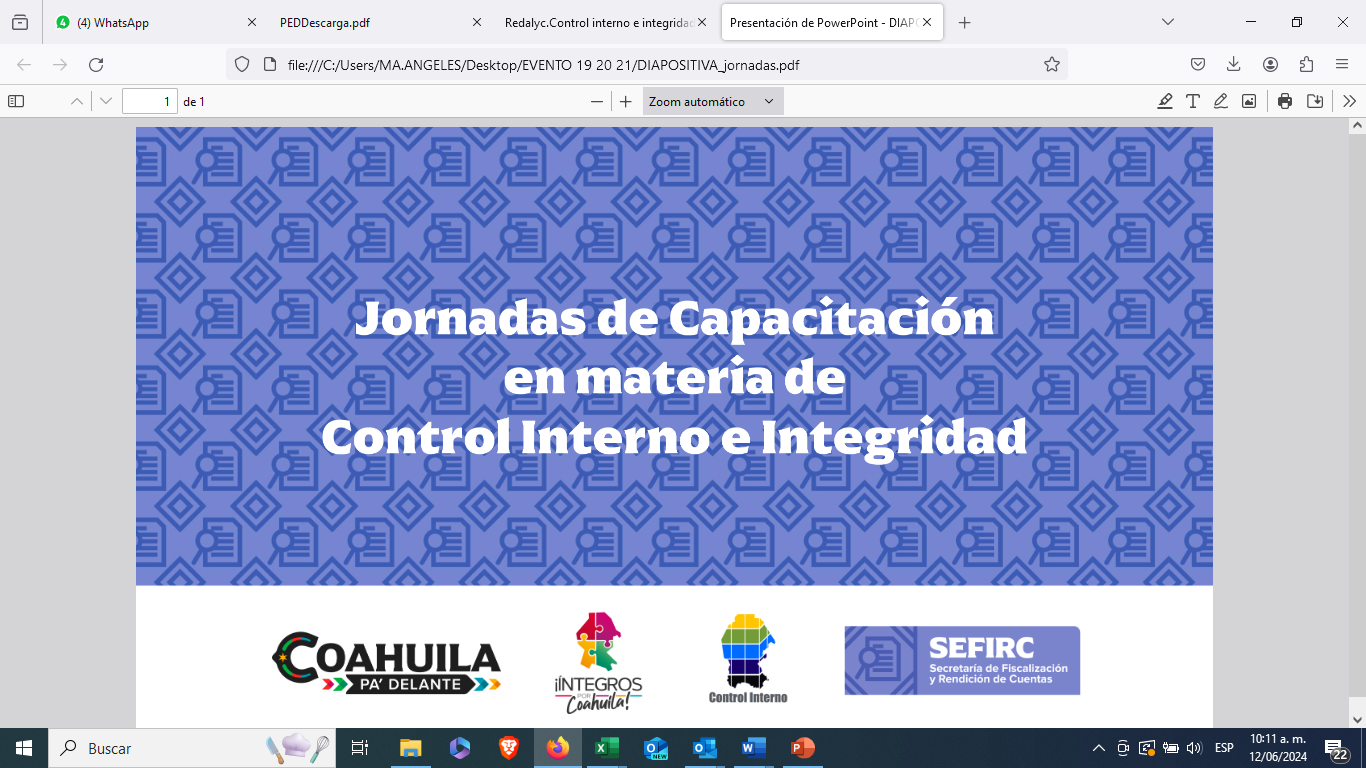 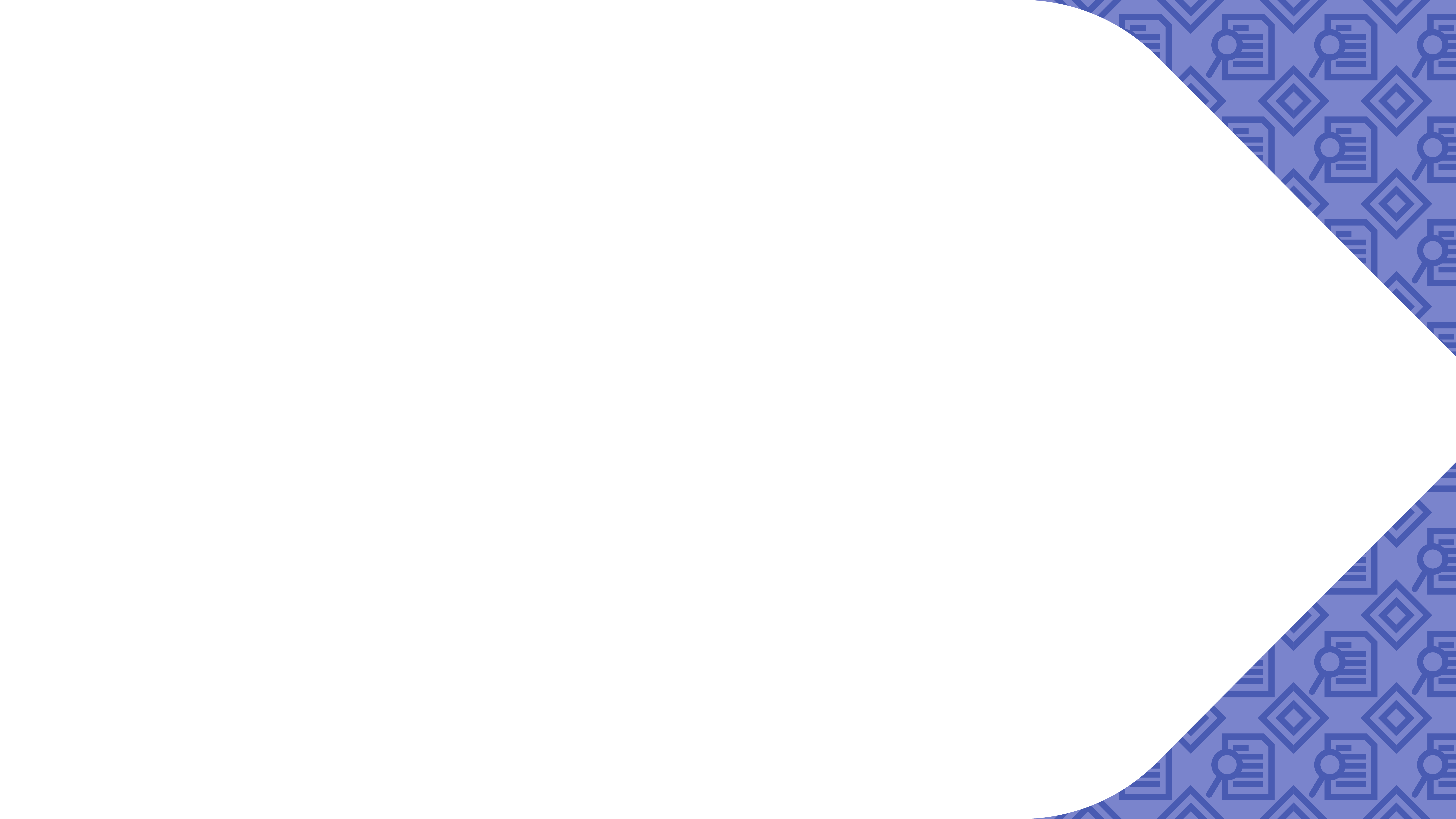 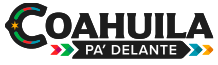 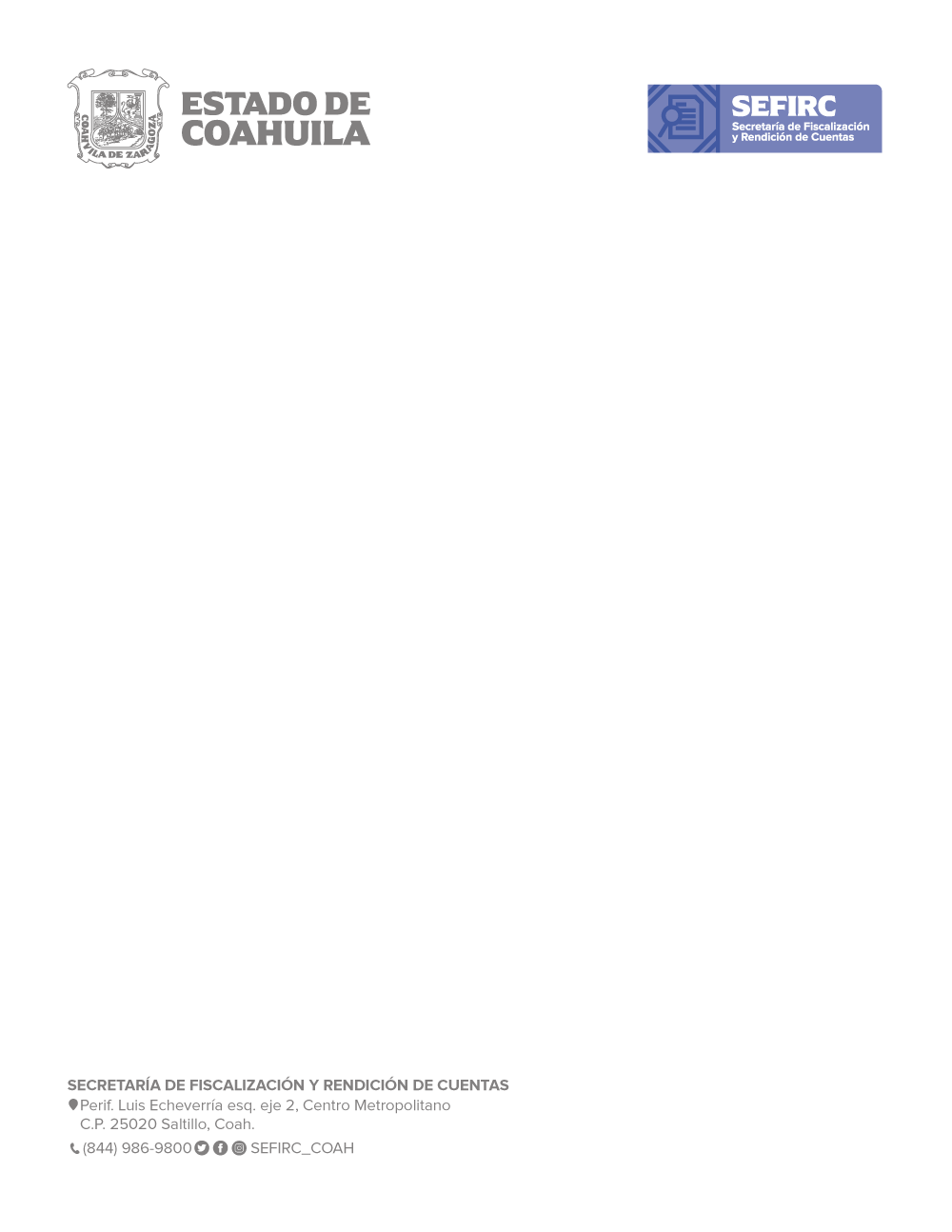 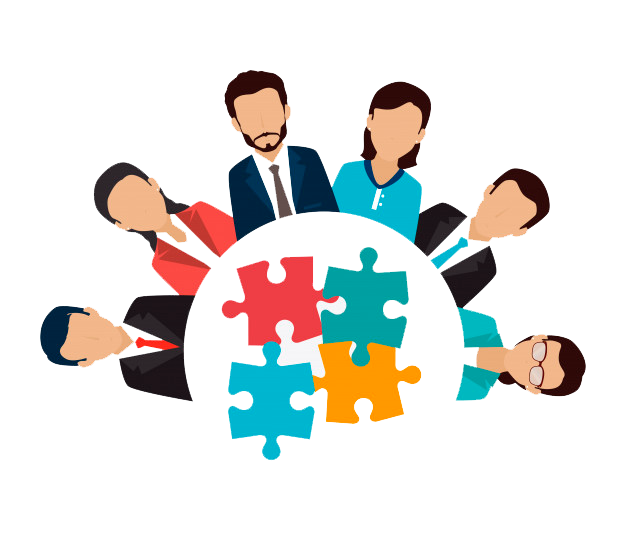 SESIÓN DE DIFUSIÓN COMITÉS DE ÉTICA
Saltillo, Coahuila; 10 de julio 2024
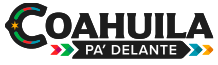 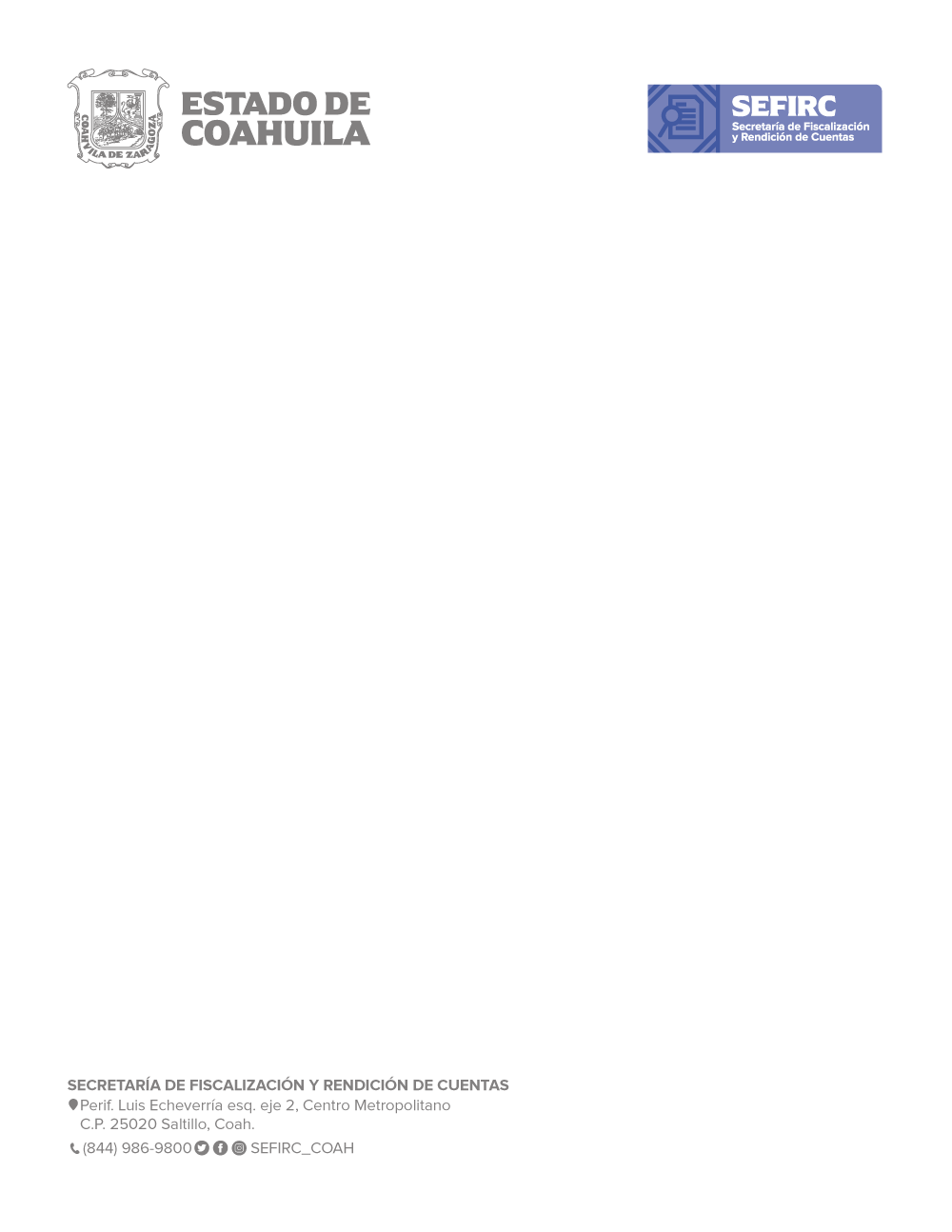 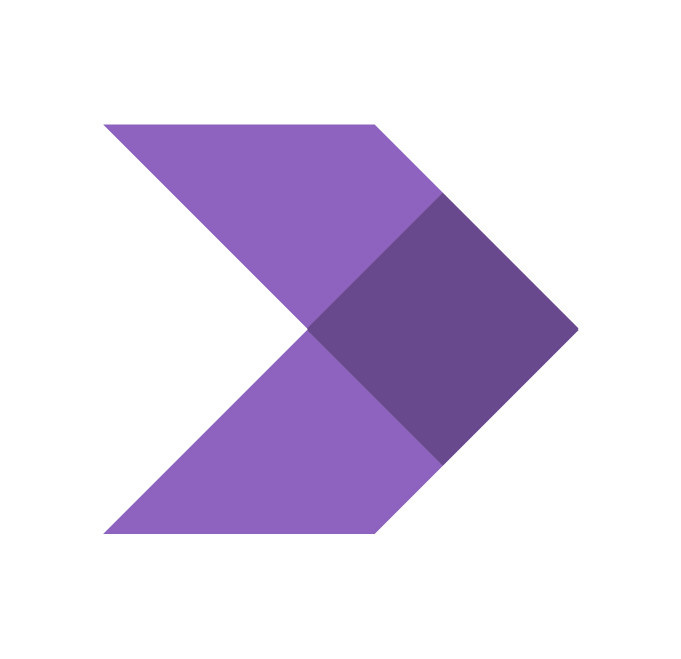 OBJETIVO
Proporcionar información sobre las fases del Programa Estatal de Integridad, su impacto en el Modelo Estatal de Control y aplicación a través de los Comités de Ética.
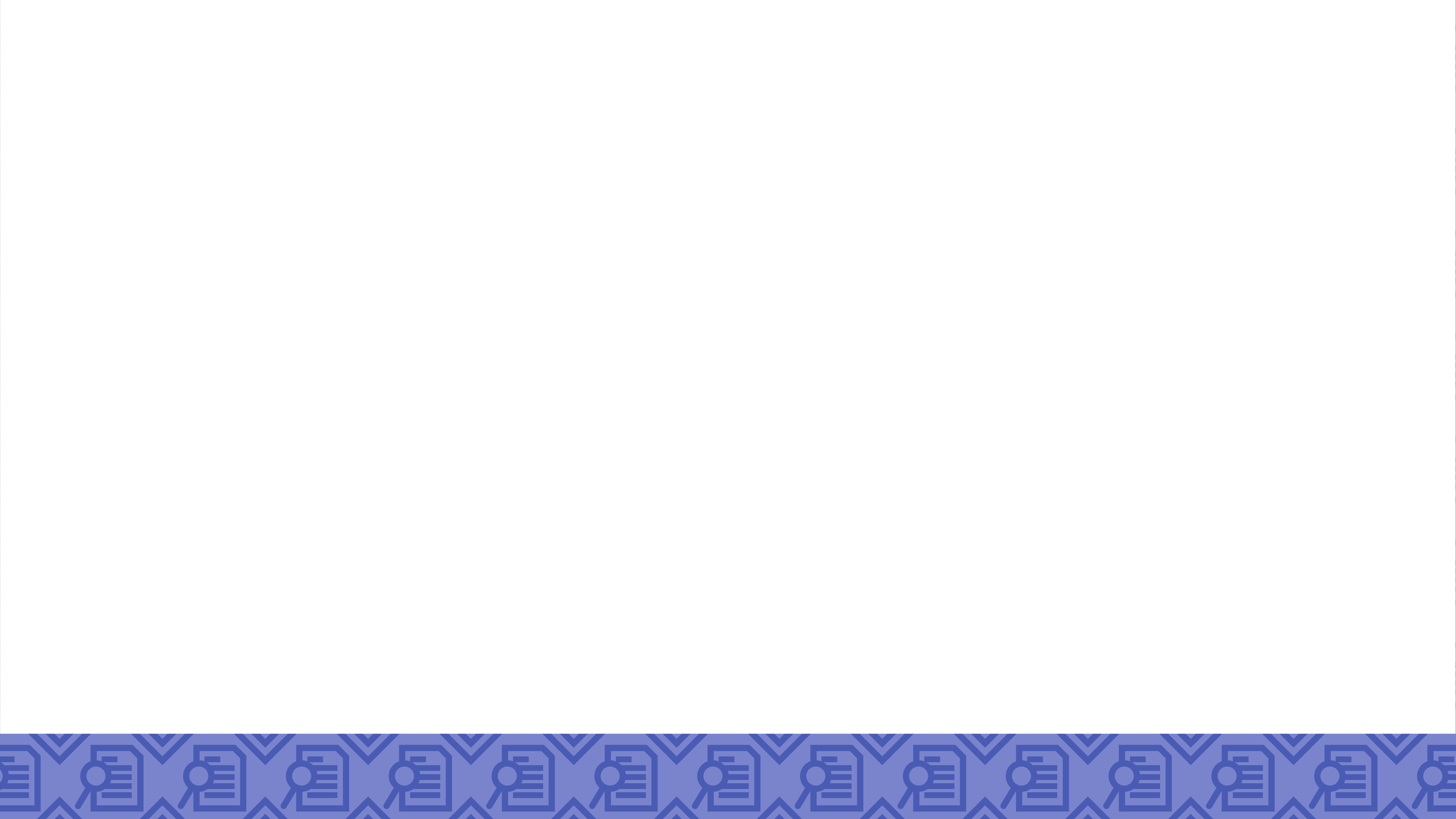 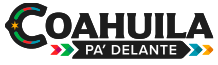 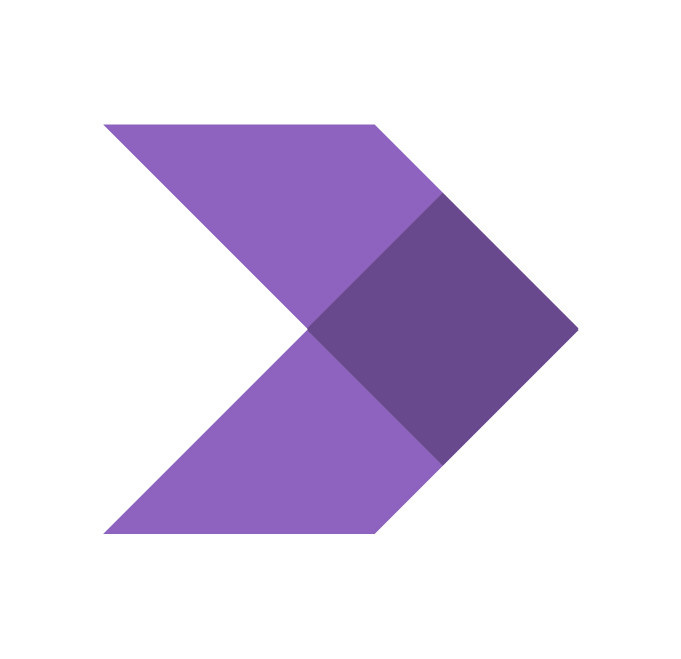 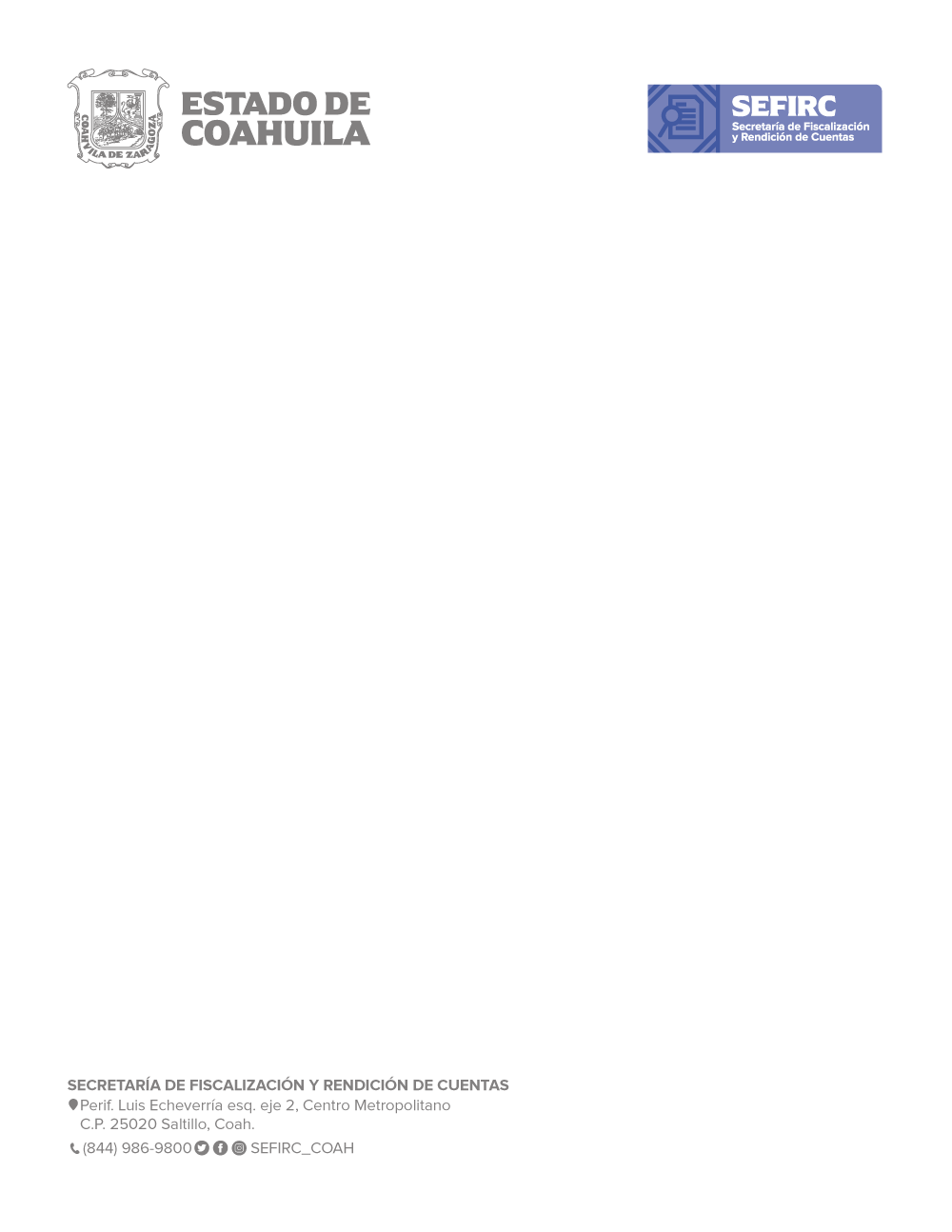 CONTENIDO
CONTENIDO
INTRODUCCIÓN Y VÍNCULO CON EL MODELO ESTATAL DE CONTROL INTERNO.

PROGRAMA ESTATAL DE INTEGRIDAD

OPERACIÓN DEL COMITÉ DE ÉTICA

IV.   CASOS ÉTICOS
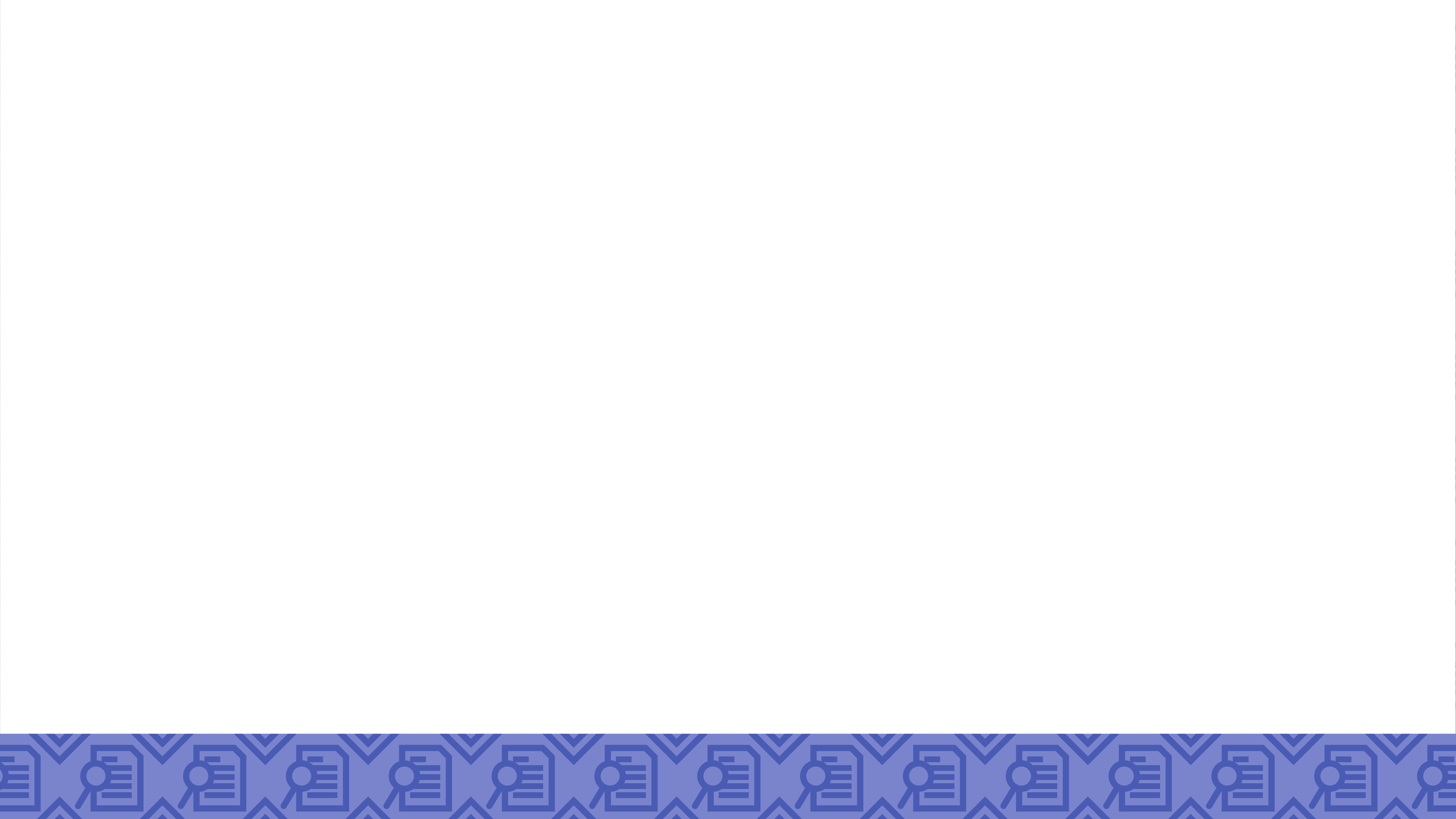 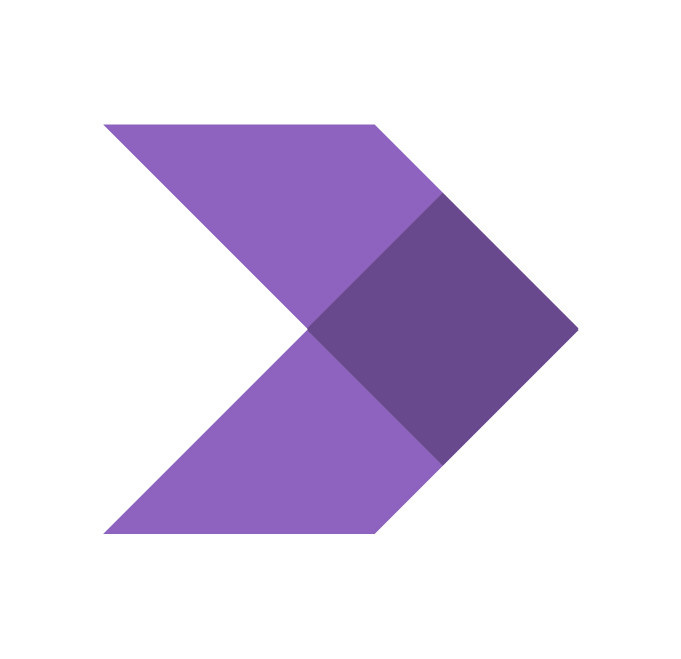 INTRODUCCIÓN Y VÍNCULO CON EL MEMICI
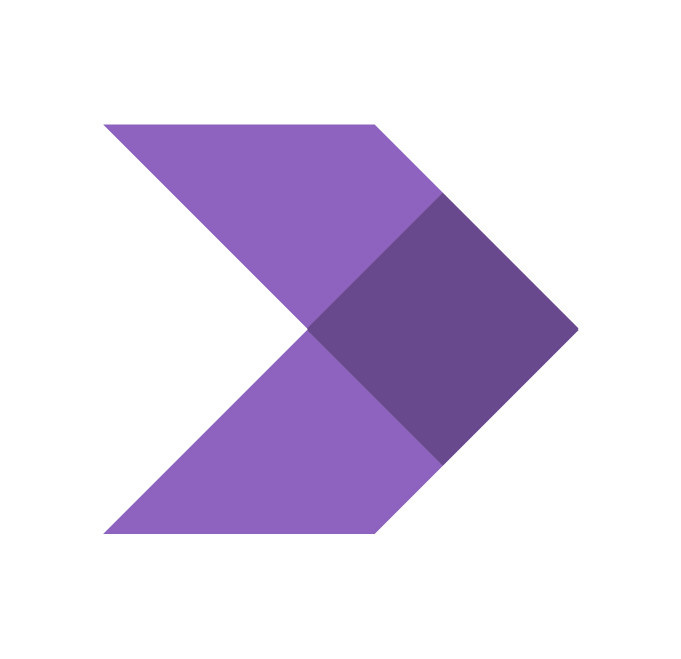 Diagnóstico
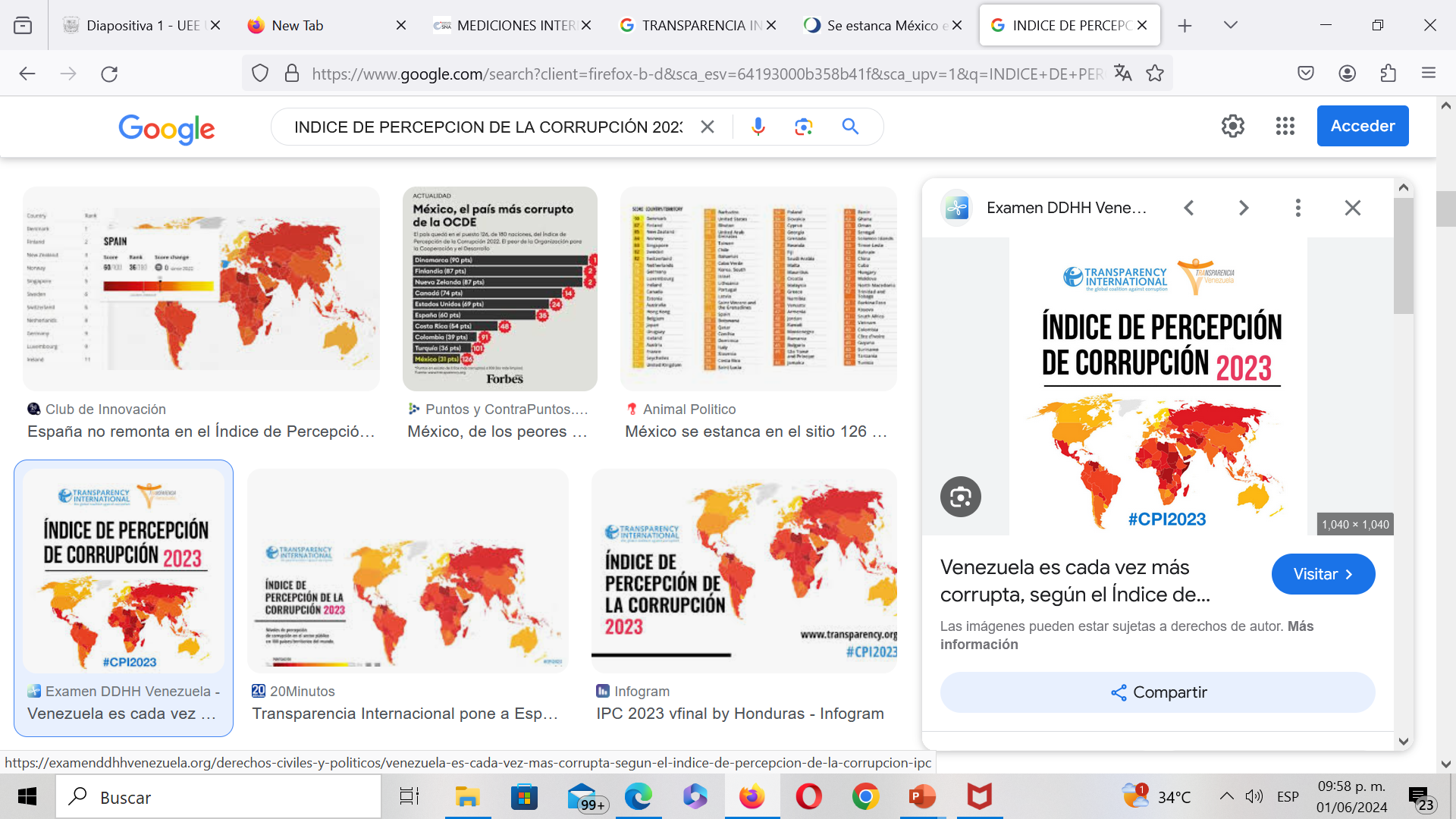 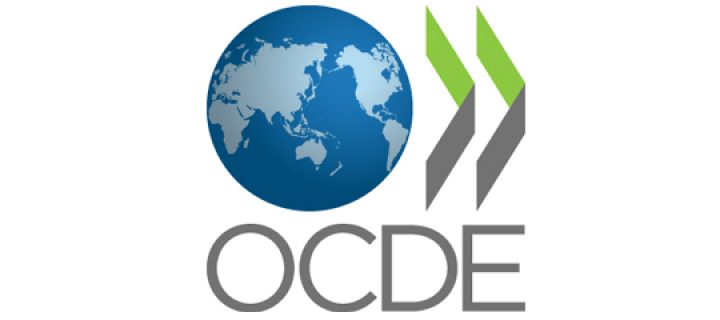 Posición 126 de los 180 países
México el peor evaluado
De los 38 que forman parte de la 
Organización para la Cooperación y el Desarrollo Económicos OCDE
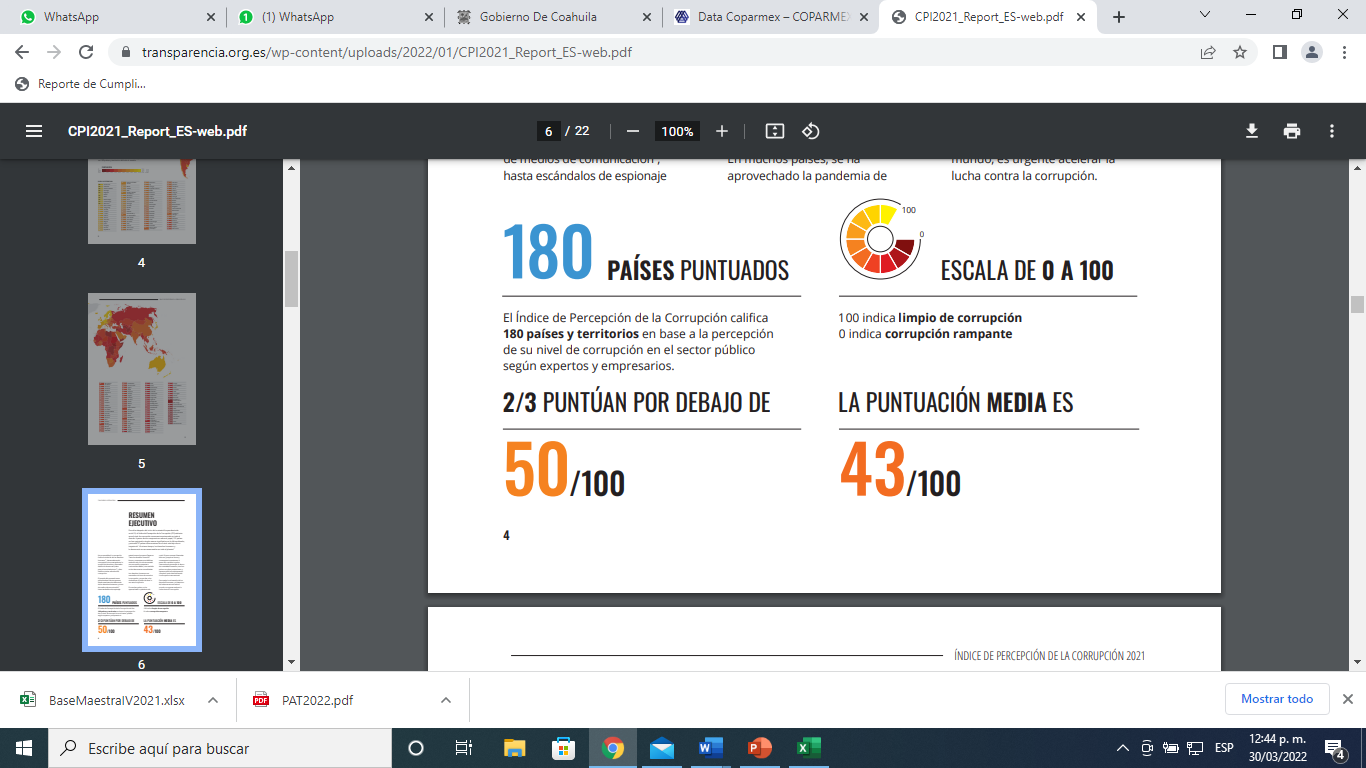 Por tercer año
MÉXICO 
31 PUNTOS
Percepción de confianza en el gobierno del estado
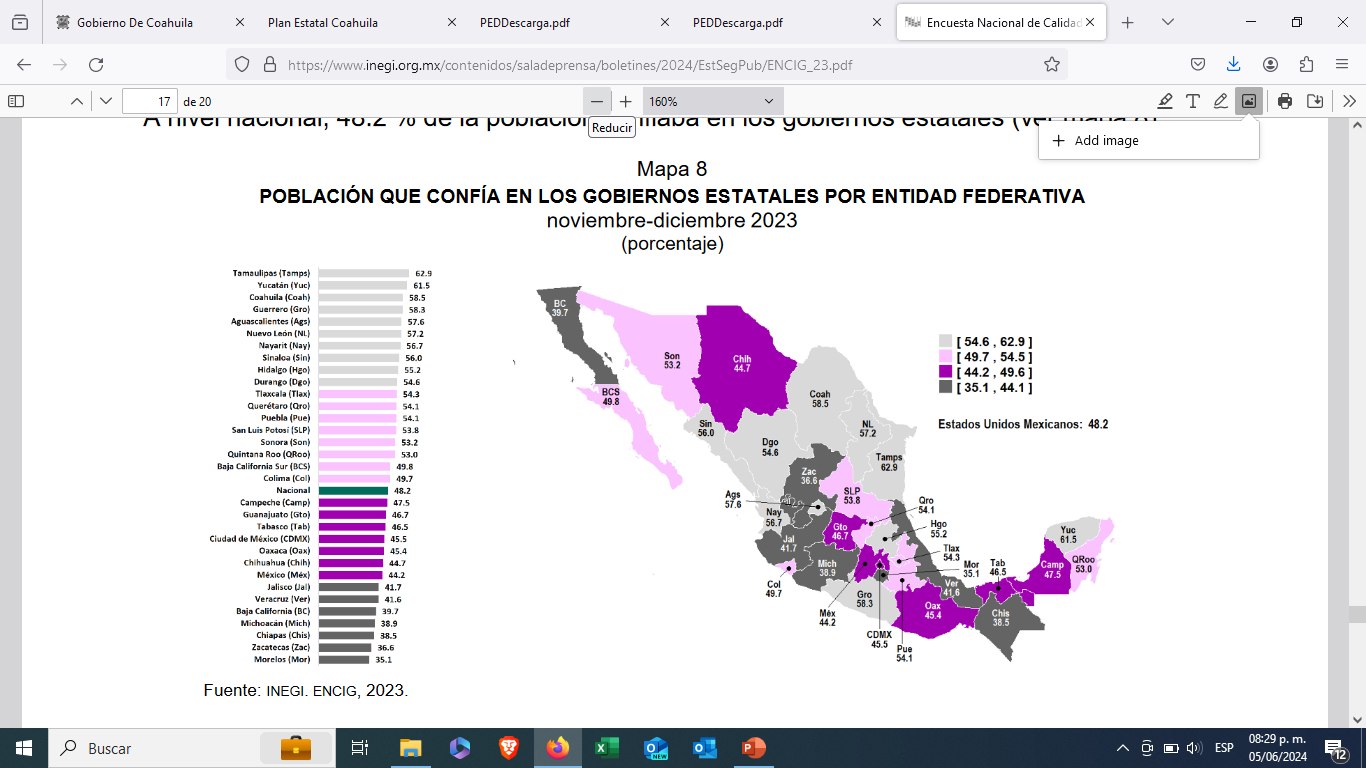 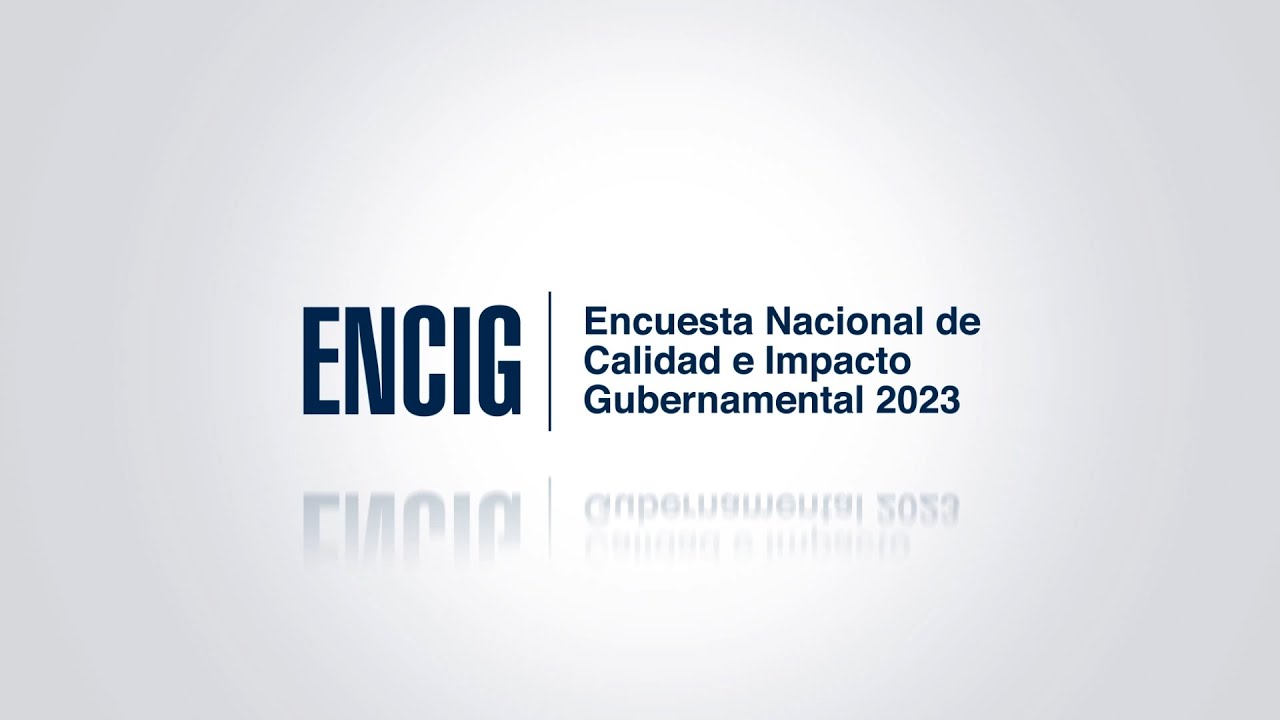 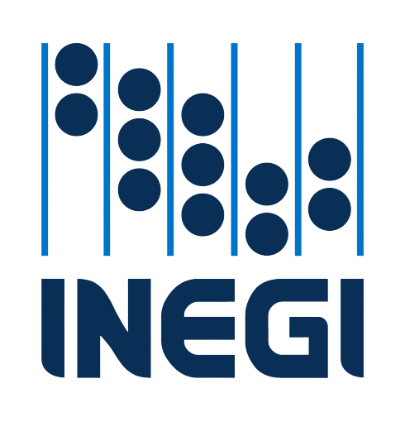 COAHUILA
58.5 
TERCERO MÁS ALTO DEL PAÍS
2023
Nota: solo por detrás de Tamaulipas (62.9) y Yucatán (61.5)7
.
https://www.inegi.org.mx/programas/encig/2023/
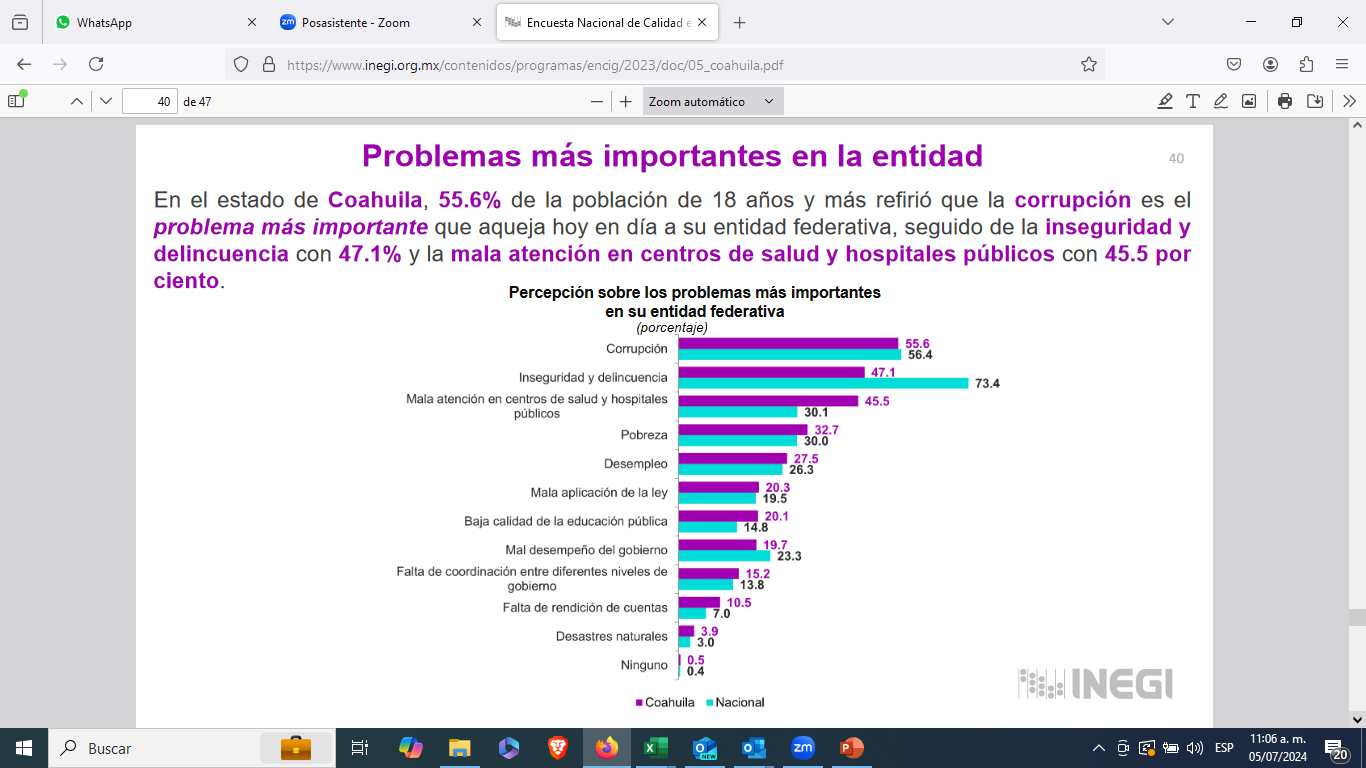 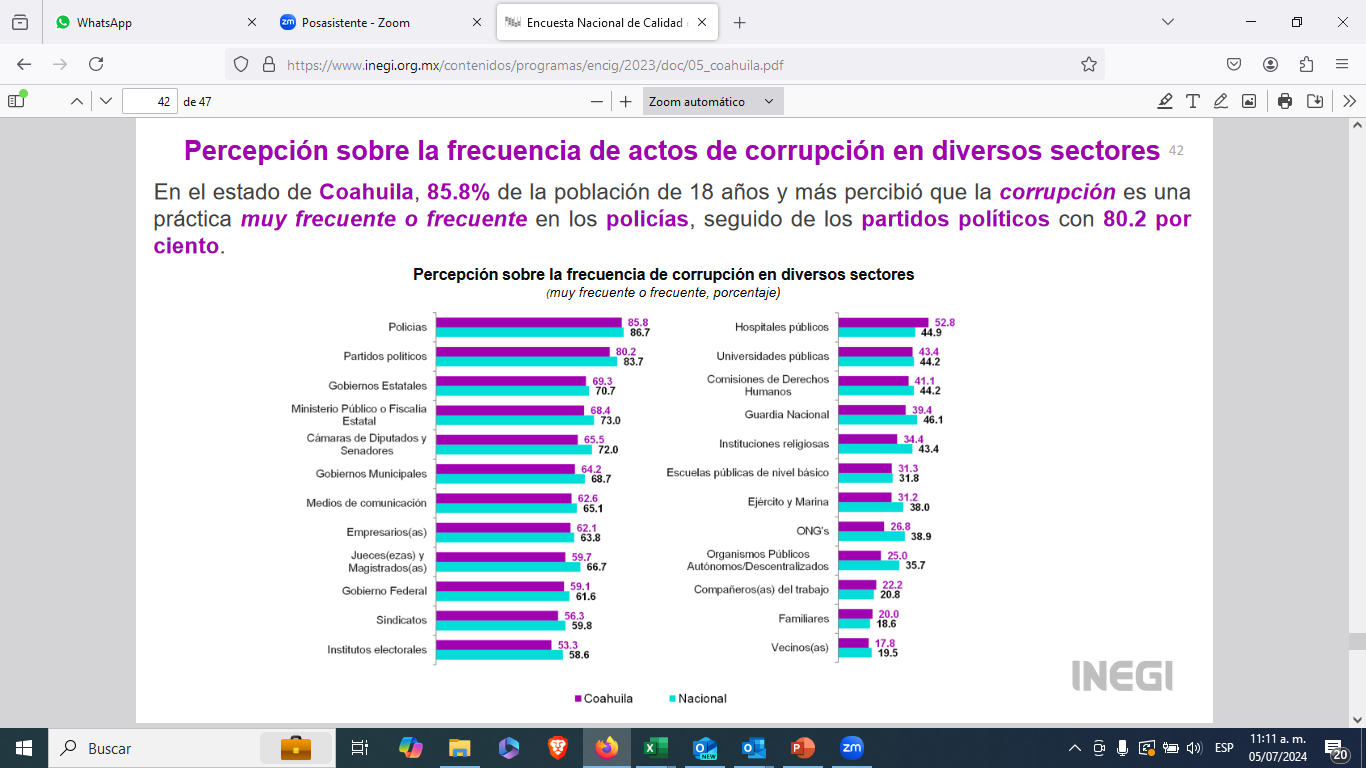 https://youtu.be/f0G59xHvoeU
QUE ÉS LA
CORRUPCIÓN?
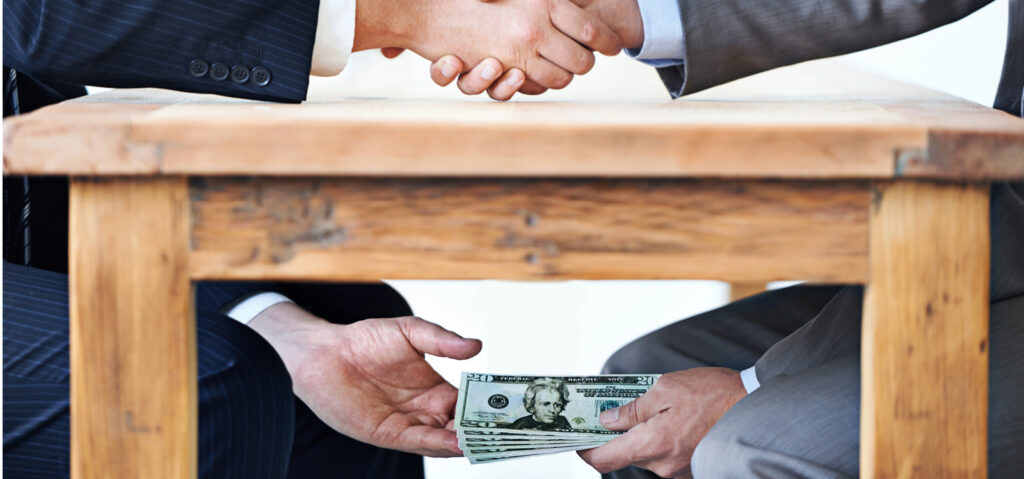 “Abuso del poder                    encauzado hacia el beneficio privado”.
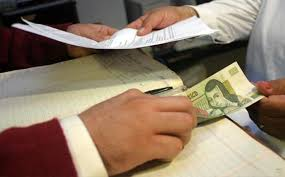 CORRUPCIÓN
IMPACTO
CORRUPCIÓN
CORRUPCIÓN
Desconfianza pública
 en el Gobierno
Comportamientos institucionales y                   sociales que transgreden principios éticos y de integridad.
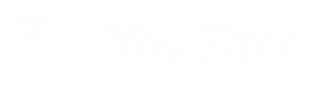 SISTEMA NACIONAL ANTICORRUPCIÓN
SNA
SISTEMA NACIONAL DE FISCALIZACIÓN
SNF
ESTRATEGIAS
PREVENCIÓN
Control Interno
CORRECCIÓN
Control Externo
DETECCIÓN
Control Externo
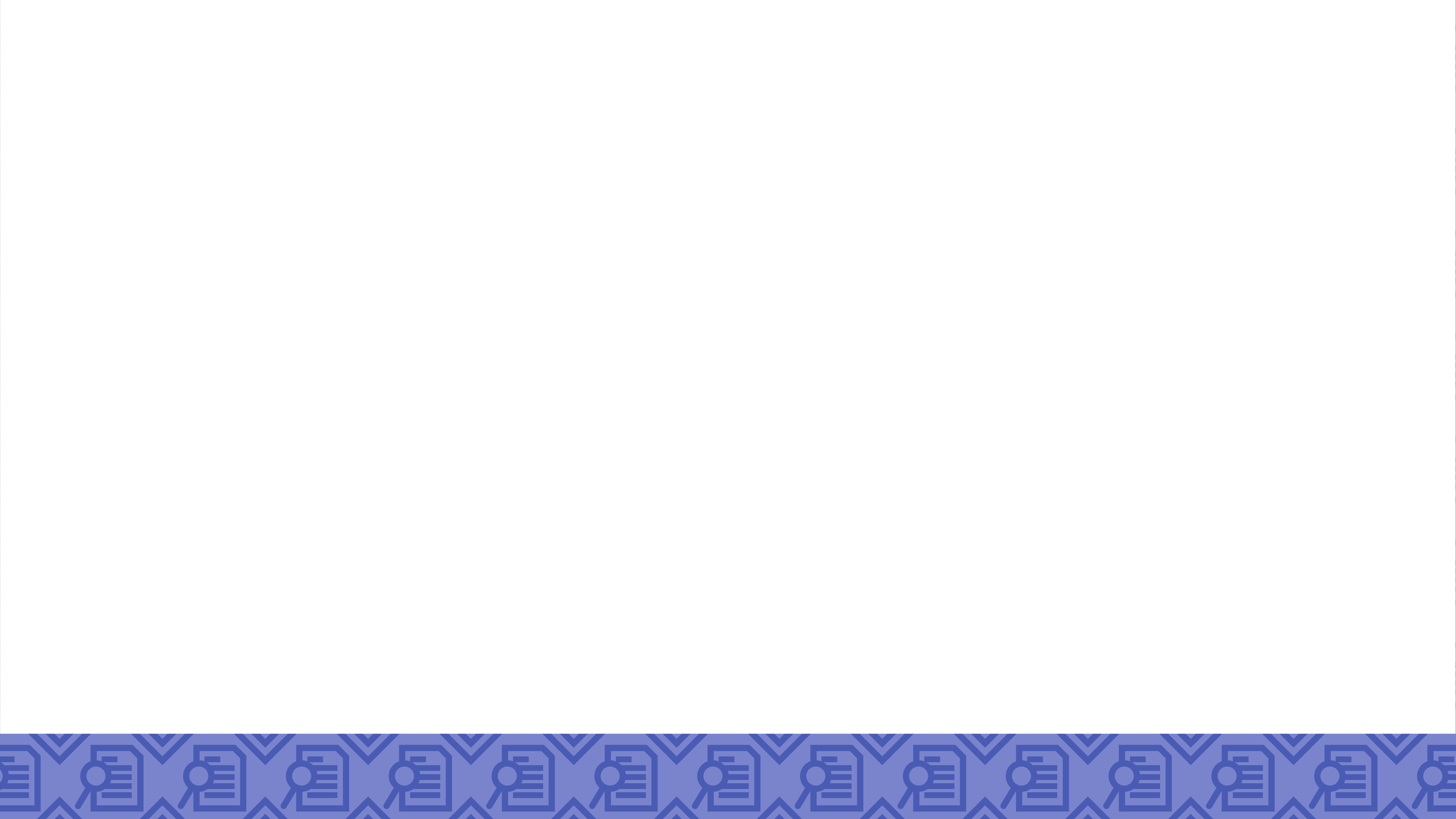 PLAN ESTATAL DE DESARROLLO
 2023-2029
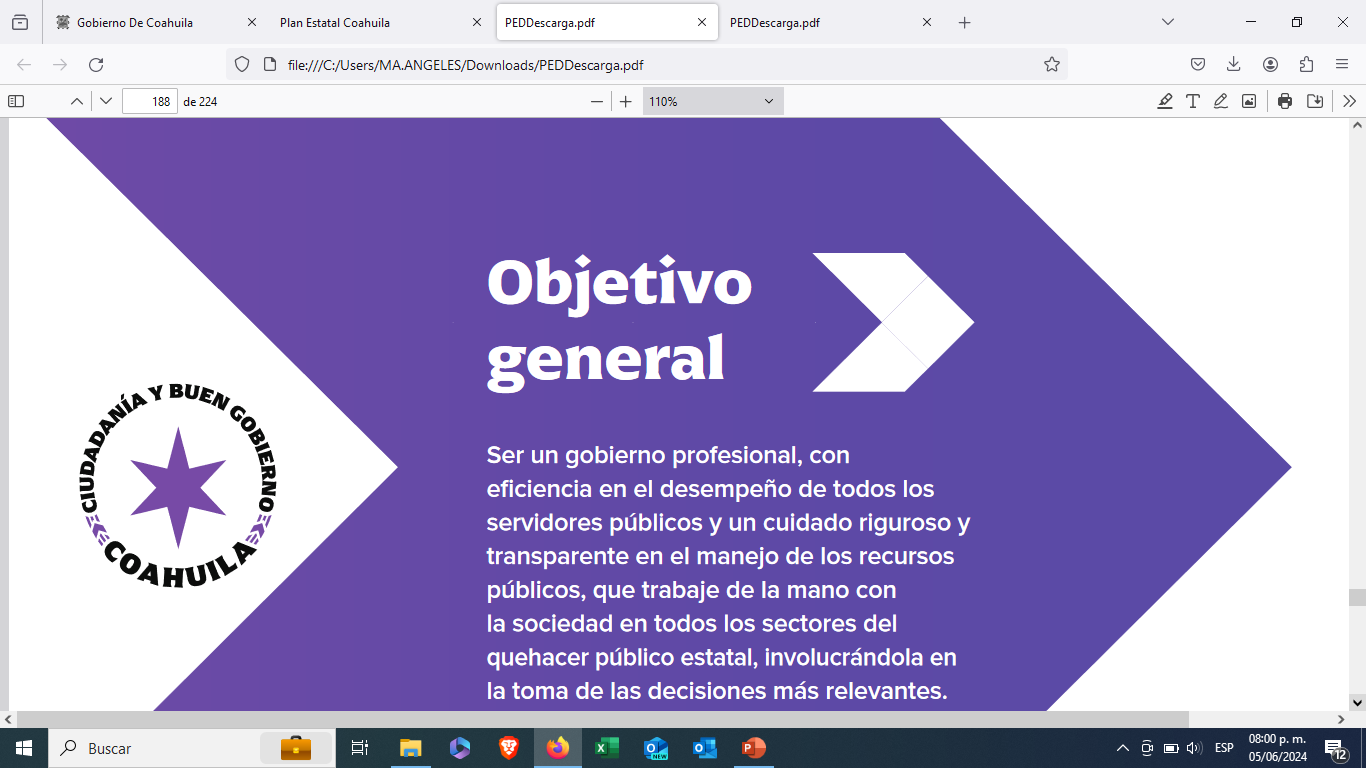 Control Interno
EJE 5
Ciudadanía y buen gobierno
Estrategia integral de prevención
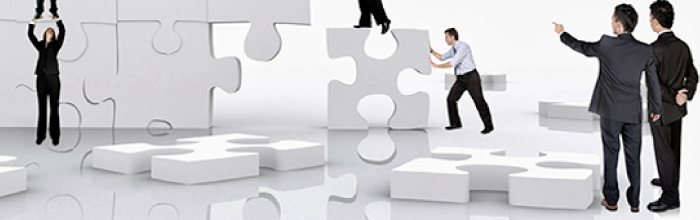 OBJETIVO ESPECÍFICO 5.1
Gobierno honesto, transparente y con rendición de cuentas
Fortalecimiento Institucional
Etica e 
Integridad
ESTRATEGIA 5.1.5
Medidas preventivas para evitar
Posibles actos de corrupción
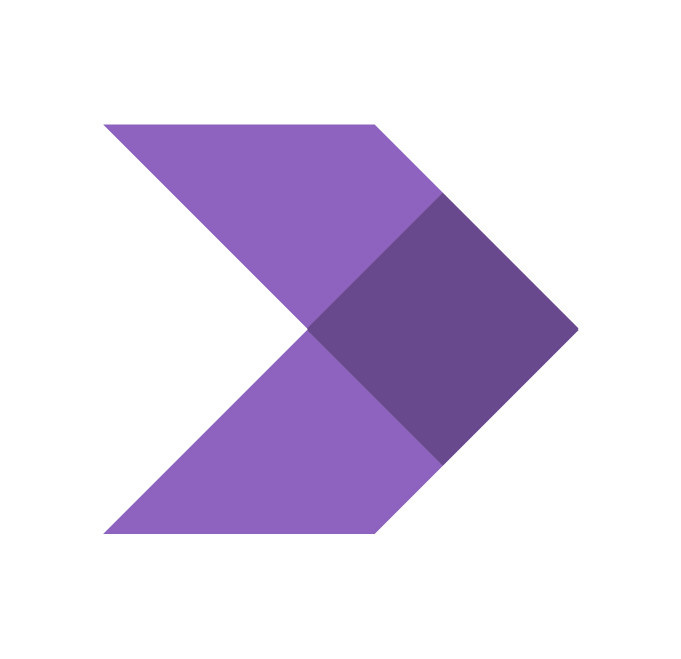 Estructura del Modelo
Objetivos Institucionales
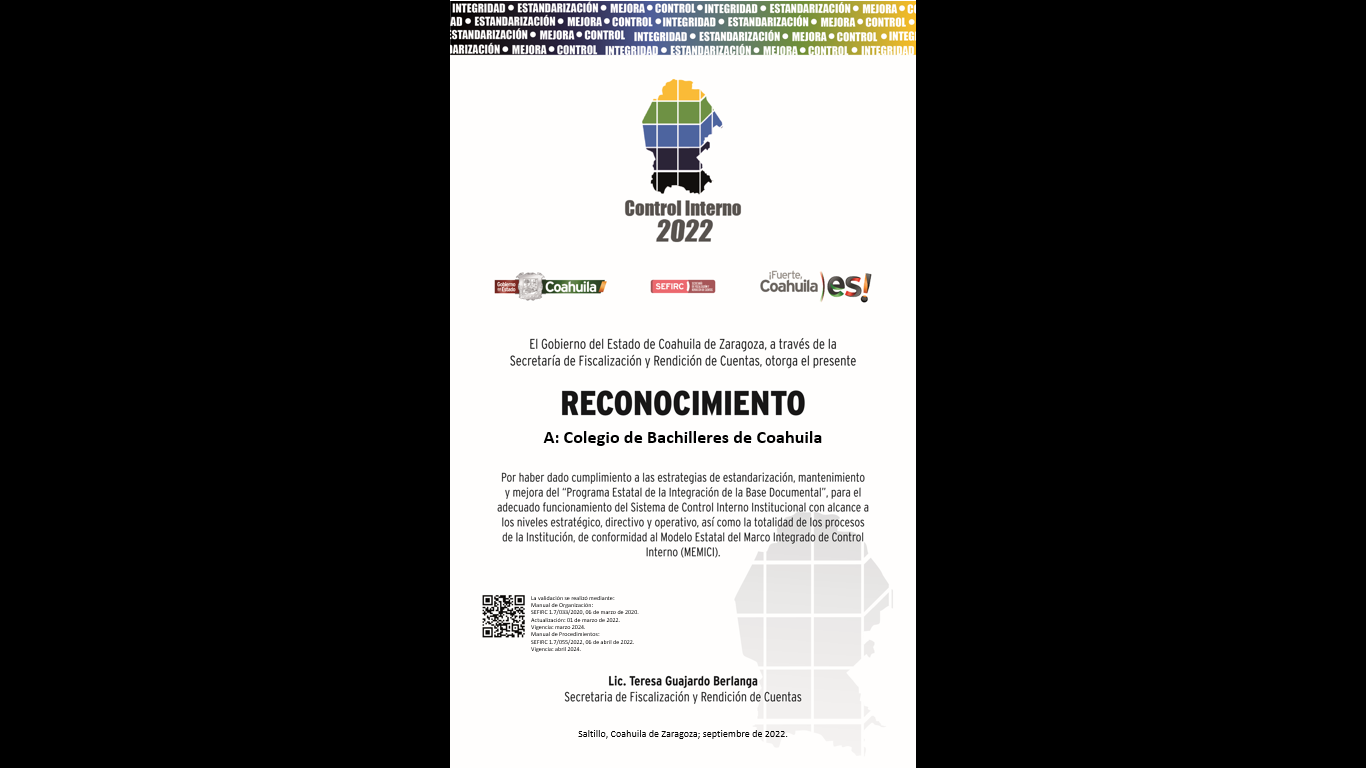 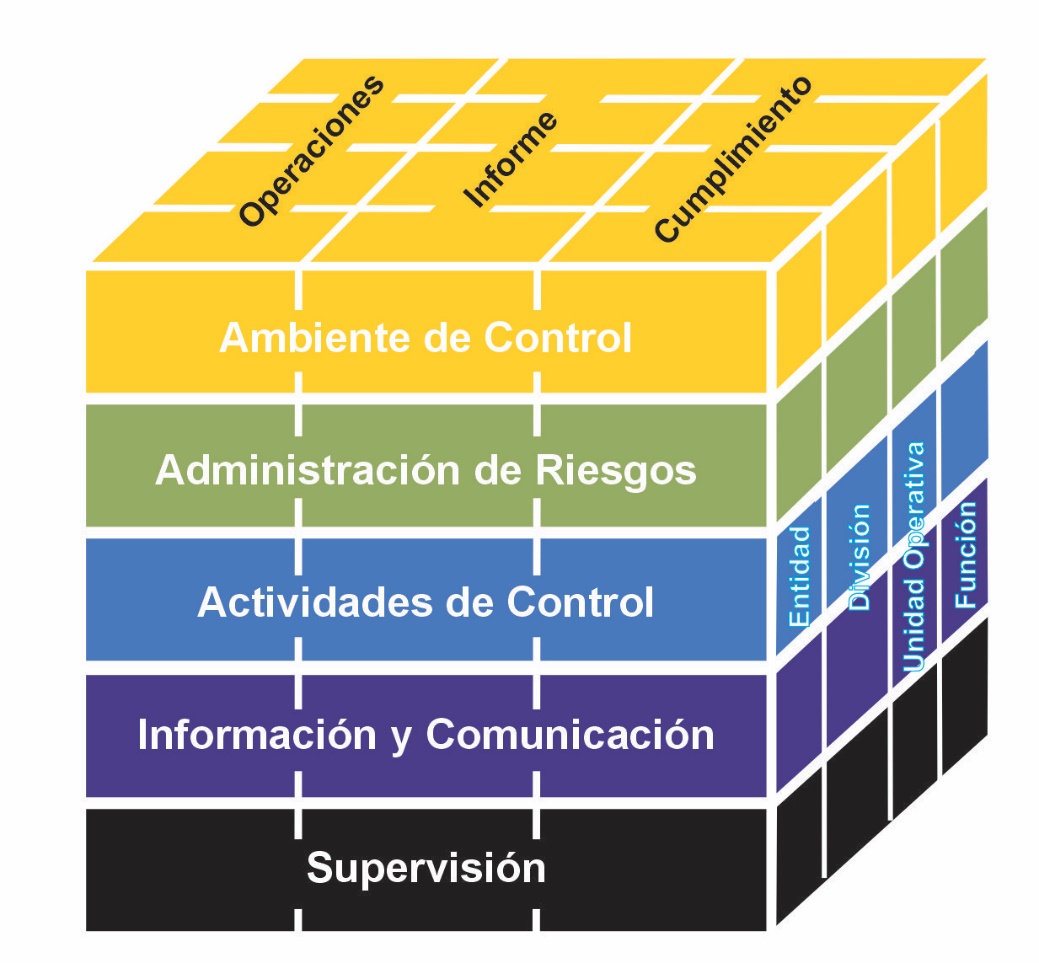 Estructura de la  Institución
5  Principios
4  Principios
3  Principios
Principios
3  Principios
2  Principios
Componente
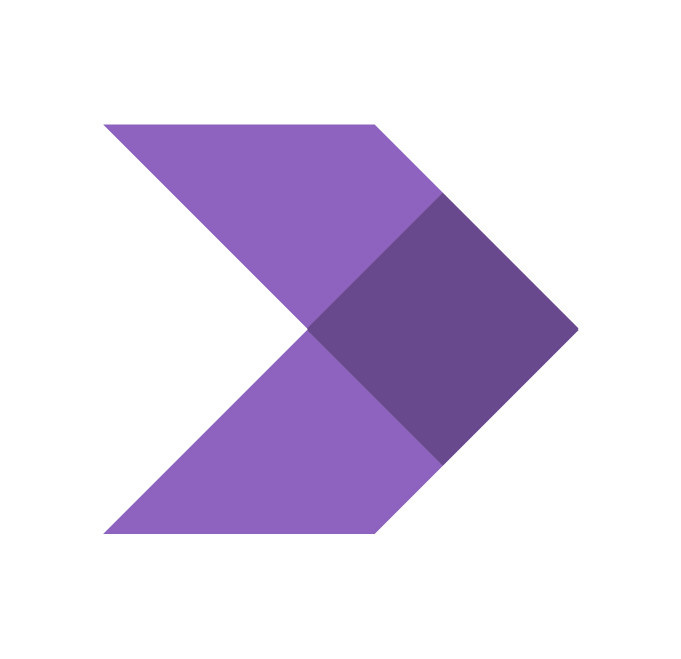 Componente 1: 
Ambiente de Control
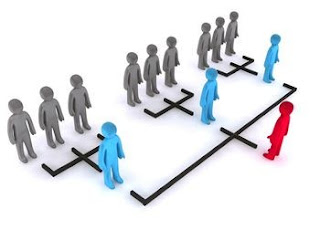 Es la base del control interno.
Proporciona disciplina y estructura para apoyar al personal en la consecución de los objetivos institucionales.
Principio 1
Mostrar Actitud de Respaldo                             y Compromiso
PUNTOS DE INTERÉS (5)
El Órgano de Gobierno, en su caso, el Titular y la Administración deben mostrar una actitud de respaldo y compromiso con la integridad, los valores éticos, las normas de conducta y la prevención de irregularidades administrativas y la corrupción.
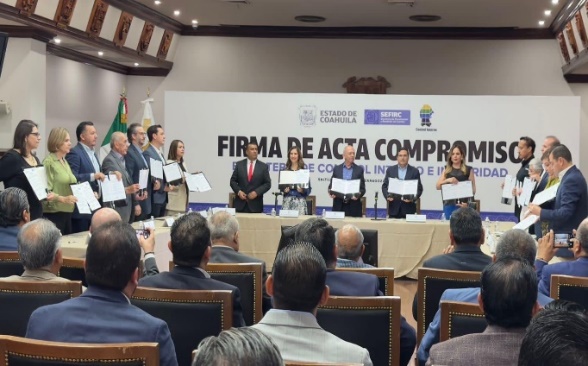 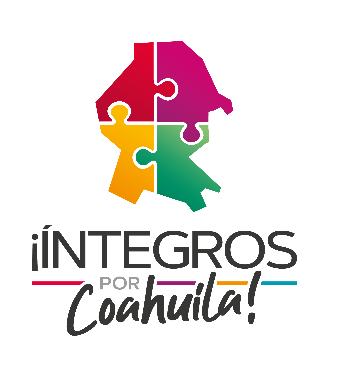 https://www.sefircoahuila.gob.mx/servidores-publicos/etica-integridad/
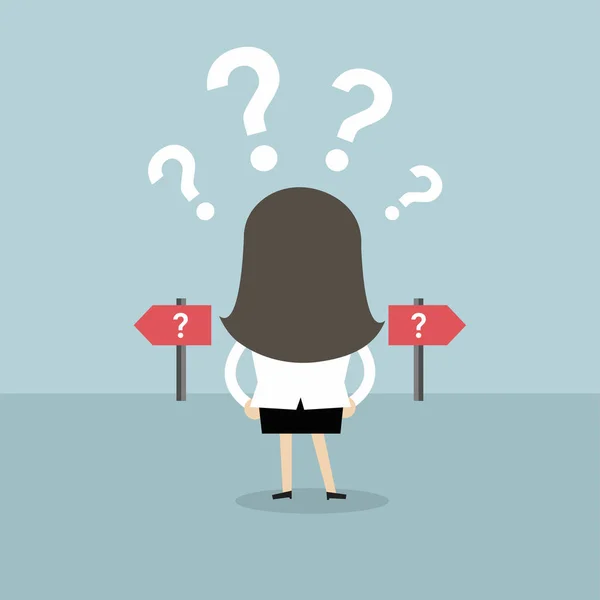 REFLEXIÓN
¿Qué es la Ética?
https://youtu.be/pk1jWDZQ55U
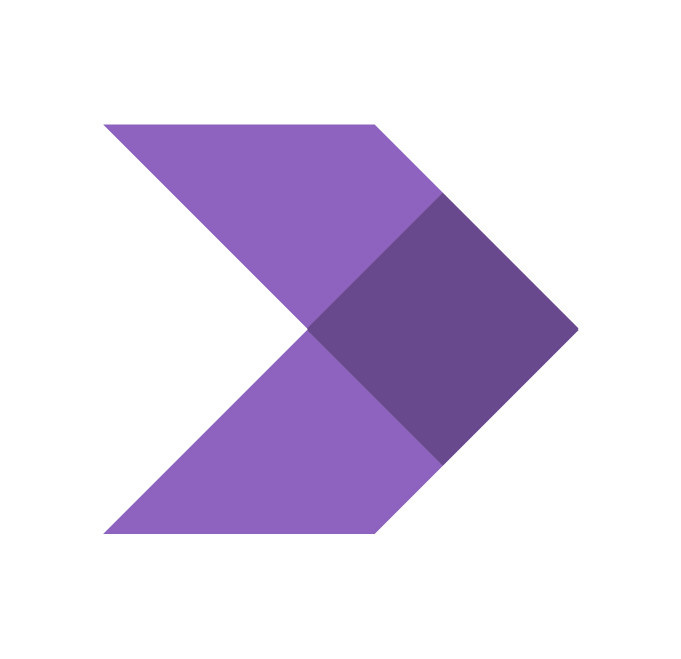 ÉTICA
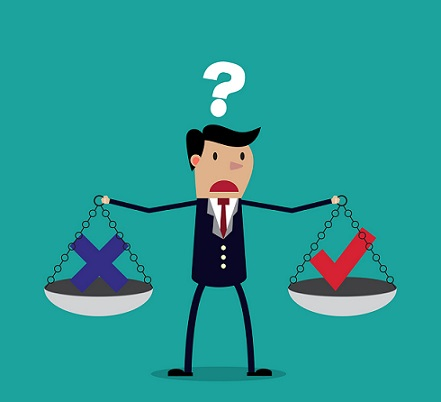 Deriva del Griego
Êthos (Manera de hacer costumbre /hábitos)
    + ikos (Relativo a )
Es el conjunto de principios, valores y normas de conducta, adquiridos, asimilados y practicados de un modo estrictamente racional y consciente.
Sector público.- Se refiere a las áreas, organizaciones e instituciones que existen para servir un propósito público.
Servidor Público
 (Art 108 CPEUM)
 Representantes de elección popular, funcionarios y empleados, y, en general toda persona que desempeñe un empleo, cargo o comisión en la Administración Pública.
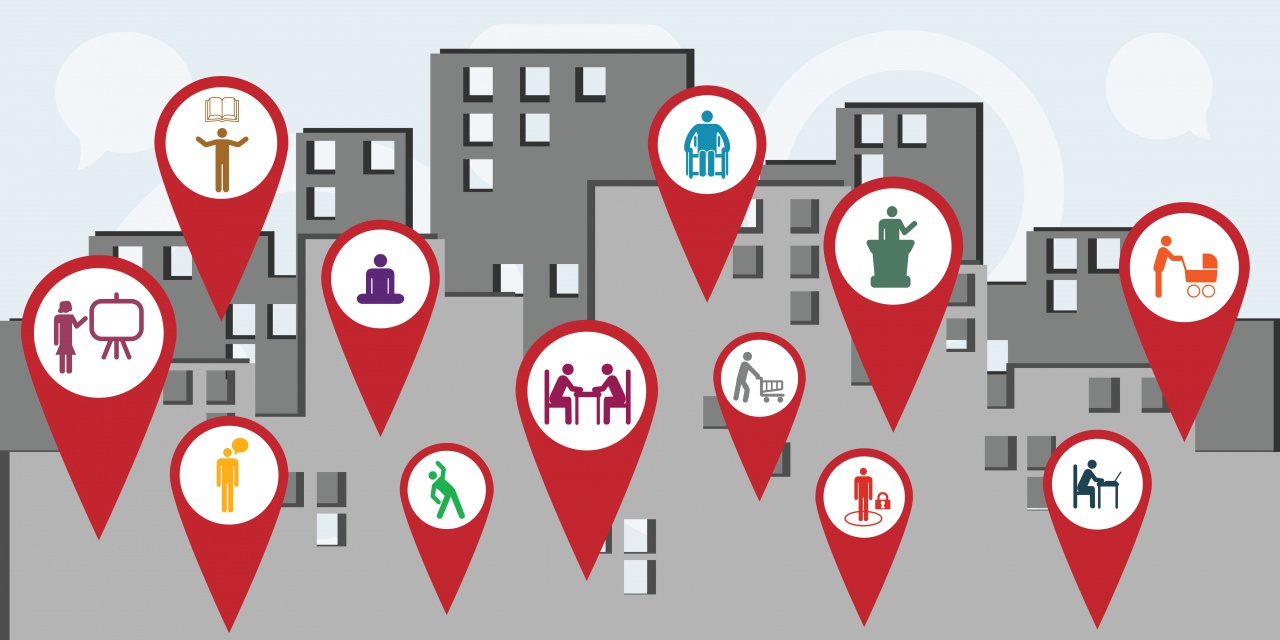 ¿Qué es la Ética Pública?
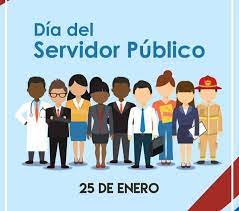 Disciplina basada en normas de conducta que se fundamentan en el deber público y que busca en toda decisión y acción, la prevalencia del bienestar de la sociedad.
REFLEXIÓN

¿Qué imagen tiene la sociedad de los servidores públicos?
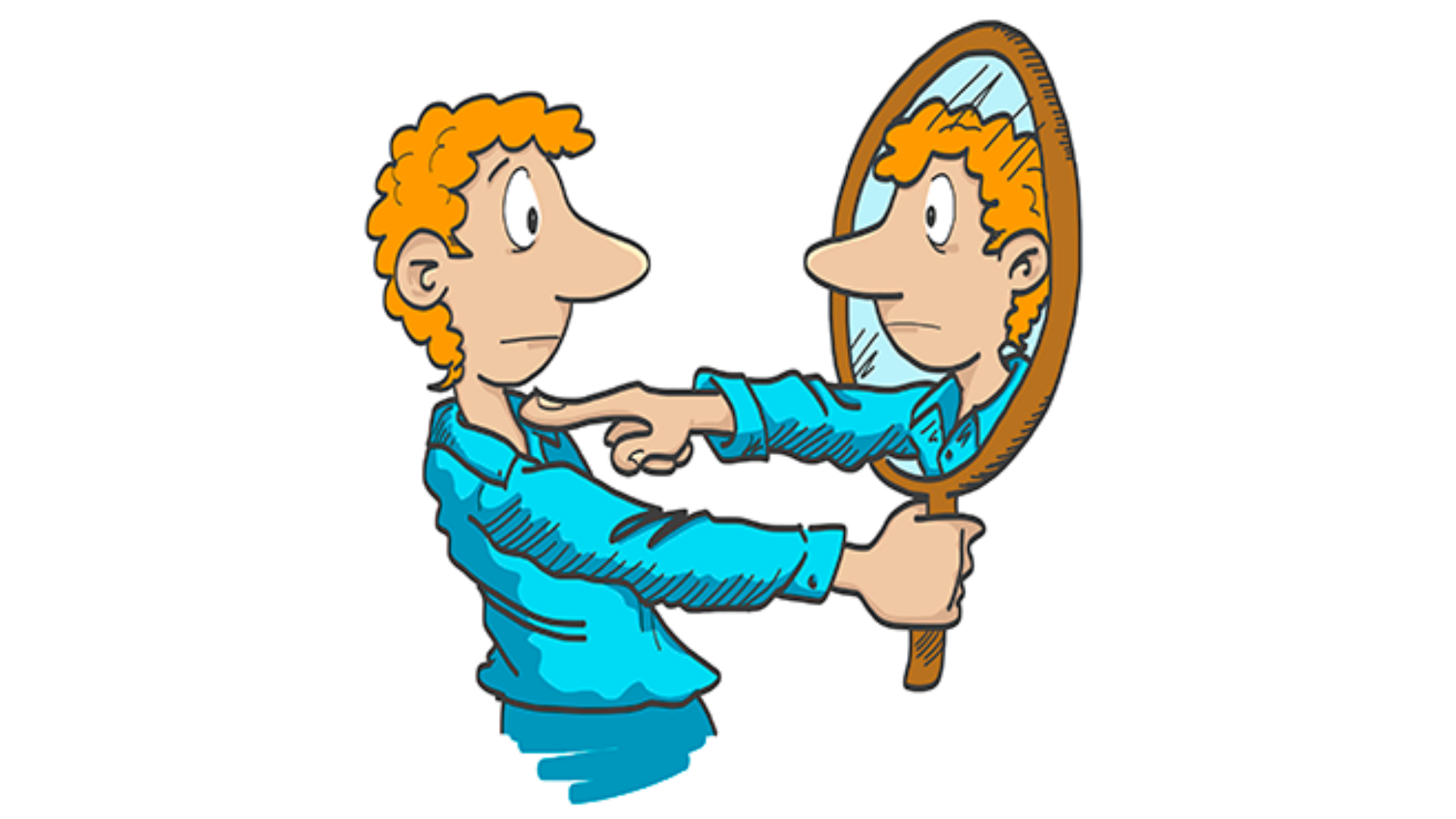 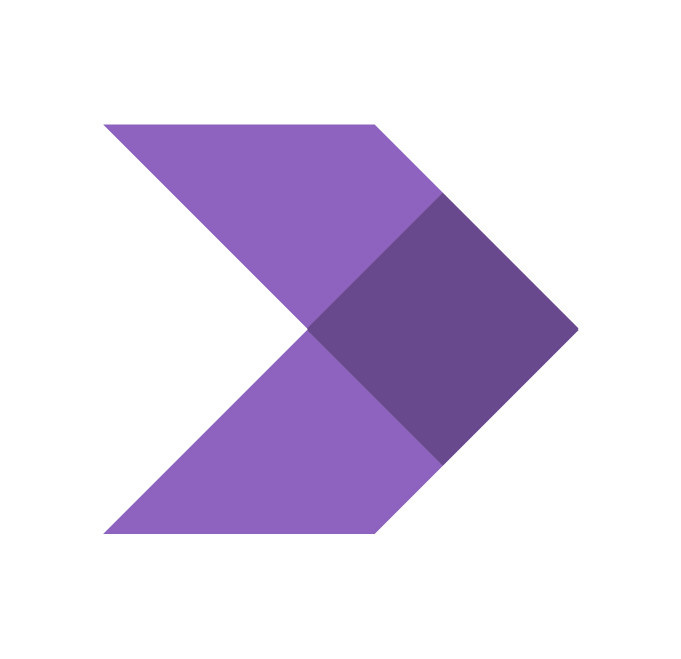 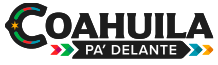 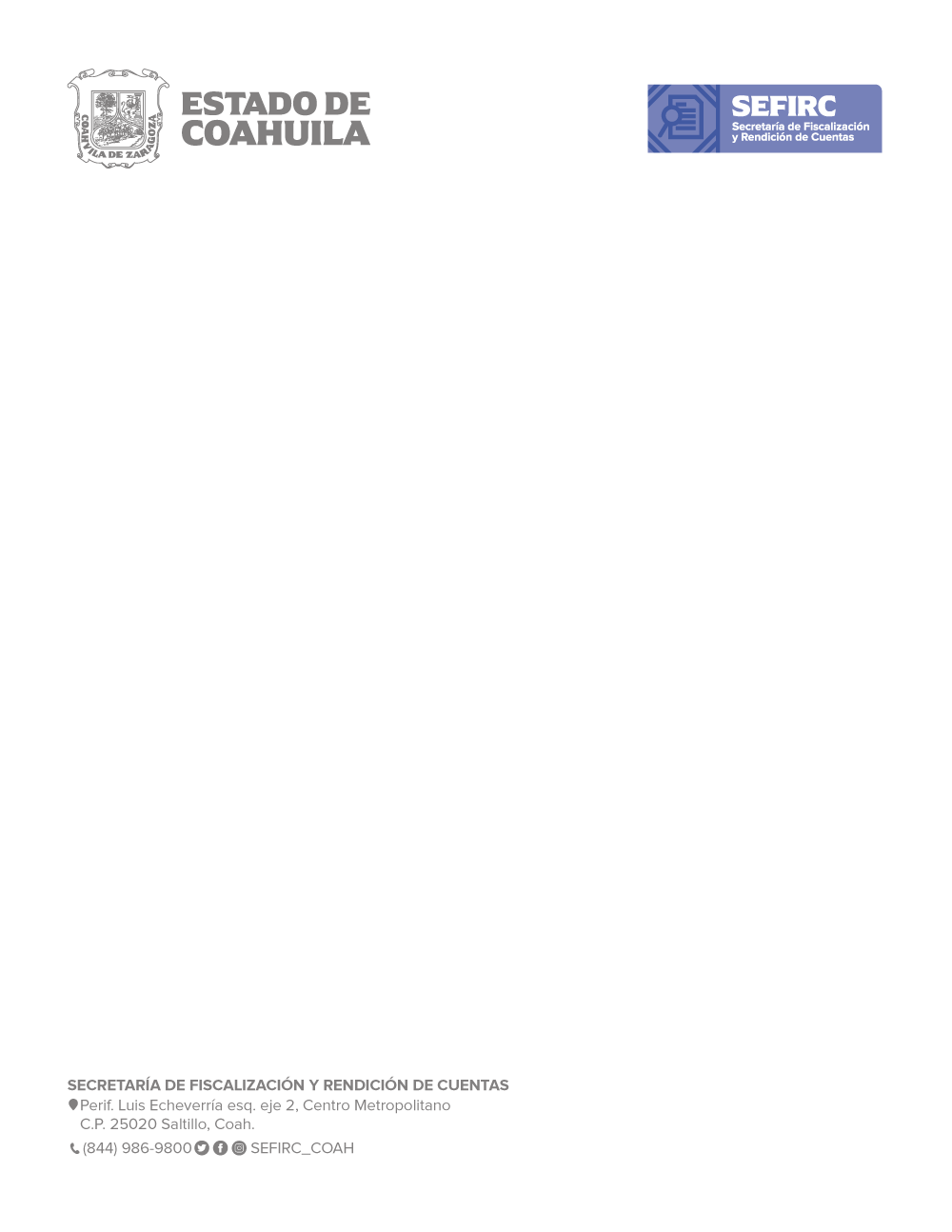 NORMATIVA
LGSNA
Artículo 2
Fracción VII y  VIII
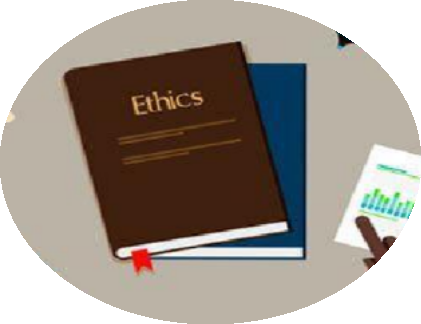 LGRA
Artículo 6
Artículo 7
MEMICI
Componente  1
Principio 1
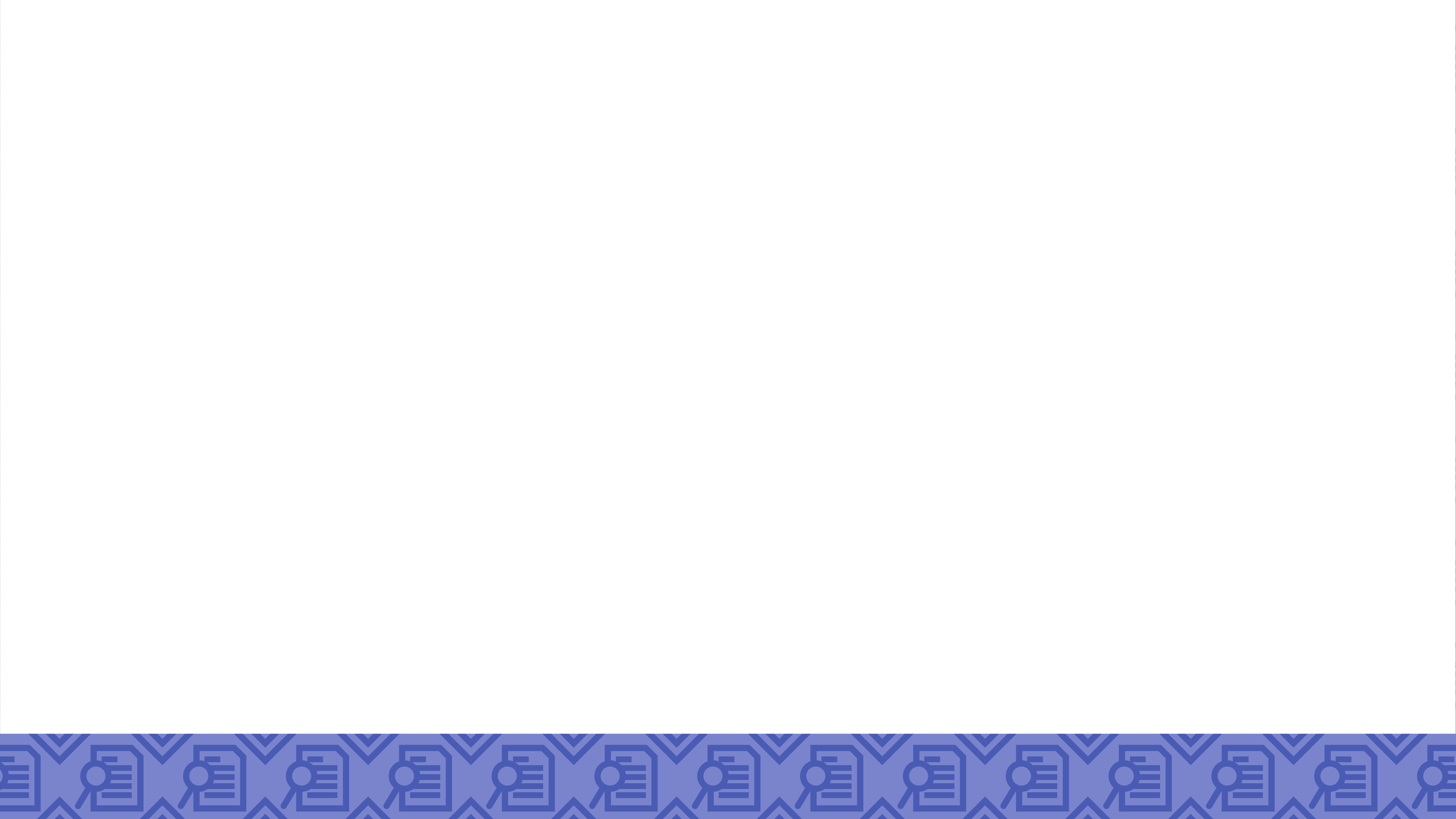 https://www.sefircoahuila.gob.mx/servidores-publicos/etica-integridad/
I. ANTECEDENTES
Ley General del Sistema Nacional Anticorrupción
Artículo 2 .- Dentro de los objetivos de la Ley:

 Establecer las bases y políticas para la promoción, fomento y difusión de la  cultura de integridad en el servicio público, así como de la rendición de cuentas,  de la transparencia, de la fiscalización y del control de los recursos públicos;

Establecer las acciones permanentes que aseguren la integridad y el  comportamiento ético de los Servidores públicos, así como crear las bases  mínimas para que todo órgano del Estado mexicano establezca políticas eficaces  de ética pública y responsabilidad en el servicio público;
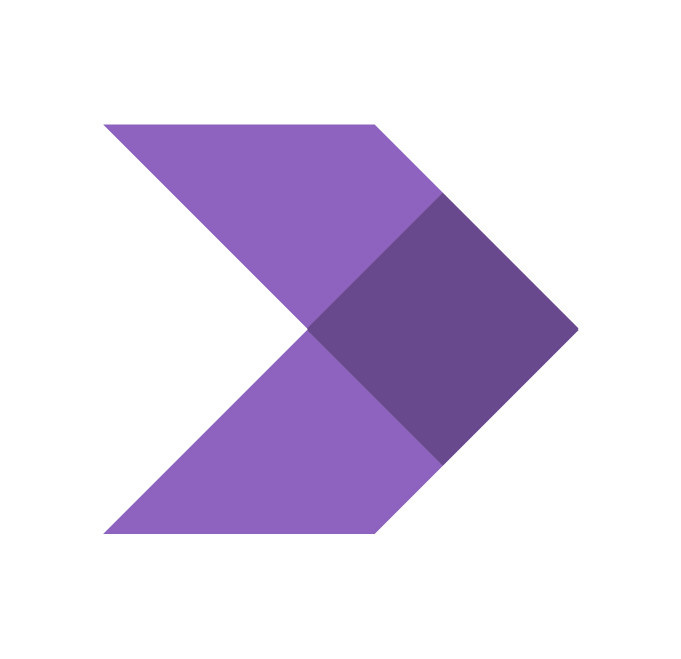 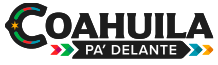 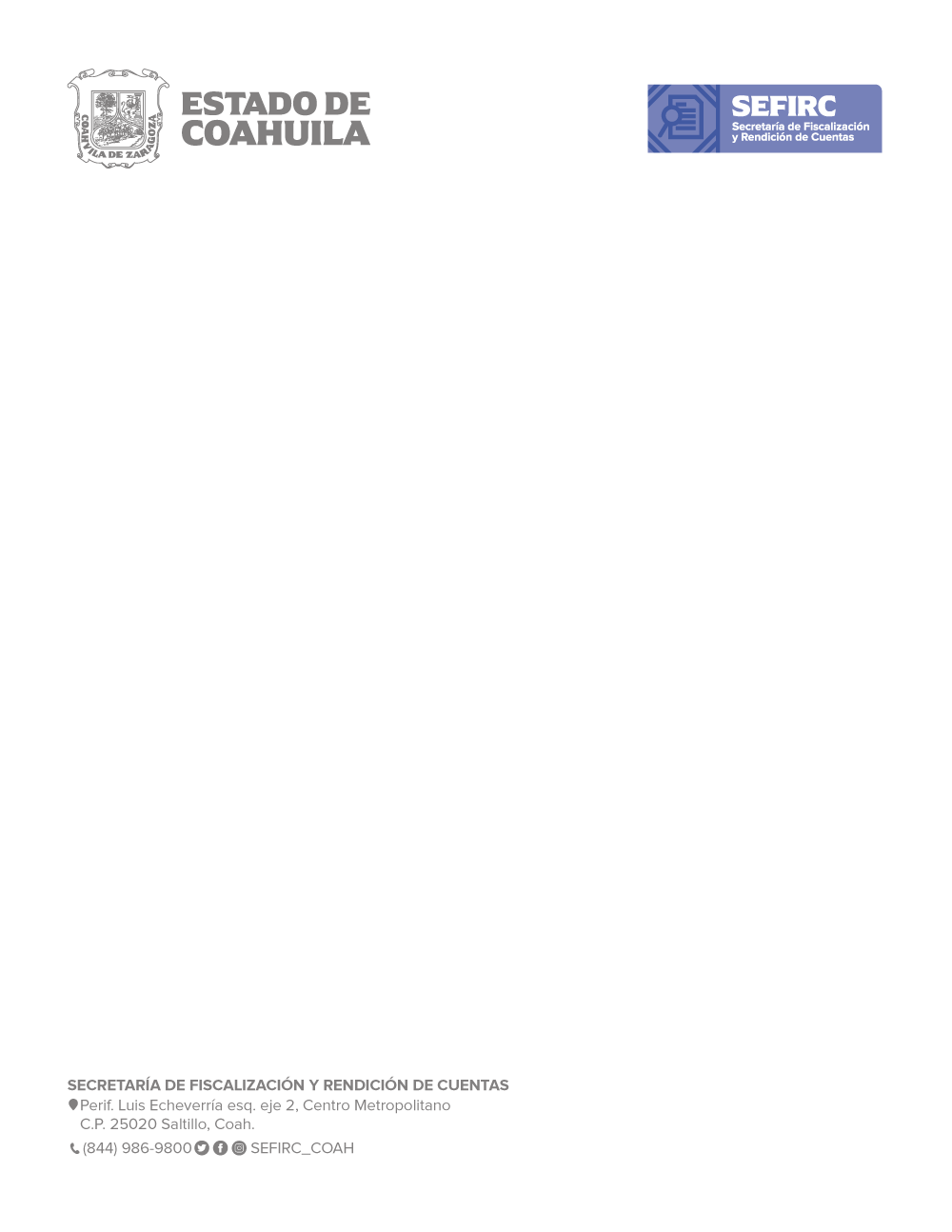 NORMATIVA
I. ANTECEDENTES
LGSNA
Artículo 2
Fracción VII y  VIII
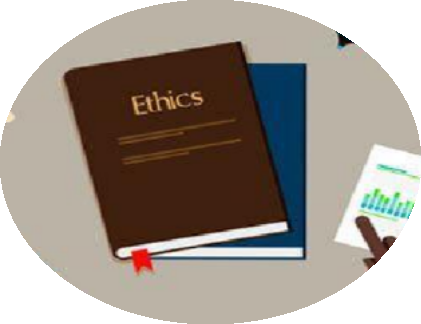 LGRA
Artículo 6
Artículo 7
MEMICI
Componente  1
Principio 1
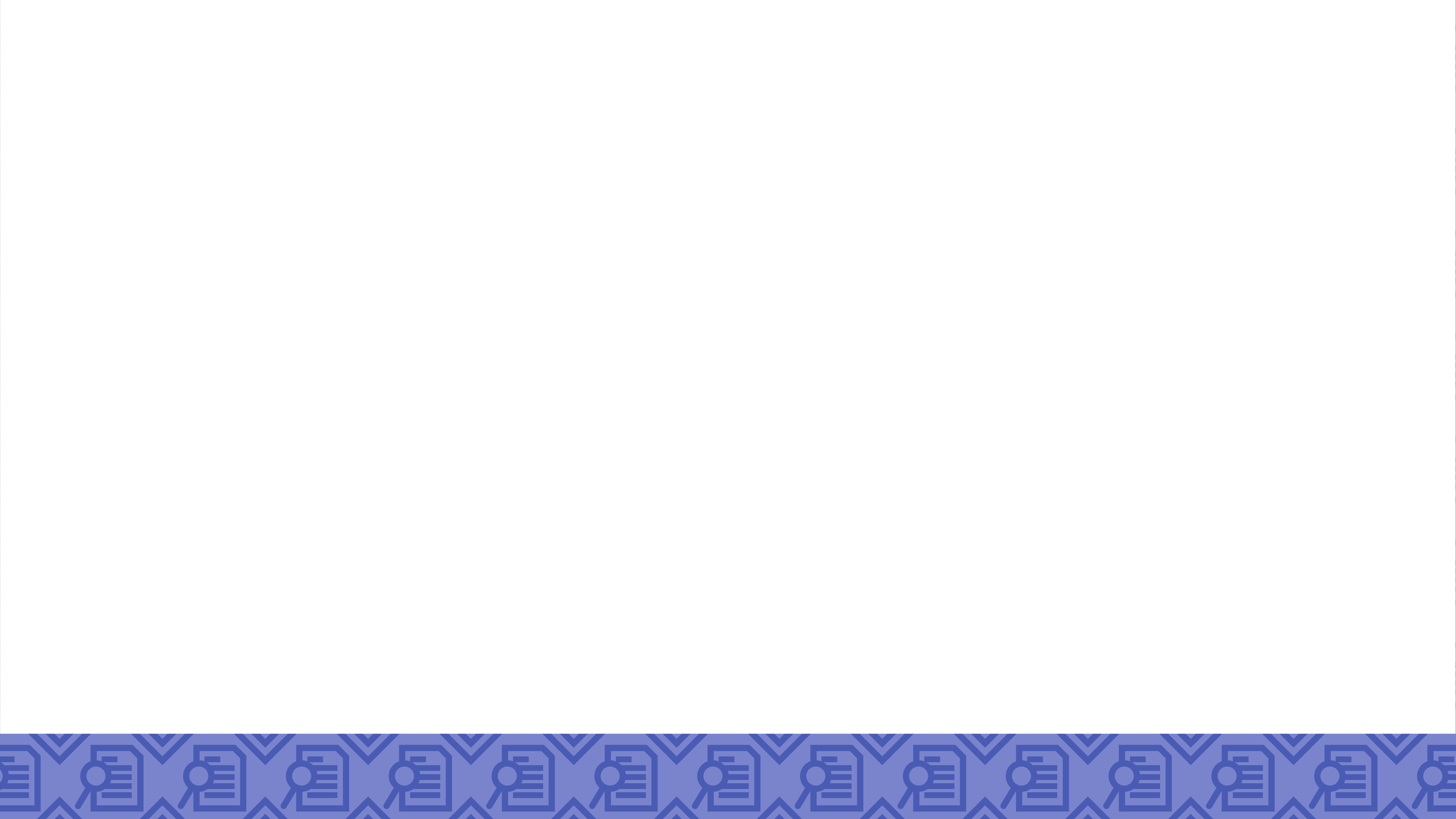 I. ANTECEDENTES
Ley General de Responsabilidades Administrativas
Capítulo II
Principios y directrices que rigen la actuación de los Servidores Públicos

Artículo 6. Todos los entes públicos están obligados a crear y mantener  condiciones estructurales y normativas que permitan el adecuado funcionamiento  del Estado en su conjunto, y la actuación ética y responsable de cada servidor  público.

Artículo 7. Los Servidores Públicos observarán en el desempeño de su empleo,  cargo o comisión, los principios de disciplina, legalidad, objetividad,  profesionalismo, honradez, lealtad, imparcialidad, integridad, rendición de  cuentas, eficacia y eficiencia que rigen el servicio público.
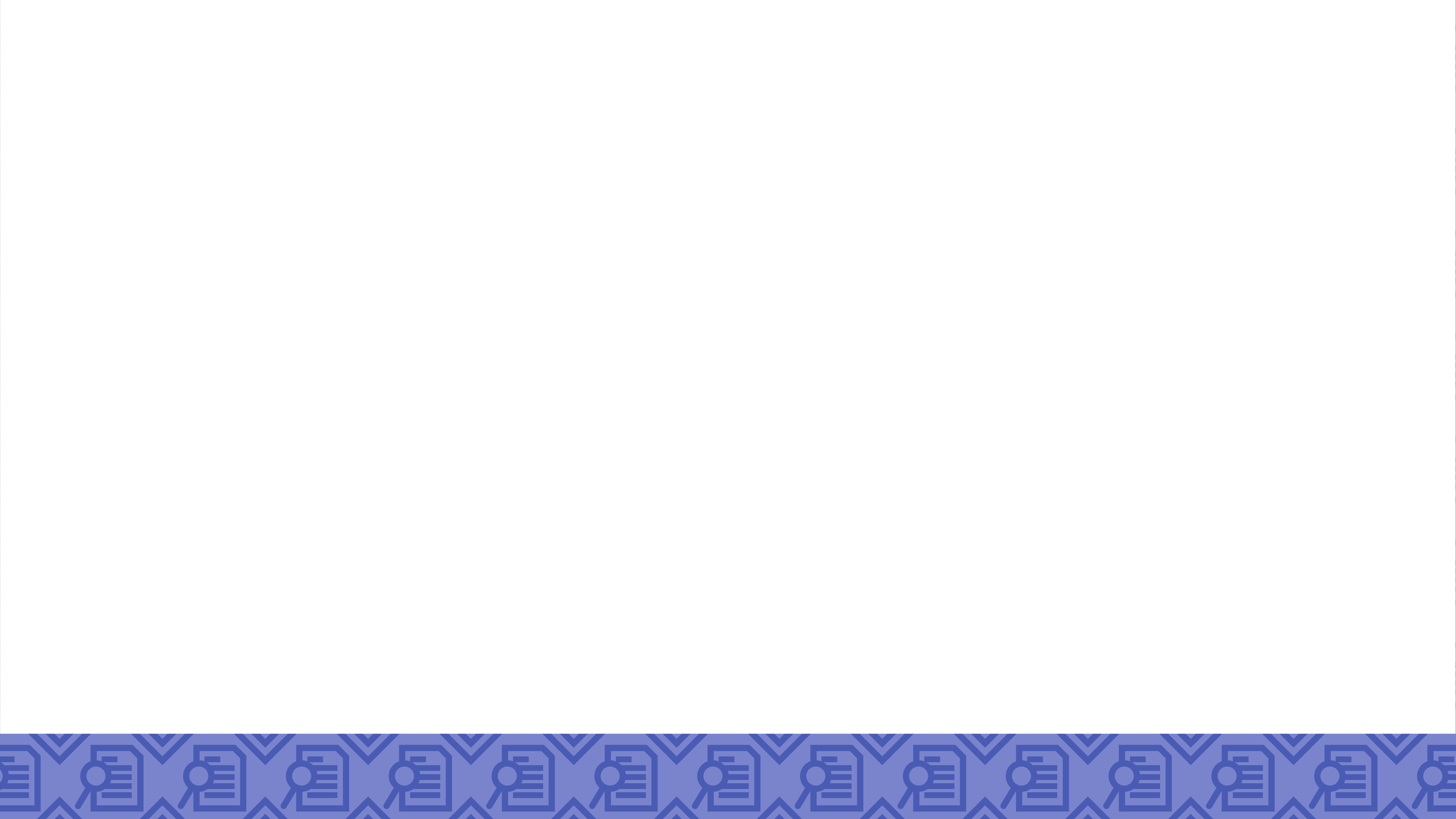 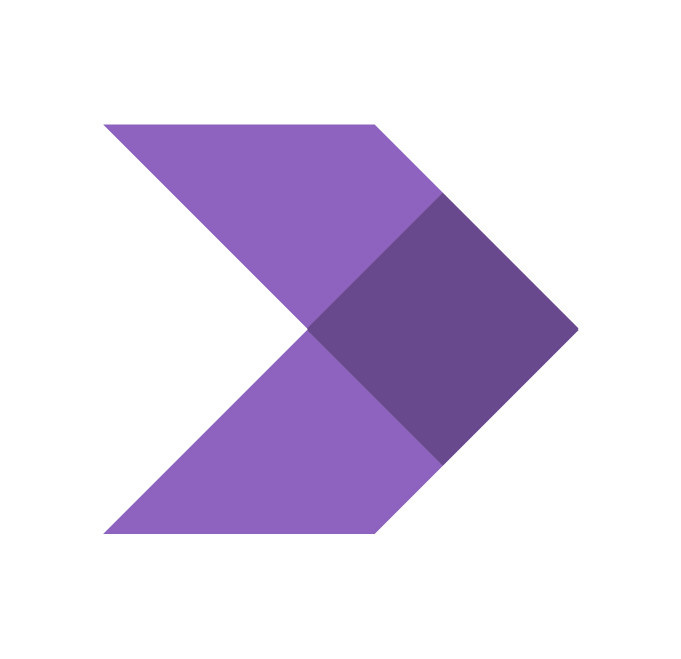 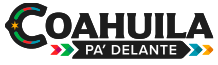 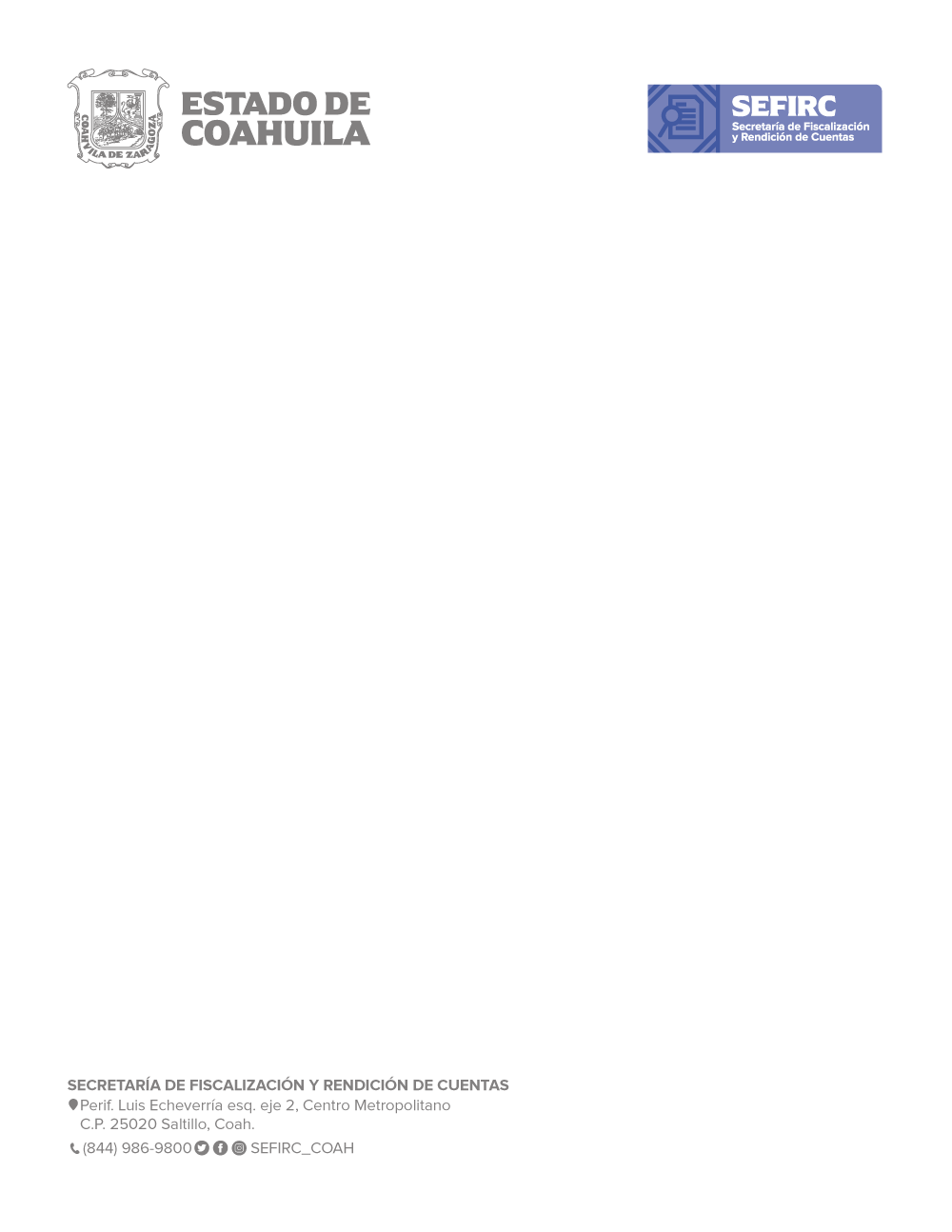 NORMATIVA
Artículo 2
Fracción VII y  VIII
LGSNA
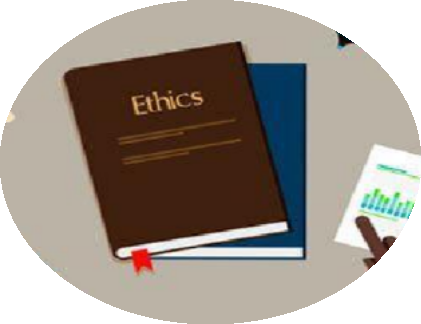 LGRA
Artículo 6
Artículo 7
MEMICI
Componente  1
Principio 1
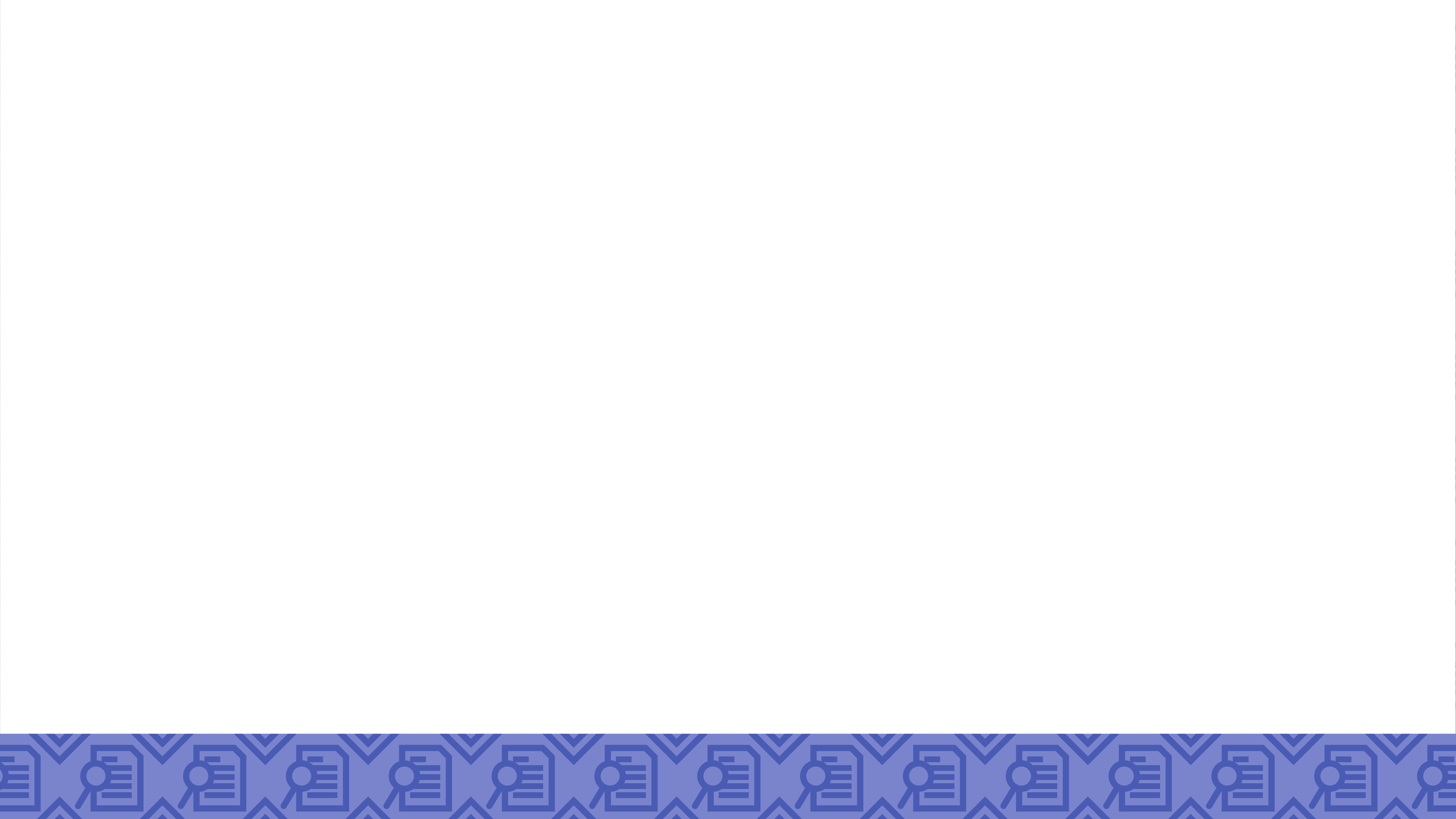 I. ANTECEDENTES
Modelo Estatal del Marco Integrado de Control Interno
El Estado a través de la implementación de los Sistemas de Control  Interno Institucional promueve acciones para fortalecer la integridad  y el combate a la corrupción.

COMPONENTE 1 : AMBIENTE DE CONTROL
Busca establecer un ambiente de control acorde al Código de Ética y  Conducta para los servidores públicos .


Principio 1 : Mostrar Actitud de Respaldo y Compromiso
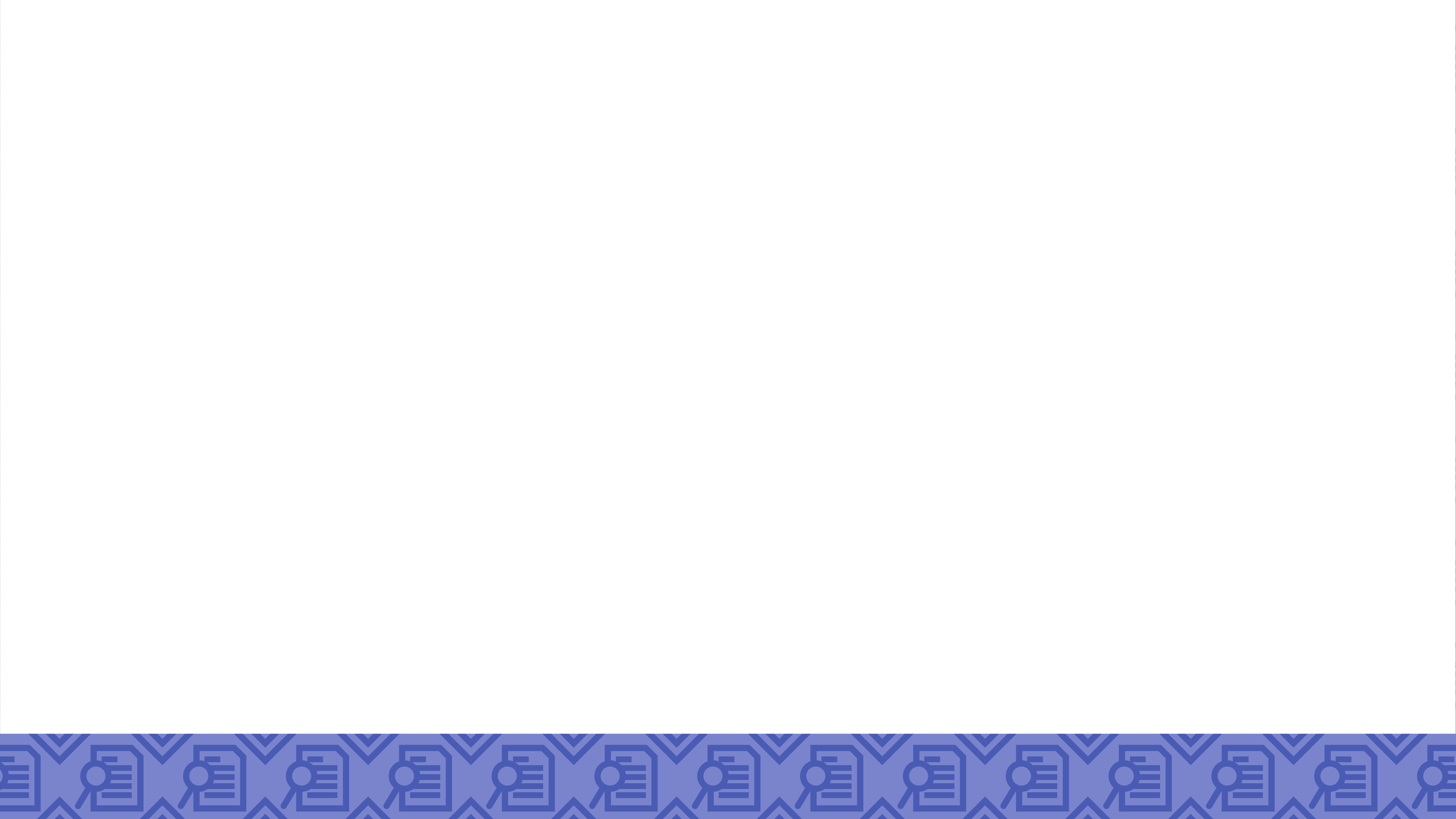 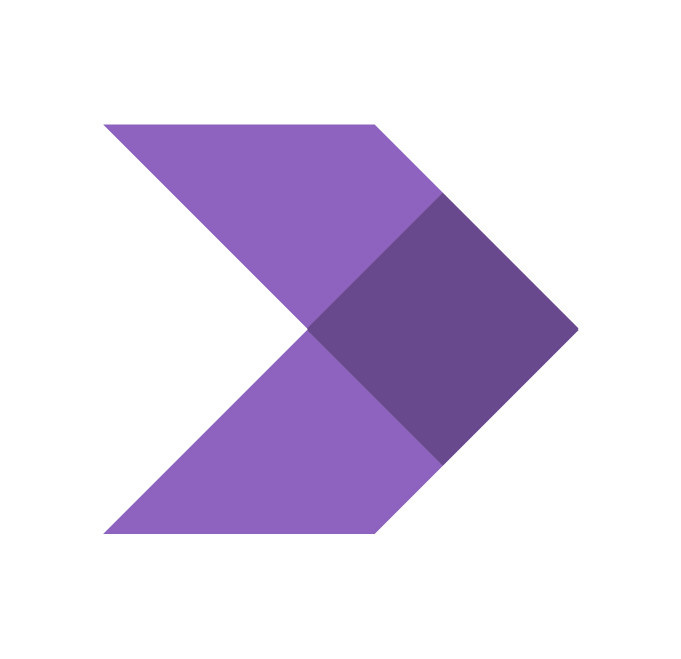 II. PROGRAMA ESTATAL DE INTEGRIDAD
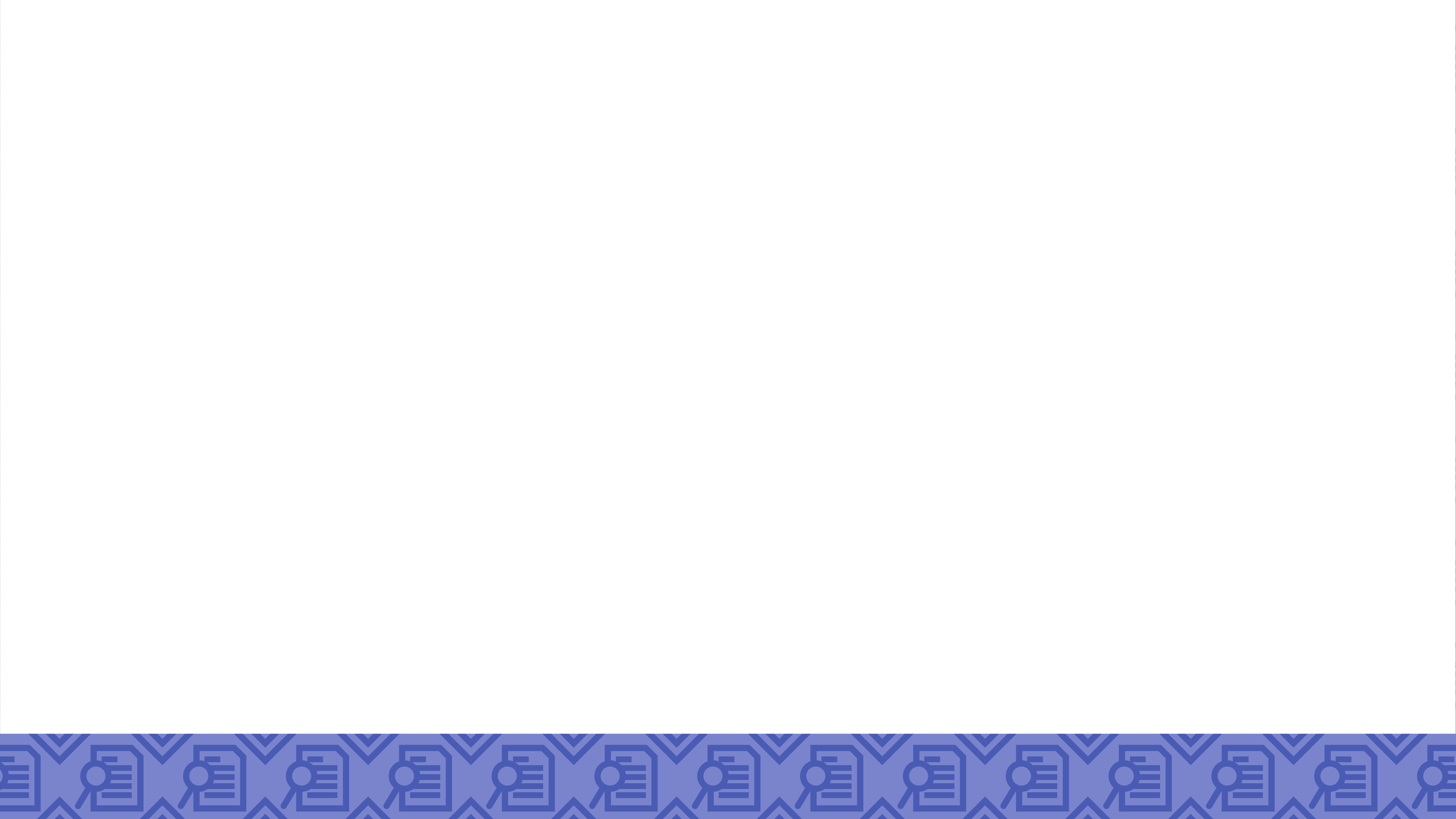 DINÁMICA
Alguna vez…..?
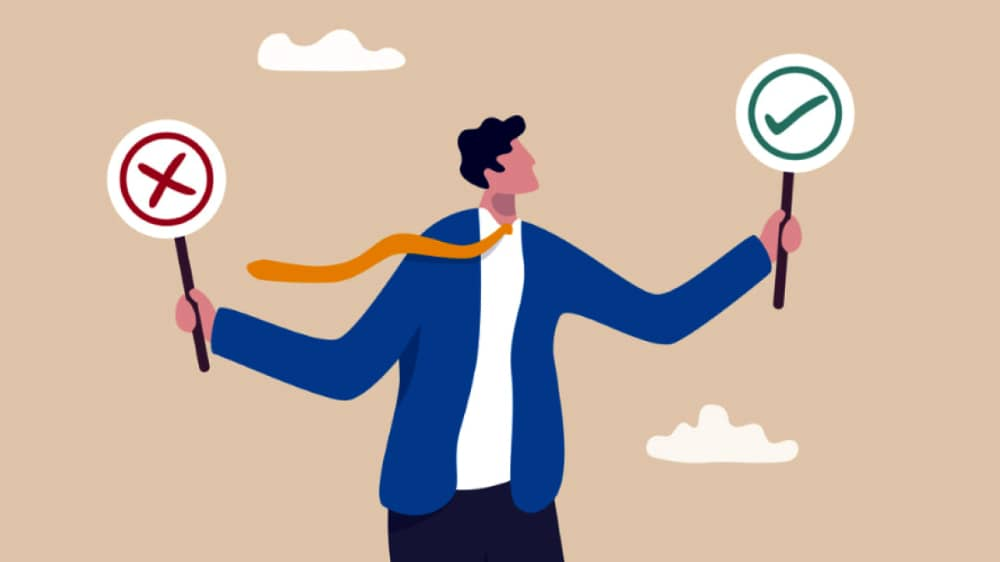 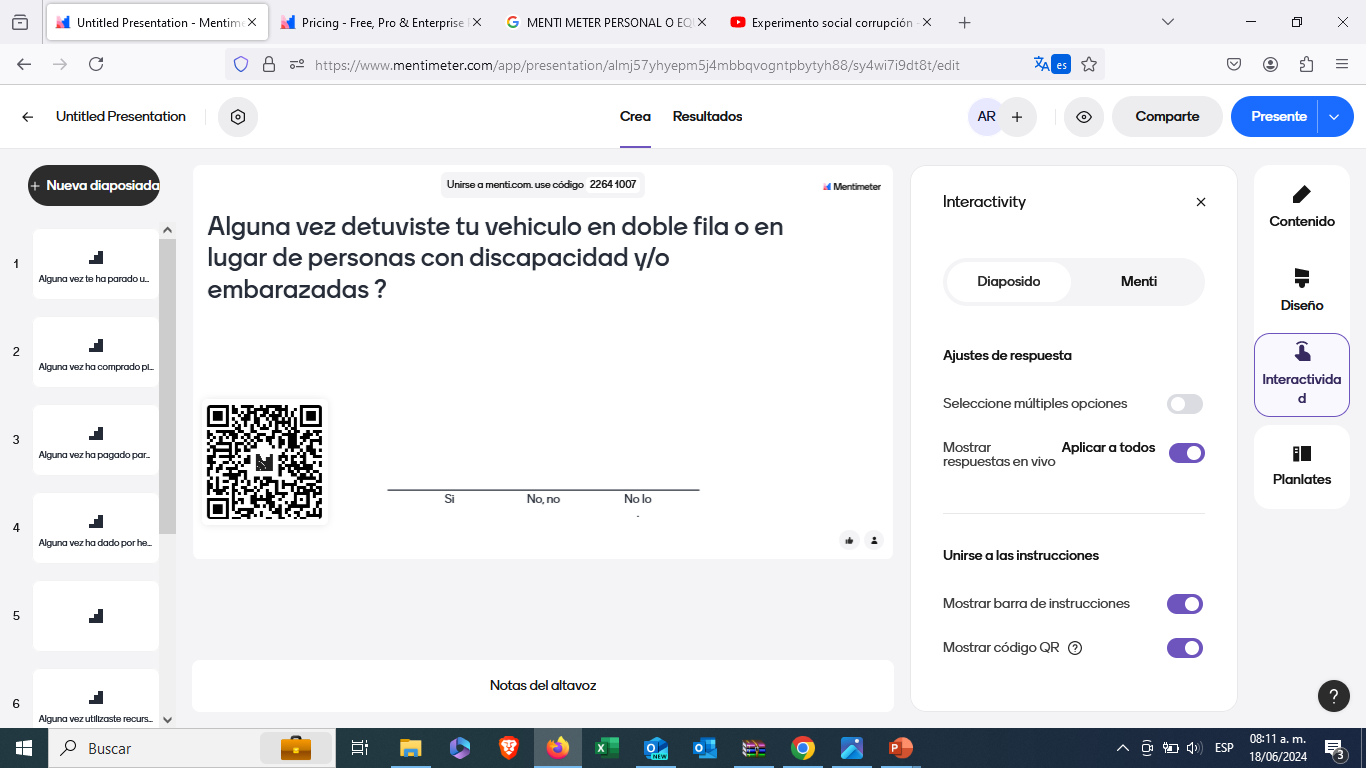 INTEGRIDAD
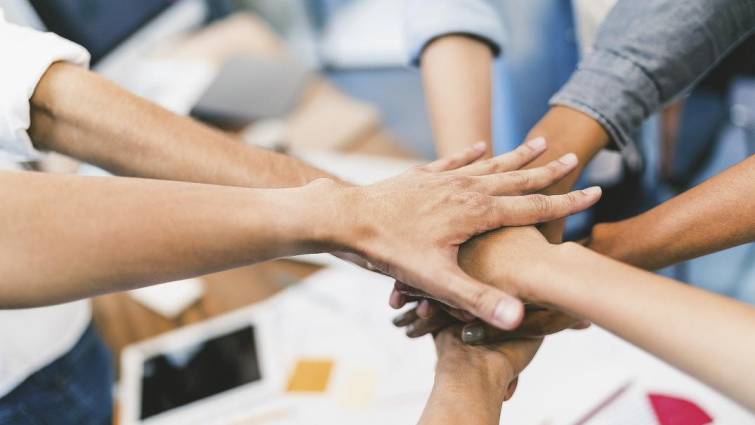 Latín: in-tangere 
significa intocable

Se refiere a una virtud, a la de incorruptibilidad y al estado de mantenerse intacto.
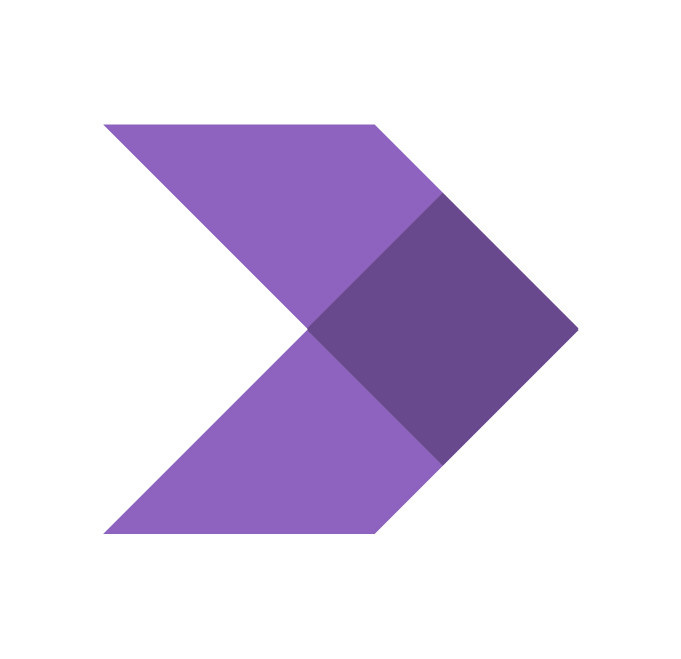 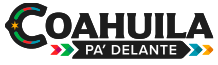 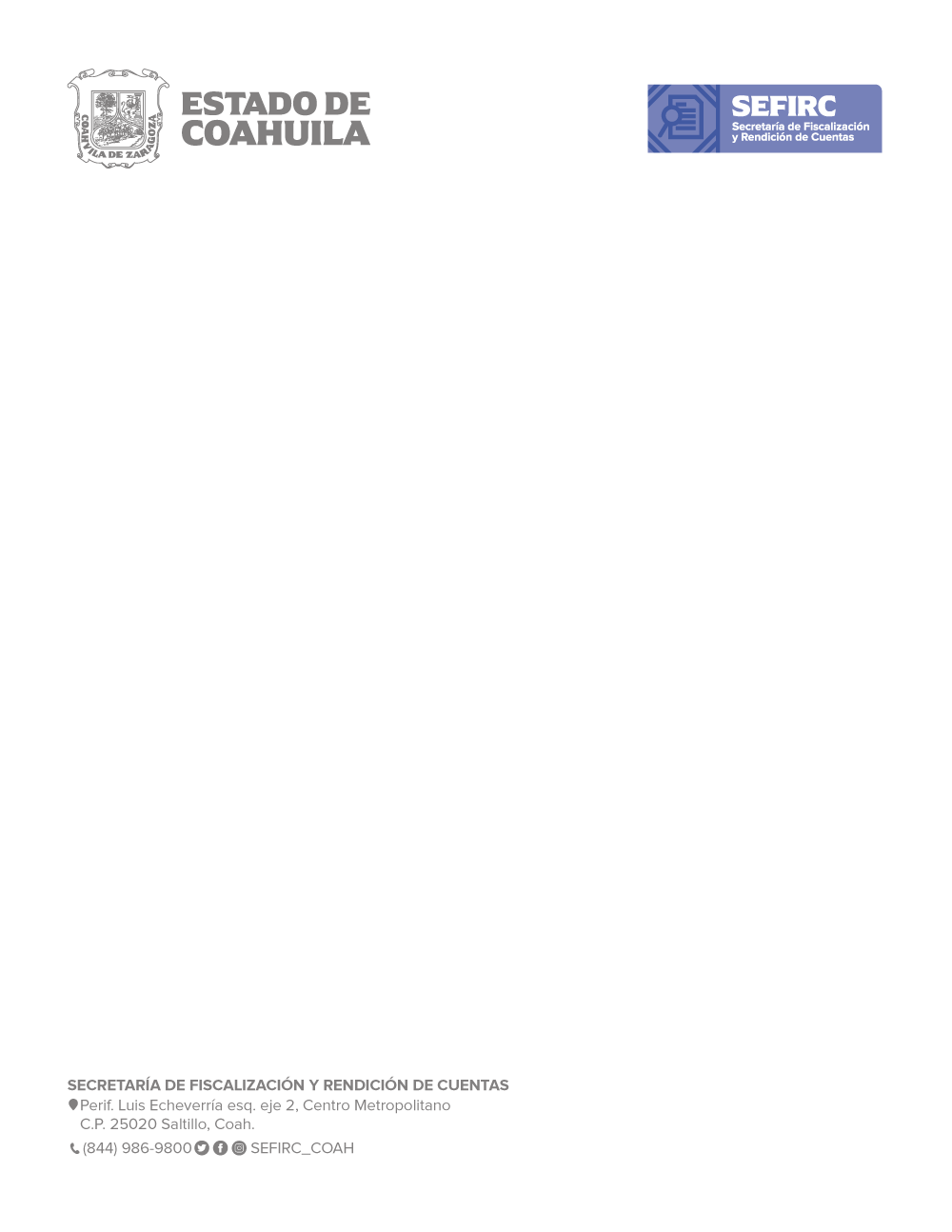 PROGRAMA ESTATAL DE INTEGRIDAD
Sistema articulado de acciones encaminadas a promover la integridad en las instituciones de la Administración Pública Estatal, en todos los procesos y en cada uno de los niveles.
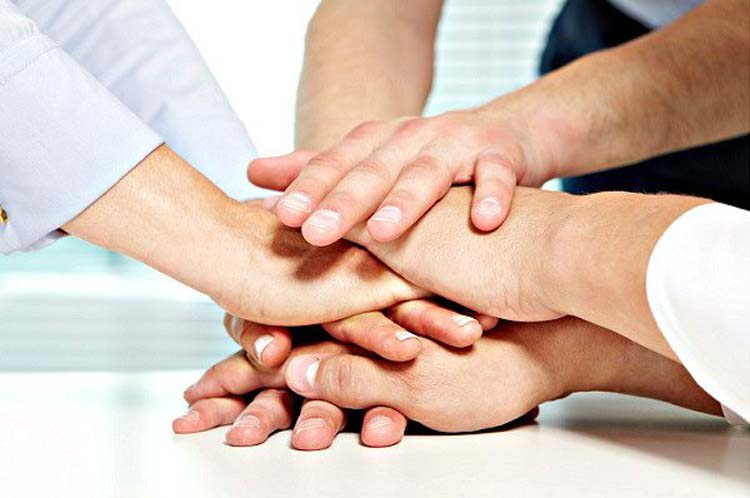 CAMBIO DE ACTITUD EN LOS SERVIDORES PÚBLICOS
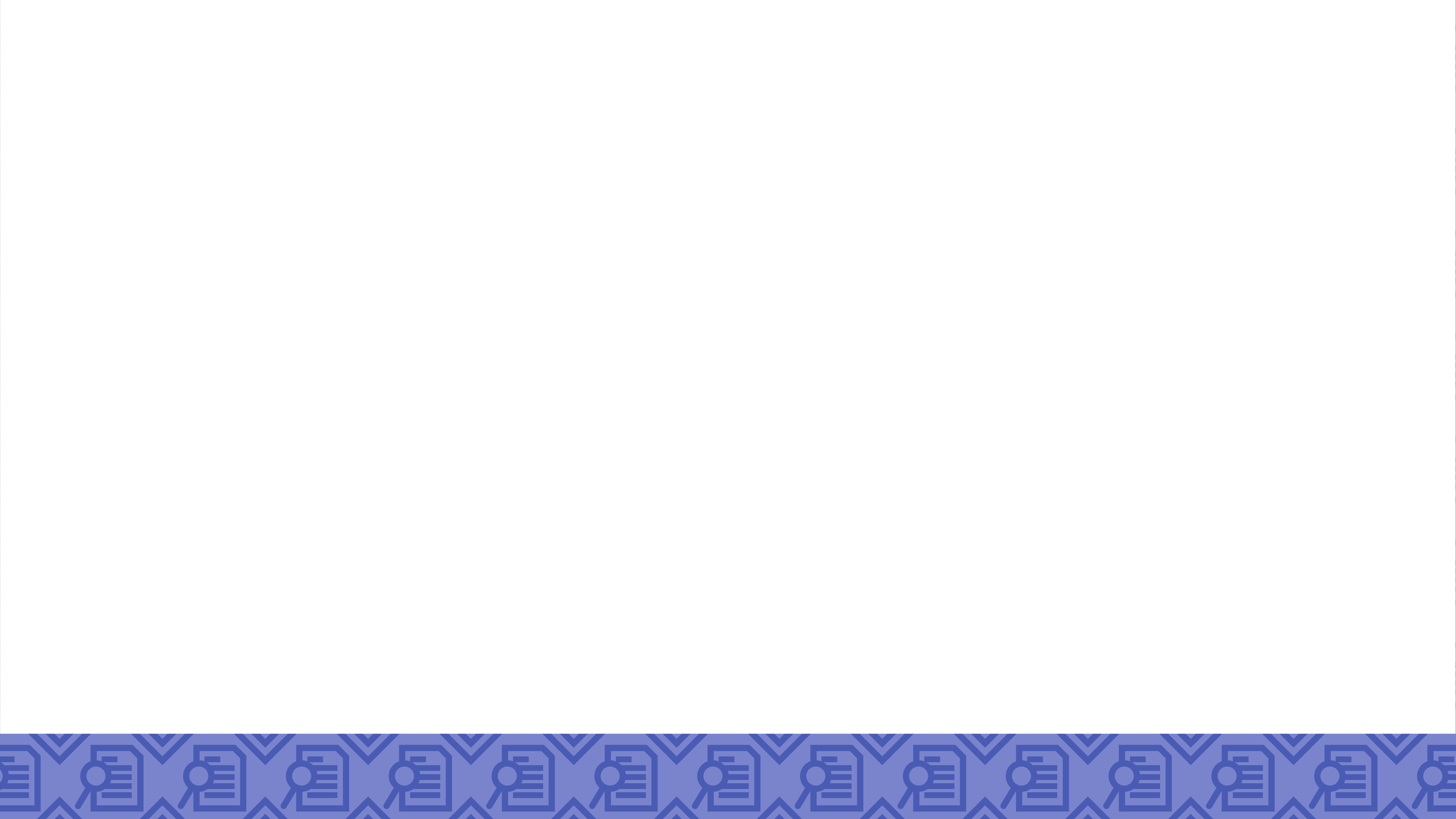 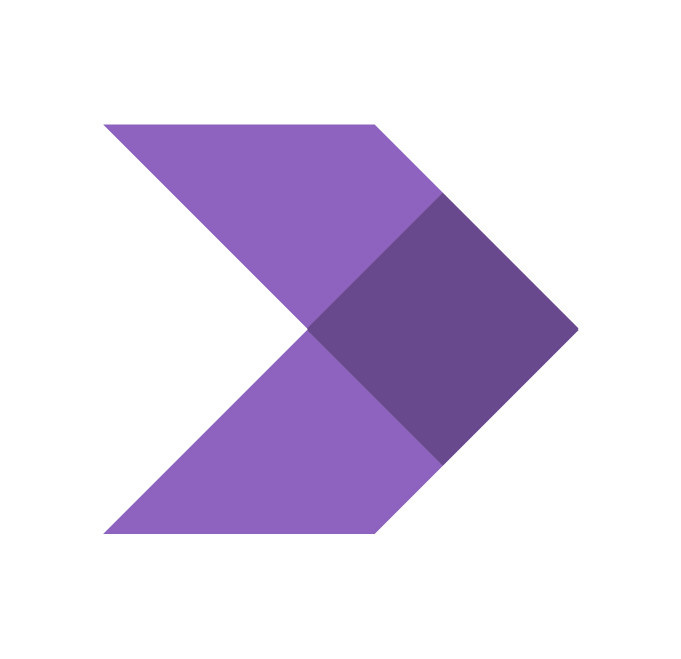 FASES
I.
II.
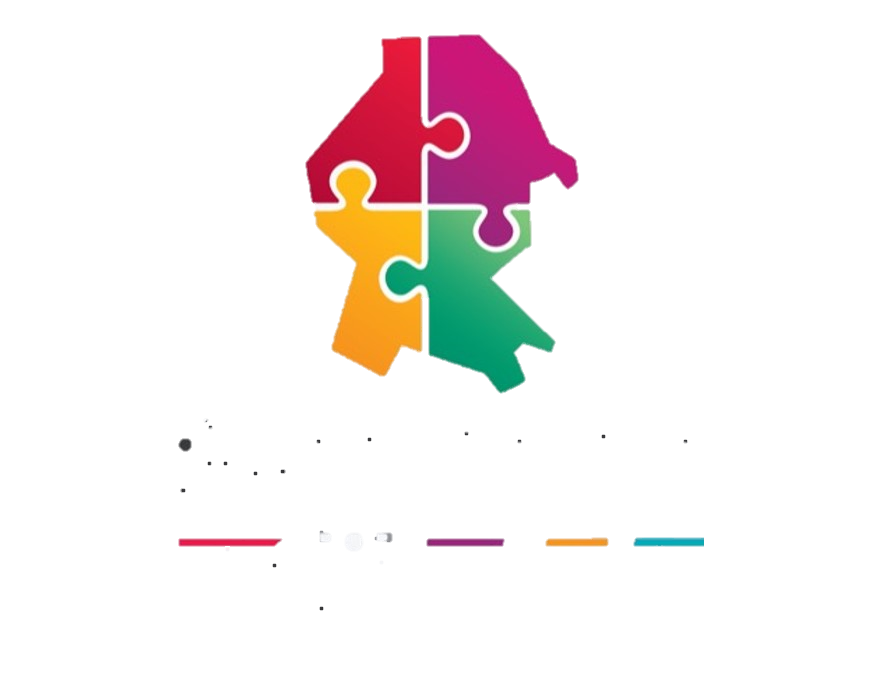 NORMATIVA
ESTRUCTURA
IV.
III.
CONCIENTIZACIÓN E 
IMPLEMENTACIÓN
EVALUACIÓN
NORMATIVA
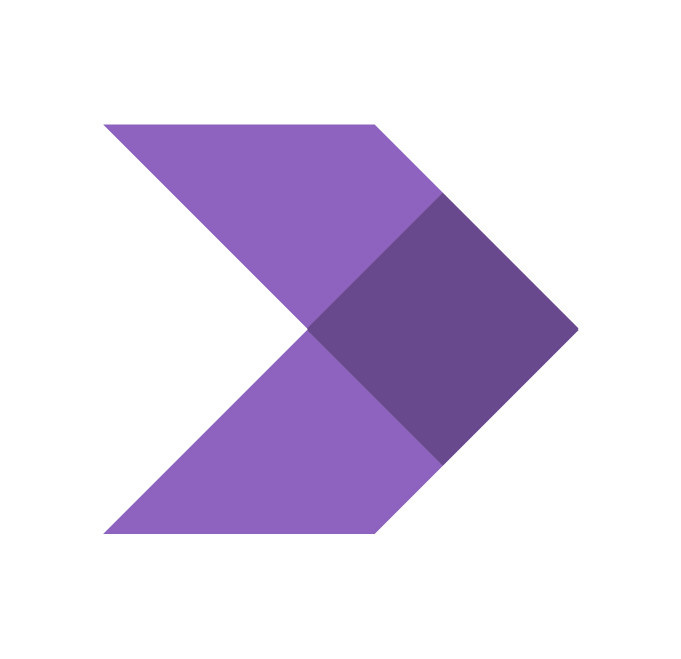 Código de Ética
OBJETO
Generar una cultura de principios y valores institucionales que fortalezcan al buen cumplimiento
del quehacer gubernamental.
https://www.sefircoahuila.gob.mx/servidores-publicos/etica-integridad/
PRINCIPIOS
VALORES
NORMATIVA
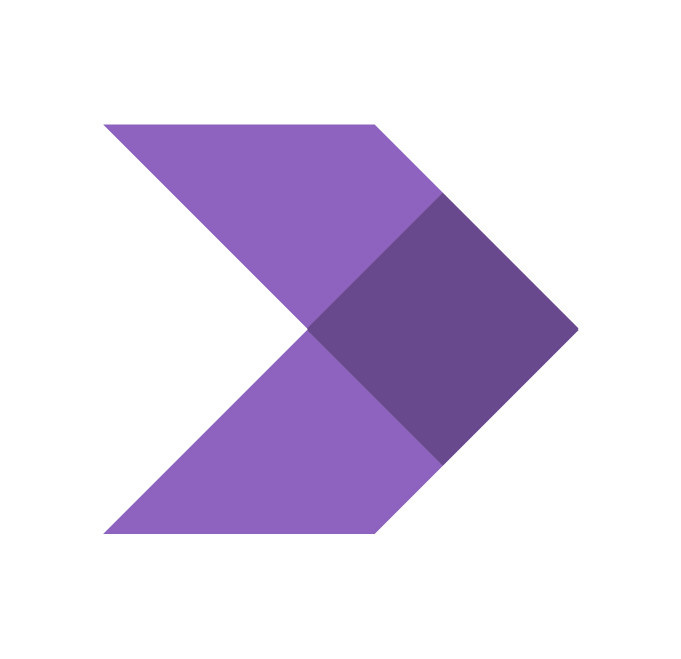 Reglas de Integridad
OBJETO
Regir la conducta de los servidores públicos, el servicio de dependencias y entidades, que constituyen una guía para identificar las acciones que pudieran vulnerar lo previsto en ellas.
https://www.sefircoahuila.gob.mx/servidores-publicos/etica-integridad/
Regla de Integridad:
 Actuación Pública
Conductas que vulneran esta regla, de manera enunciativa y no limitativa:
 
Abstenerse de ejercer las atribuciones y facultades del puesto que desempeña y que le confieren los ordenamientos legales y normativos correspondientes.
 
Asignar o delegar responsabilidades y funciones sin apegarse a las disposiciones normativas aplicables.
 
Permitir que servidores públicos subordinados incumplan total o parcialmente con su jornada u horario laboral.
 
Evitar conducirse bajo criterios de austeridad, sencillez y uso apropiado de los bienes y medios que disponga con motivo del ejercicio del cargo público.
El servidor público que desempeña un empleo, cargo, comisión o función, conduce su actuación conforme a la responsabilidad conferida, en apego al cumplimiento de la normatividad regulatoria aplicable y con una clara orientación al interés público.
Códigos de Conducta
OBJETO
Regir la conducta de los servidores públicos, en una determinada dependencia y/o entidad.
OBJETO
Establecer los mecanismos para el fortalecimiento en materia de ética y prevención de actuación bajo conflicto de interés.
Lineamientos
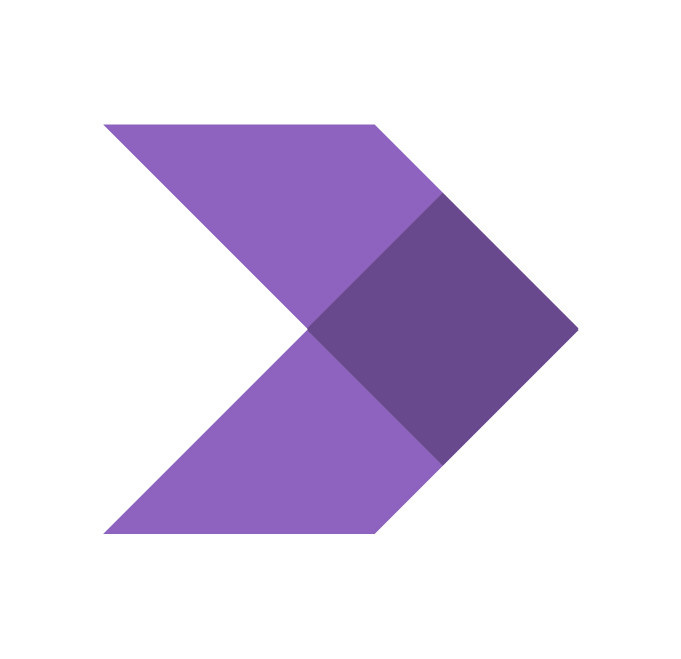 FASES
I.
II.
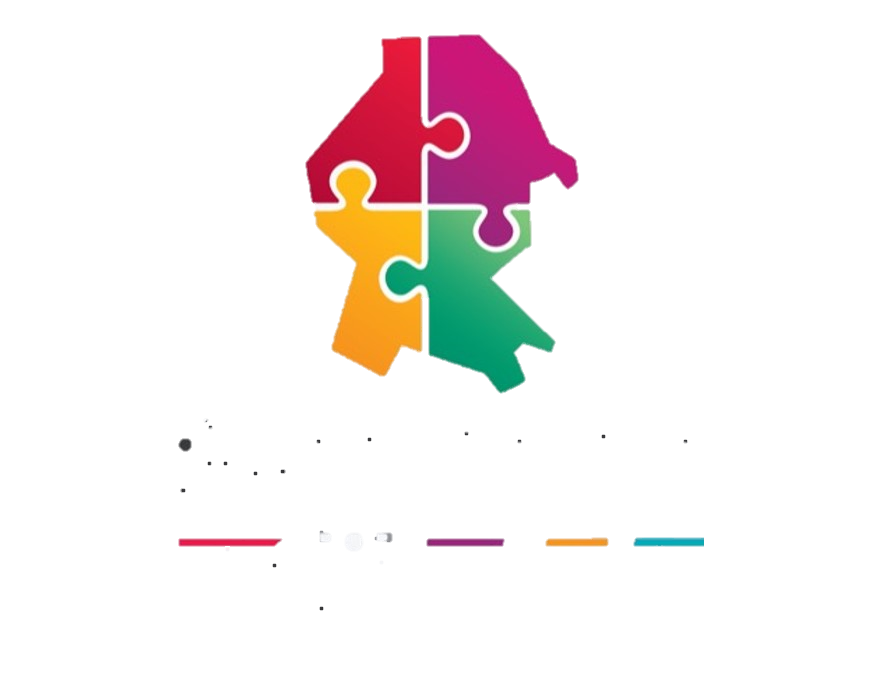 NORMATIVA
ESTRUCTURA
IV.
III.
CONCIENTIZACIÓN E 
IMPLEMENTACIÓN
EVALUACIÓN
DE  APLICACIÓN
PARTICIPACIÓN 
CIUDADANA
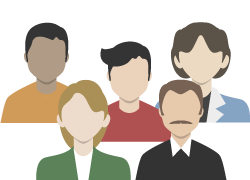 ESTRUCTURA
PROMOTOR
OIC
VIGILANCIA
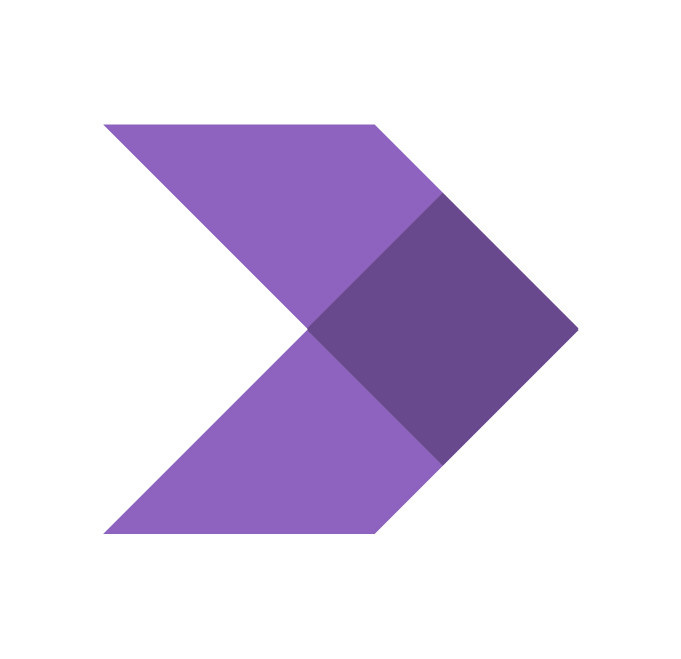 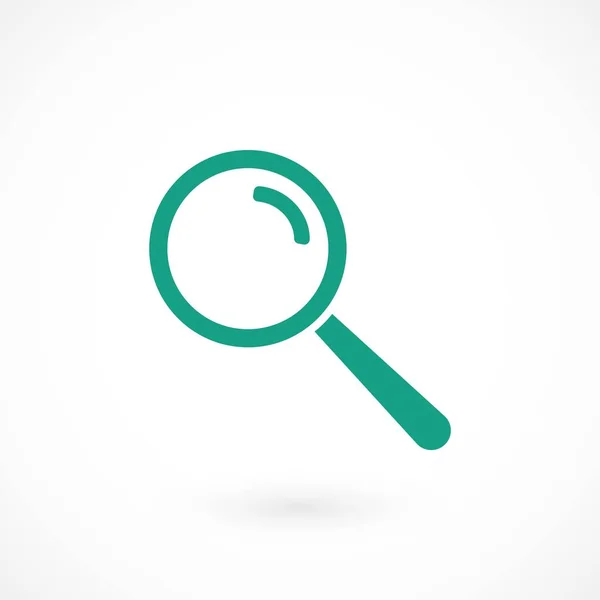 NORMATIVA
UEE
UNIDAD ESPECIALIZADA 
DE ÉTICA
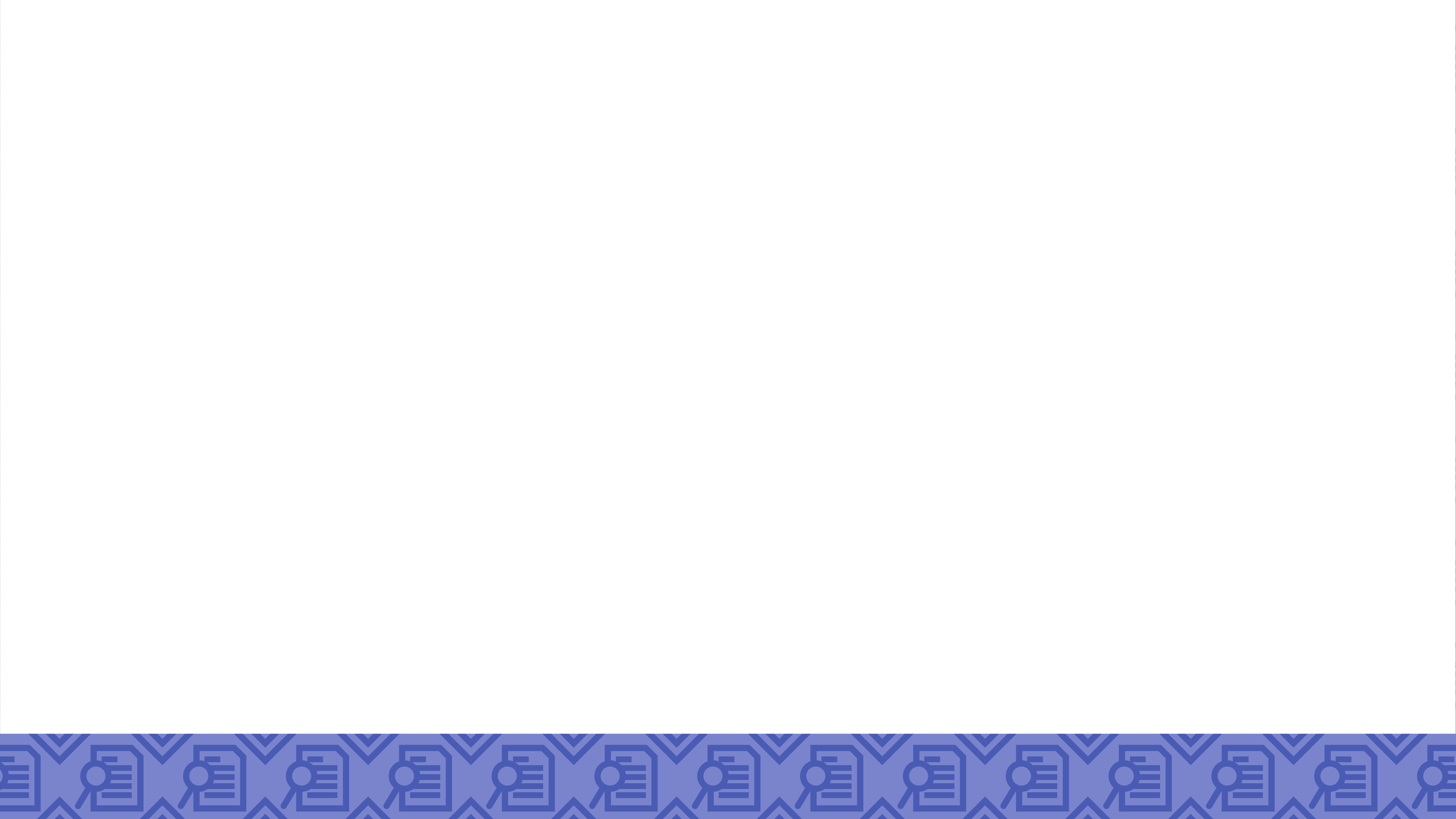 UNIDAD ESPECIALIZADA DE ÉTICA
NORMATIVA
TITULAR UEE
Coordinator  General de Innovación Gubernamental
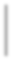 REPRESENTANTE
DE LA UEE
FUNCIONES:
Impulsar acciones en materia de ética
Promueve capacitación y sensibilización en materia de  ética.
Establece la normativa y lineamientos operación de los Comités de ética.
Asesora en materia de ética.
Coordina, da seguimiento y evaluar la operación de  los Comités de Ética.
(Directora de Desarrollo Administrativo
SEFIRC
SECRETARIA DE FISCALIZACIÓN Y RENDICIÓN DE CUENTAS
Vocal
Asesor
Asesor
Asesor
SEFIRC a través de la Coordinación General 
de Innovación Gubernamental
COMITÉ DE ÉTICA
PROMOTOR
Electos por los propios  servidores públicos  mediante un proceso de  votación por área
Presidente            Coordinador Administrativo o equivalente
CE
DEPENDENCIAS
ORGANISMOS
FUNCIONES:
Difundir y capacitar en materia de Integridad.
Promover la aplicación de las disposiciones  en materia de Integridad.
Elaboración, revisión y en su caso la actualización del  Código de Conducta.
Integrar y dar seguimiento al Programa de Integridad.
Fungir como órgano de consulta y asesoría en materia de  Integridad
Secretario
Técnico
Asesor                                                                                                                                                                                                  Jurídico
Asesor                                                                                                                                                                                                  Jurídico
(Designado por el Coordinador  Administrativo)
Vocal
Vocal
Vocal
Vocal
Asesor  
OIC
Asesor  
Jurídico
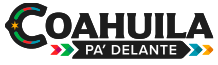 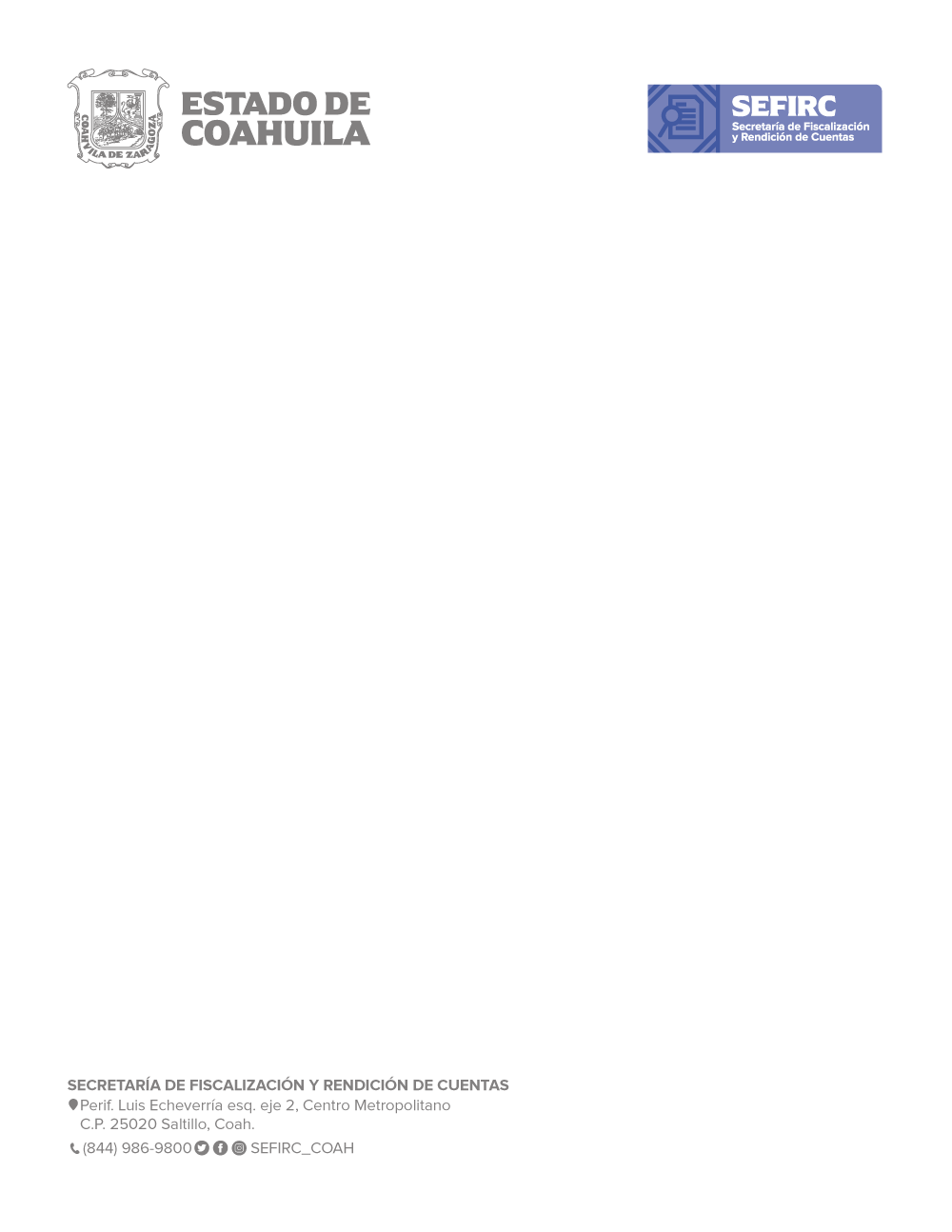 SERVIDOR PÚBLICO
SP
SERVIDOR PÚBLICO
DE  APLICACIÓN
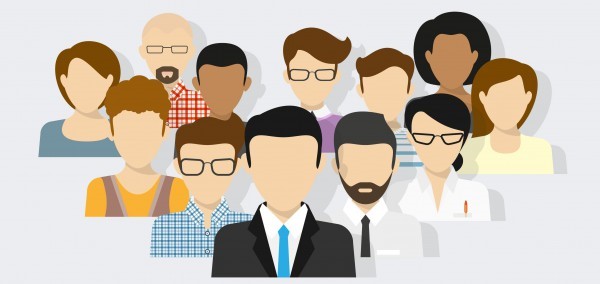 FUNCIONES:
Observar en el desempeño de su empleo, cargo o comisión, los principios y valores.
Informar cualquier conflicto de Interés.
Denunciar cualquier acto contrario a las conductas éticas.
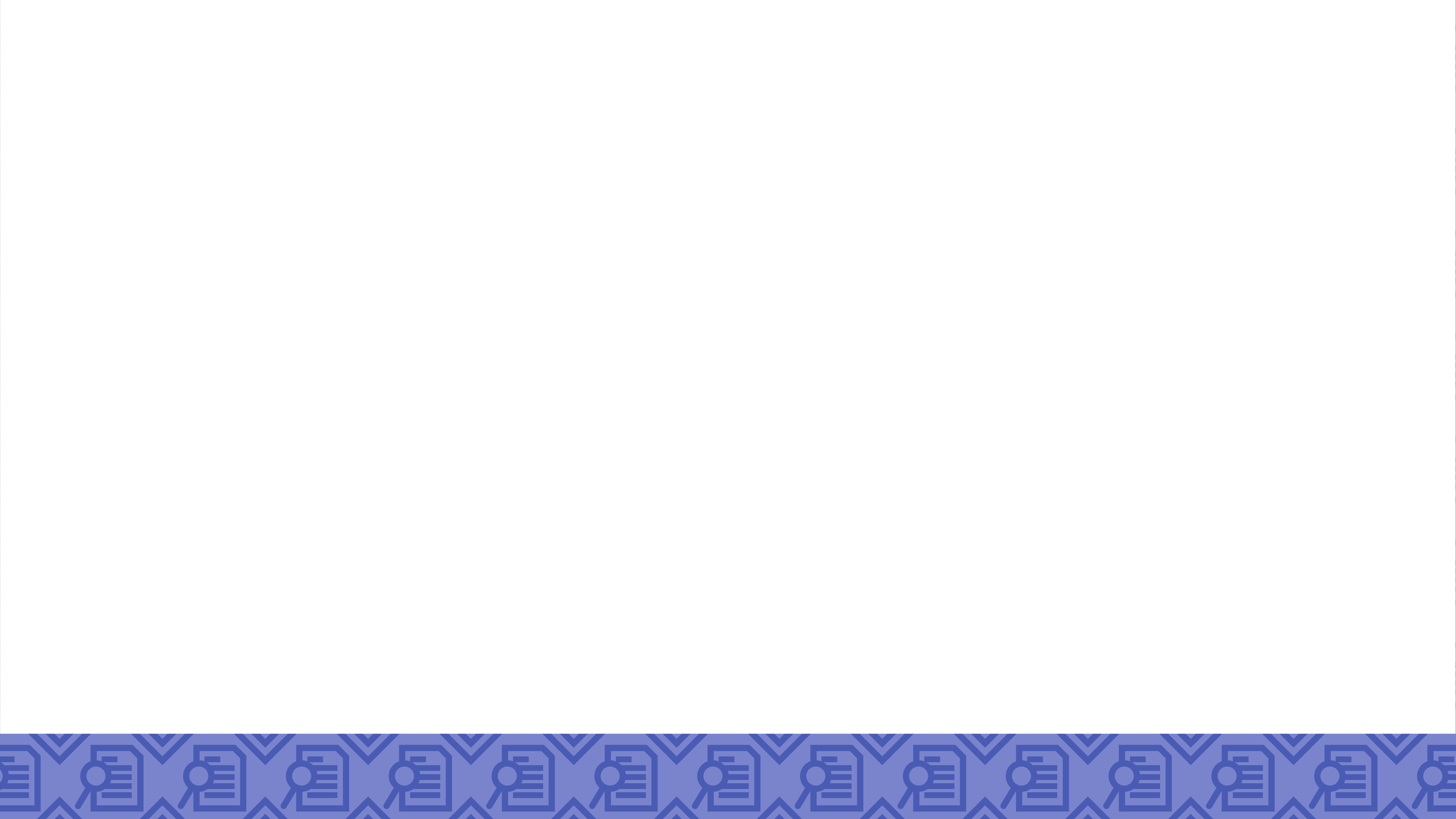 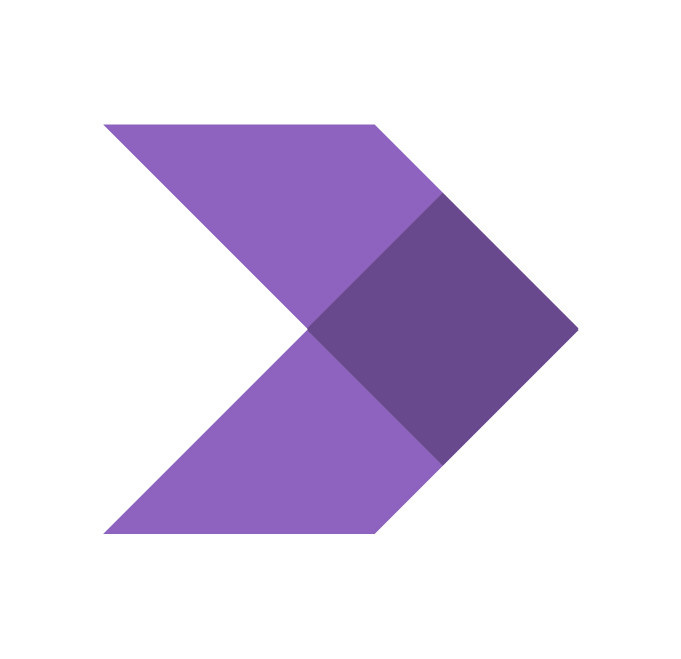 FASES
I.
II.
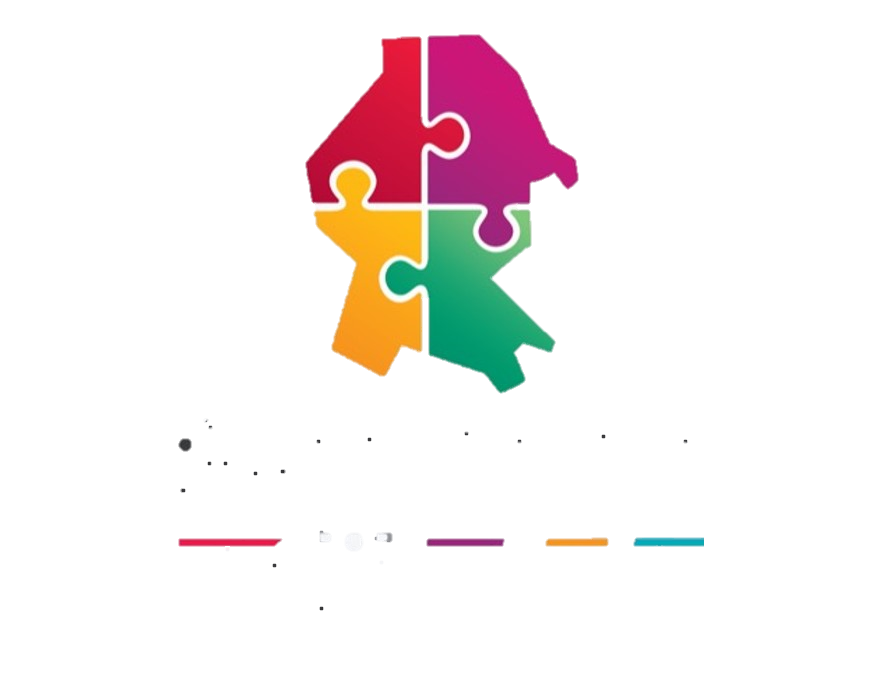 NORMATIVA
ESTRUCTURA
IV.
III.
CONCIENTIZACIÓN E 
IMPLEMENTACIÓN
EVALUACIÓN
La integridad, constituye en el punto de partida para el desarrollo de una actuación enfocada en la generación de valor público.
CONCIENTIZACIÓN
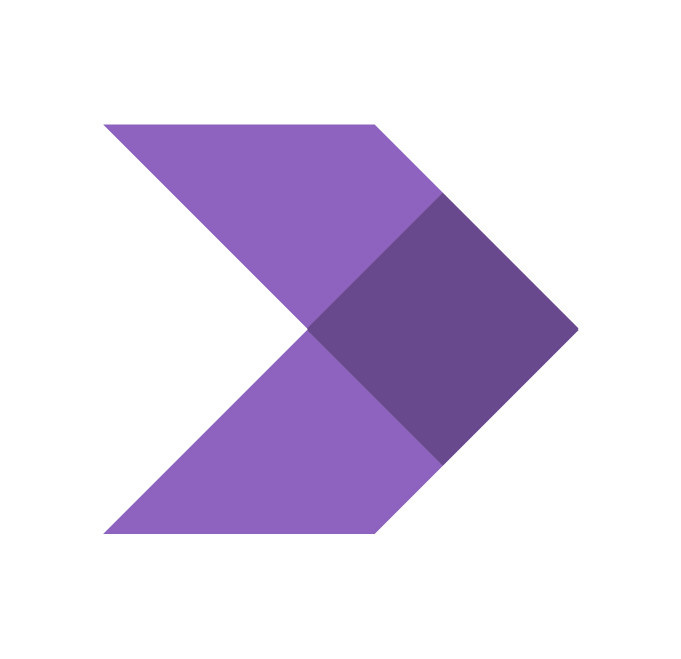 Compromiso de Titulares
FIRMA DE ACTA COMPROMISO EN MATERIA DE CONTROL INTERNO                                   E INTEGRIDAD
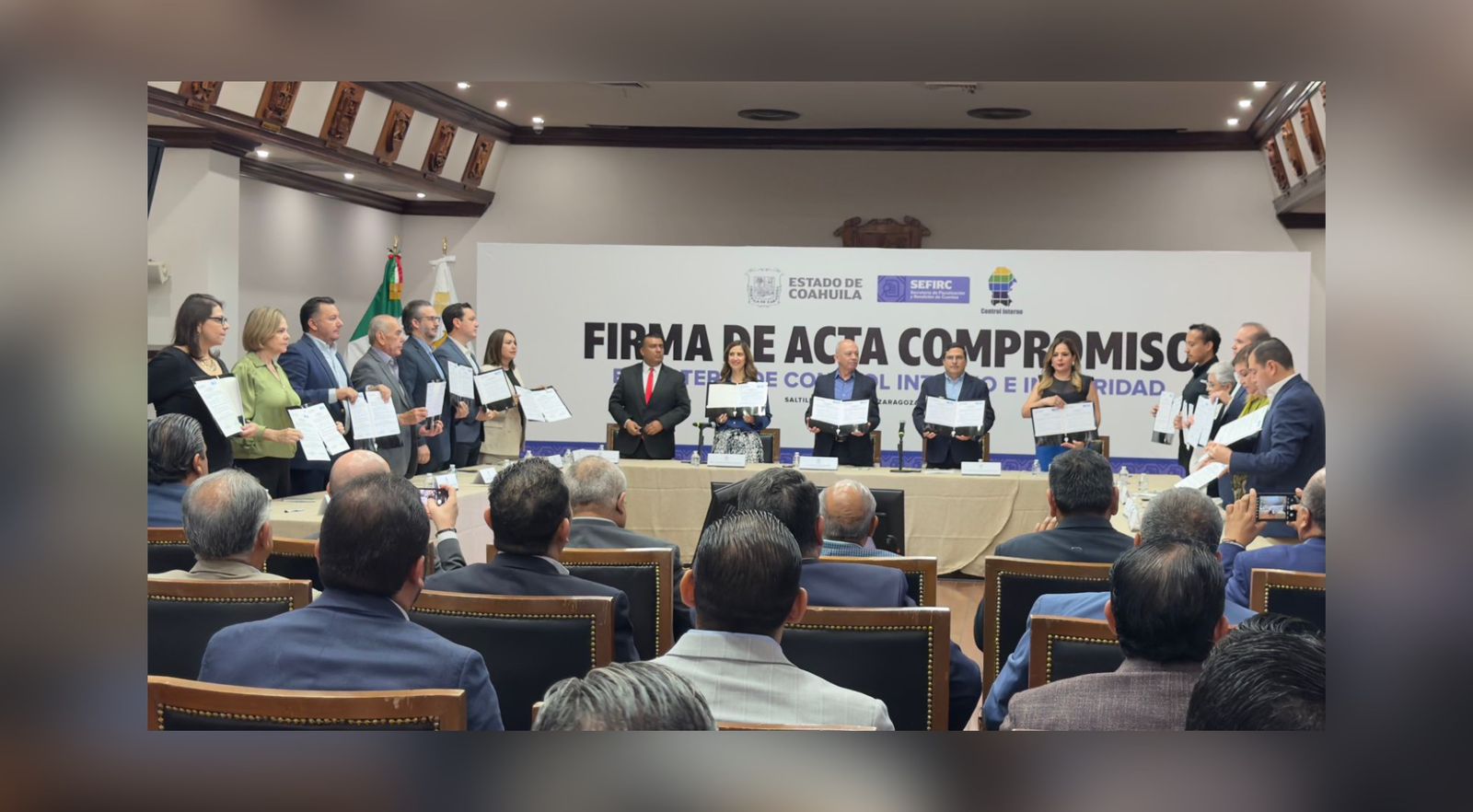 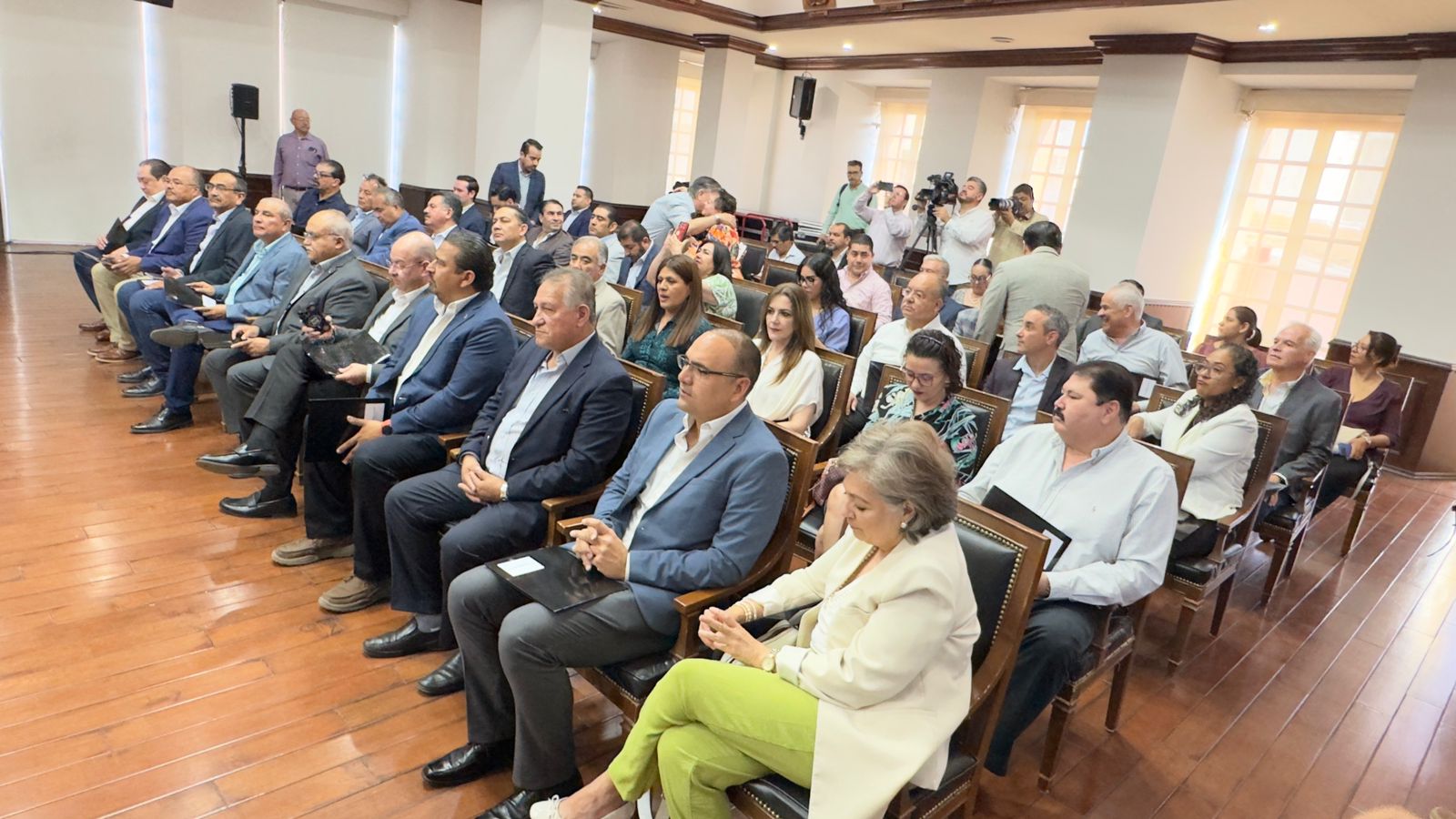 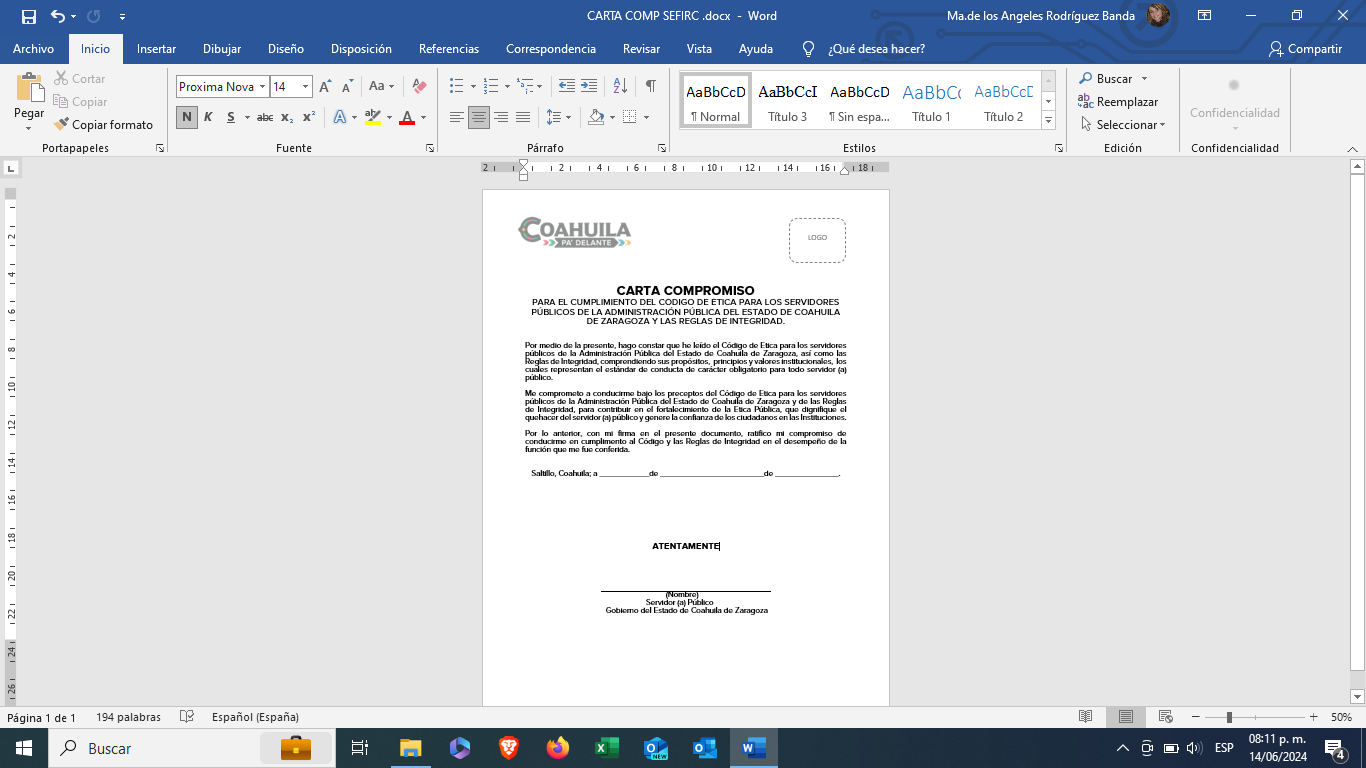 Carta compromiso
Integrar en 
 Expediente del Personal
Lonas / Posters
Banner
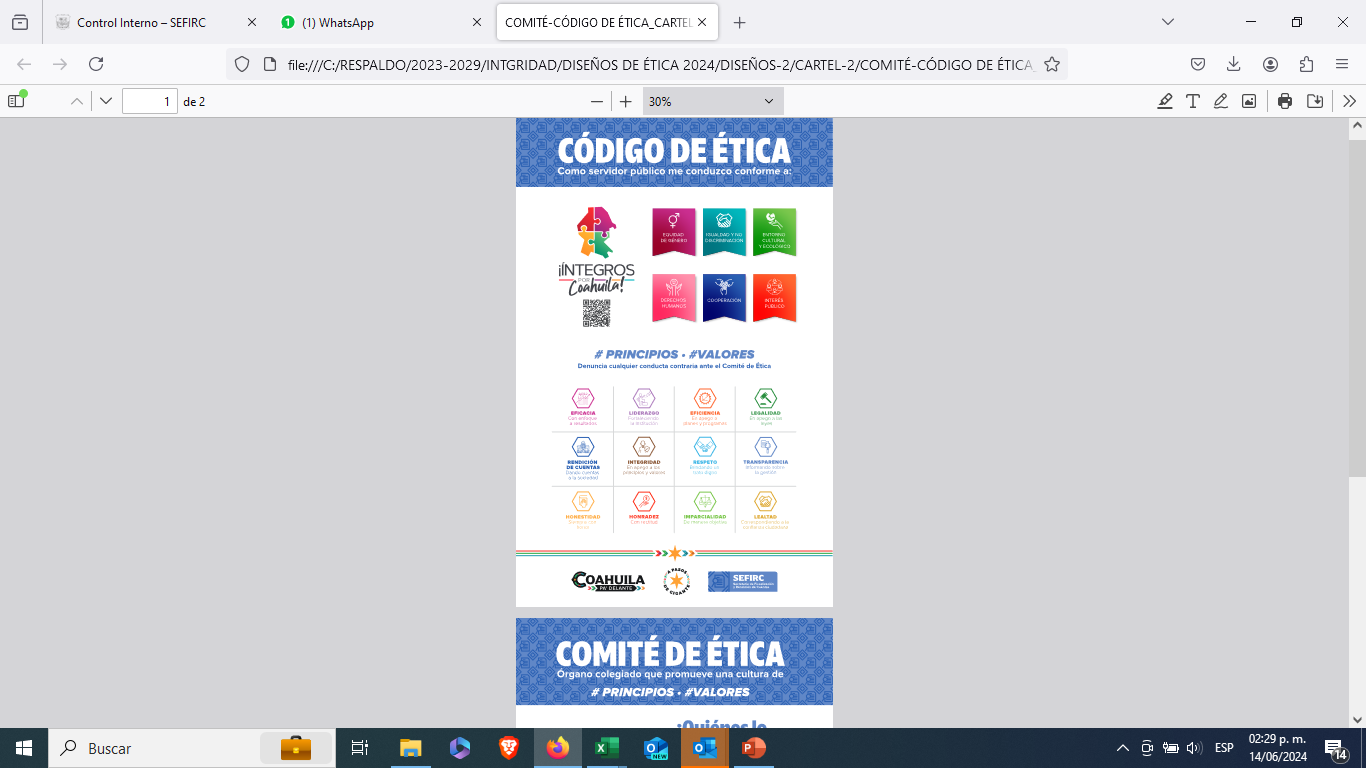 Campaña
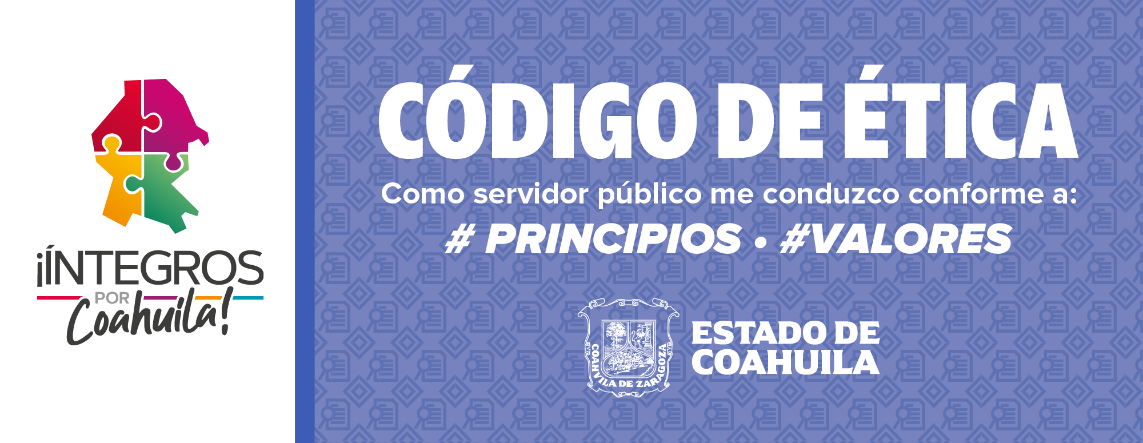 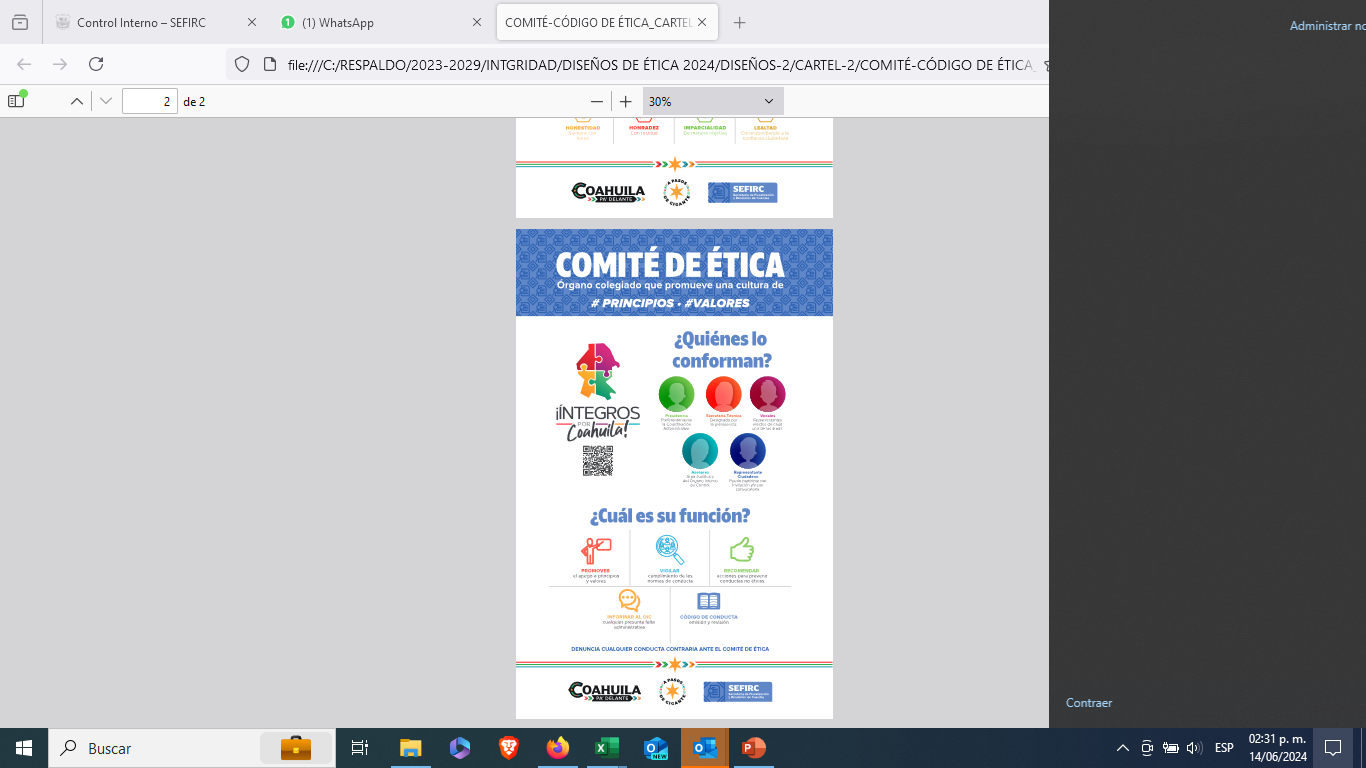 Capacitación
Intercambio de Experiencias
Presencial
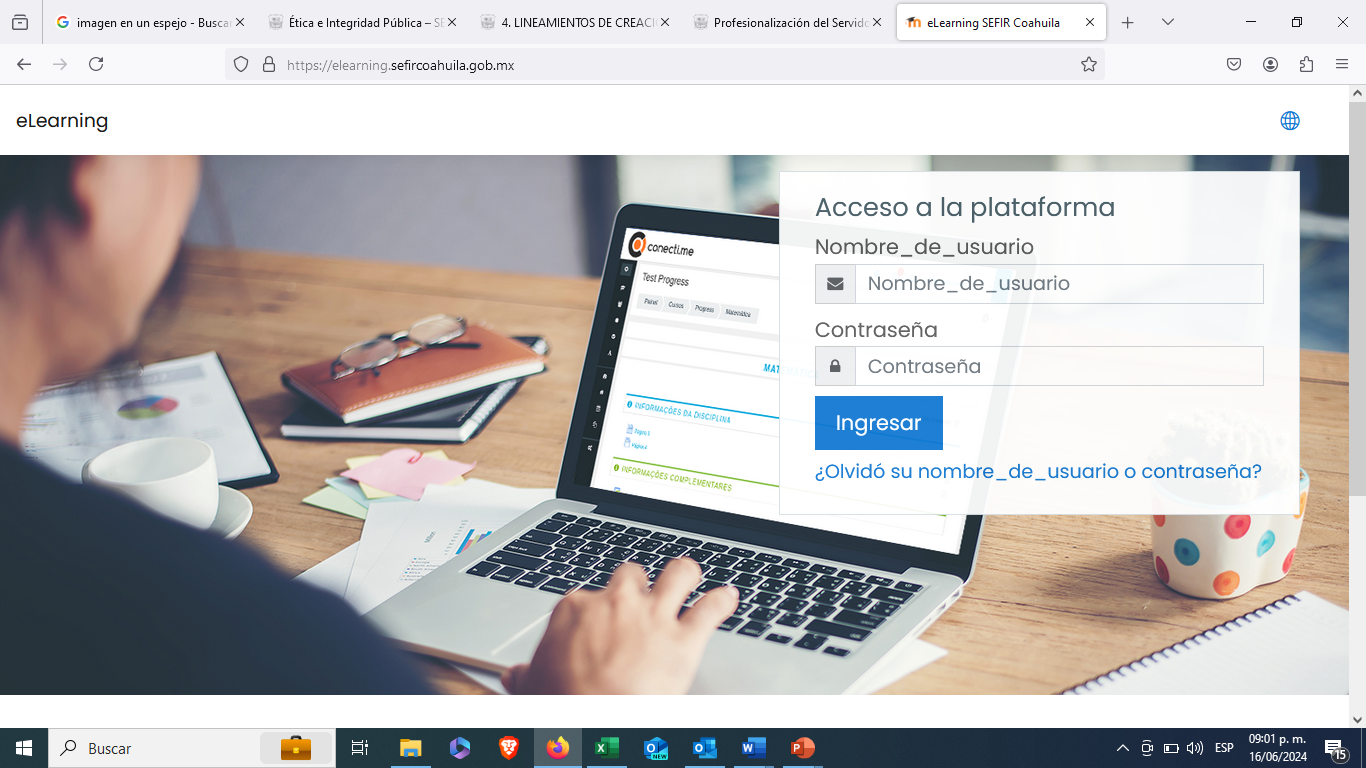 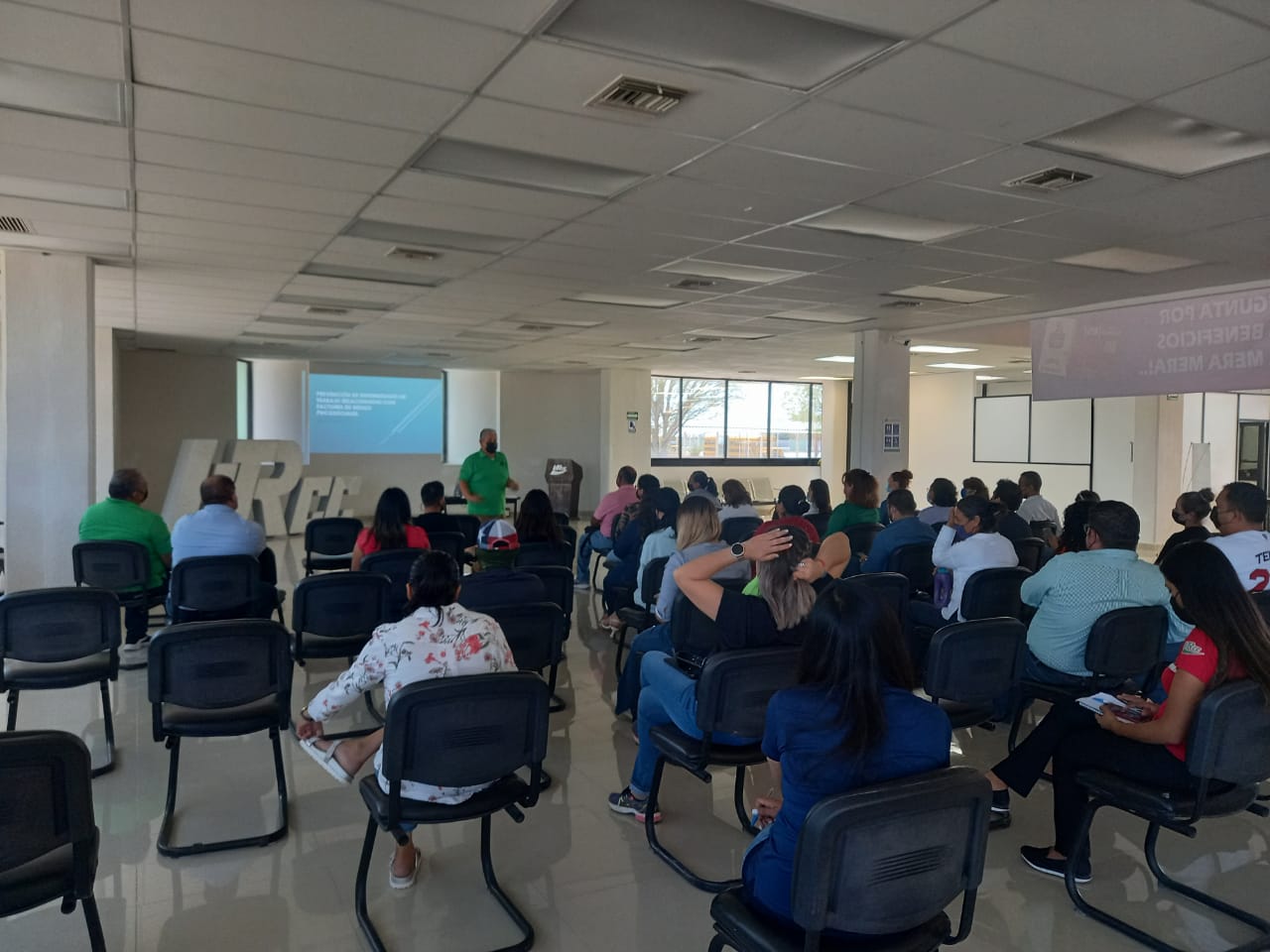 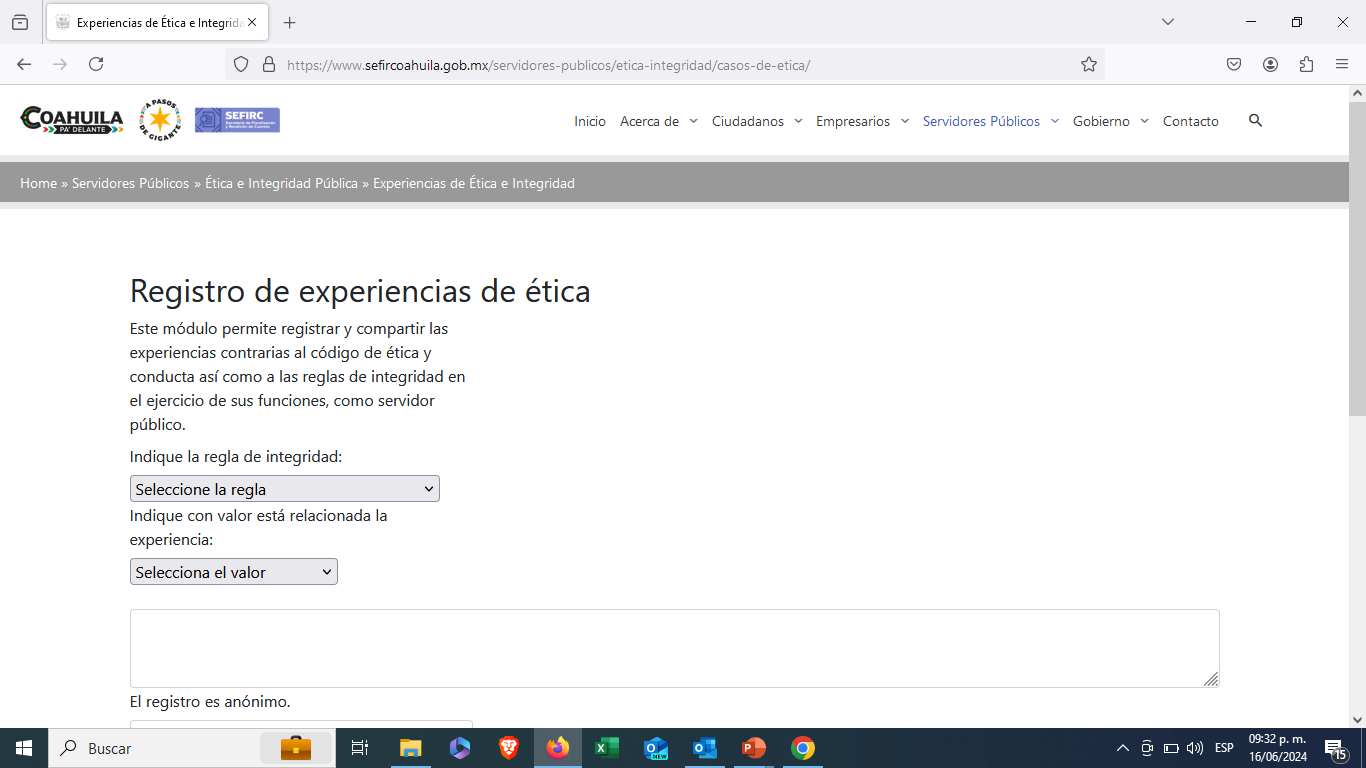 En línea
E-Learnning
Integridad
Conflicto de Interés
Mecanismos de Denuncia
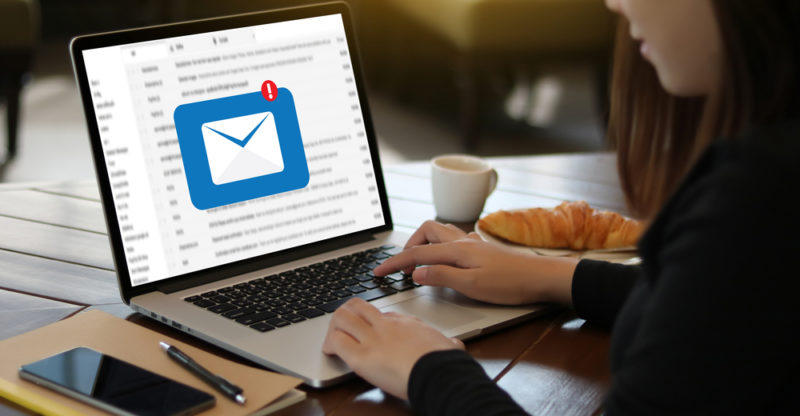 BUZÓN               INTERNO
PLATAFORMA              ELECTRÓNICA
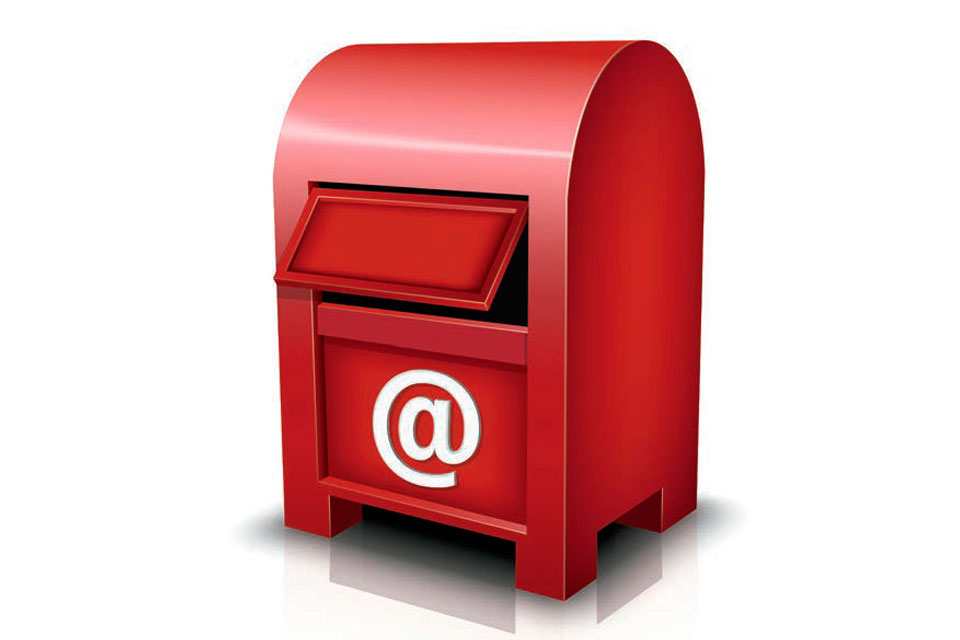 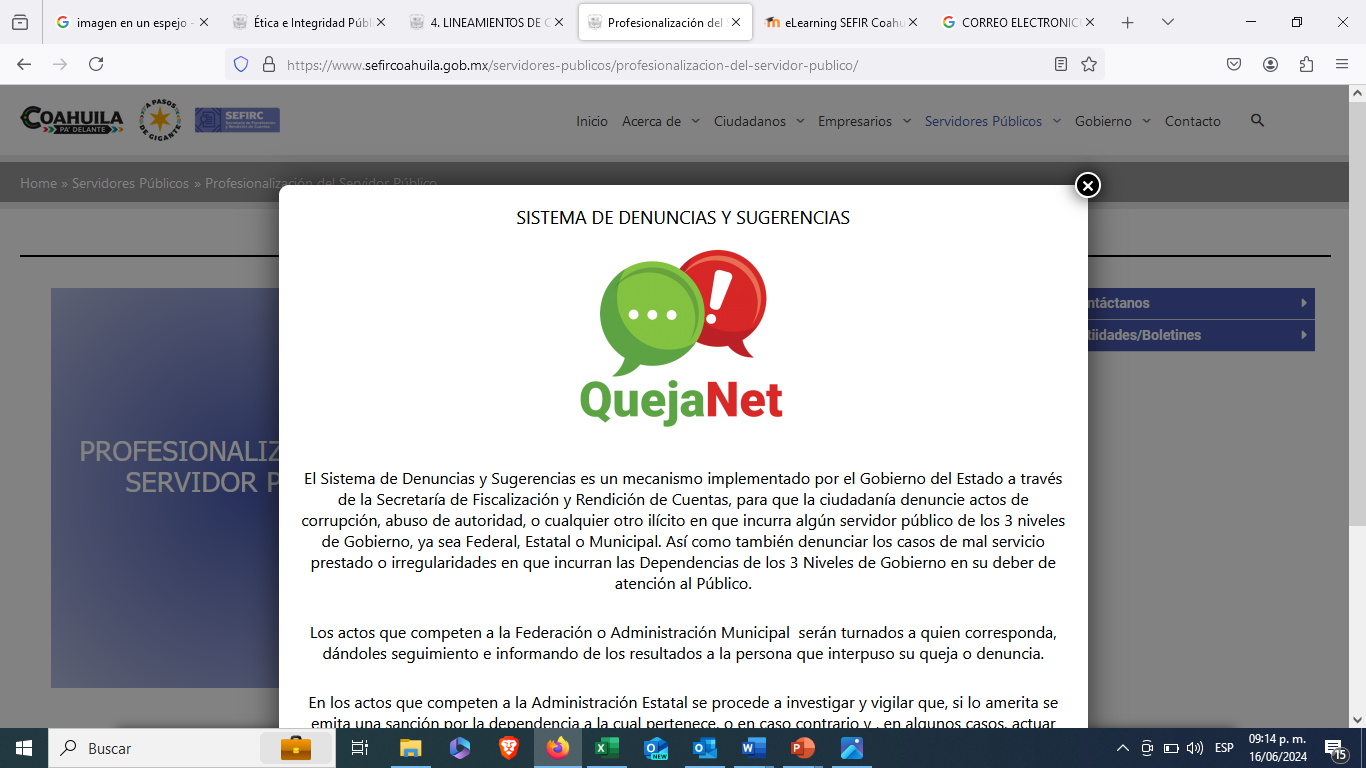 CORREO                ELECTRÓNICO
Autoevaluación
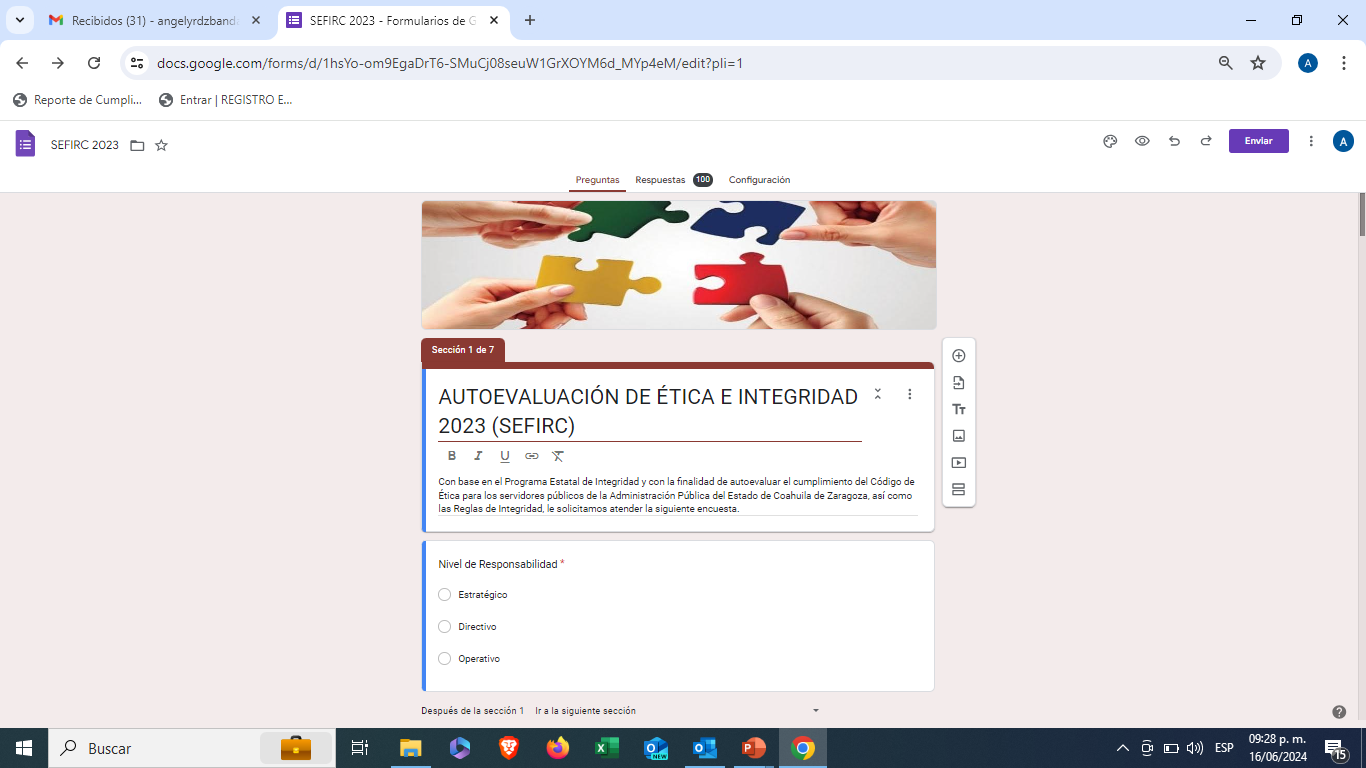 Agosto-Septiembre
Con base al 
Código de Ética
El Comité de Ética definen un                      Programa de Trabajo de Integridad (PTI) anual que promueva la aplicación y reflejo de los valores y principios en el actuar diario y da seguimiento a que éste se cumpla.

Así mismo, el Comité de ética, reporta ante la SEFIRC los avances trimestrales.
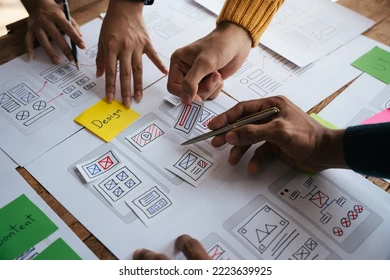 IMPLEMENTACIÓN
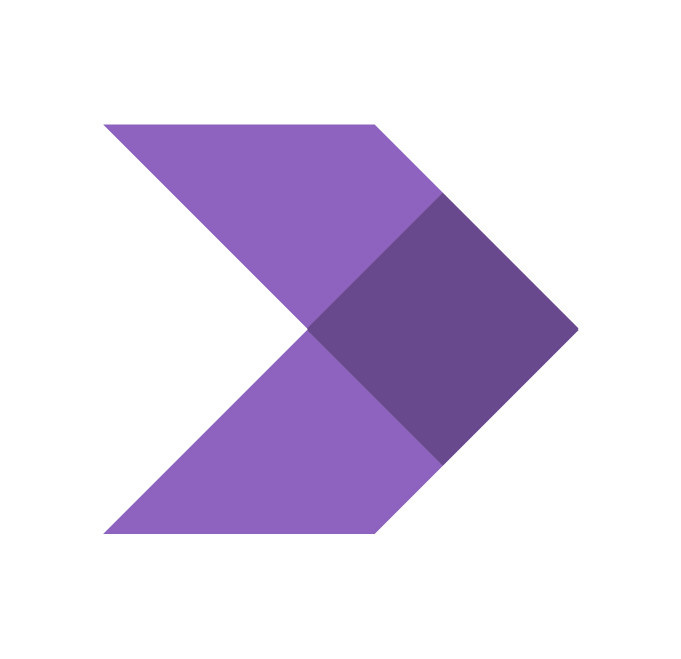 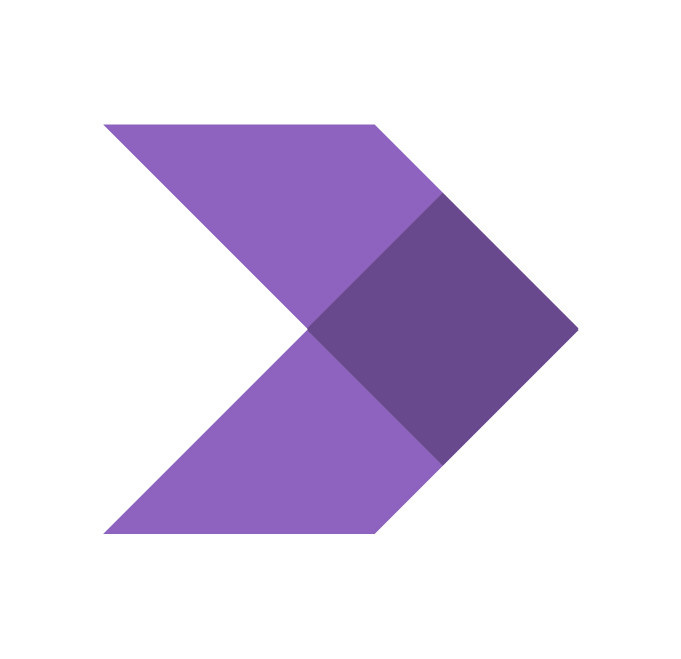 FASES
I.
II.
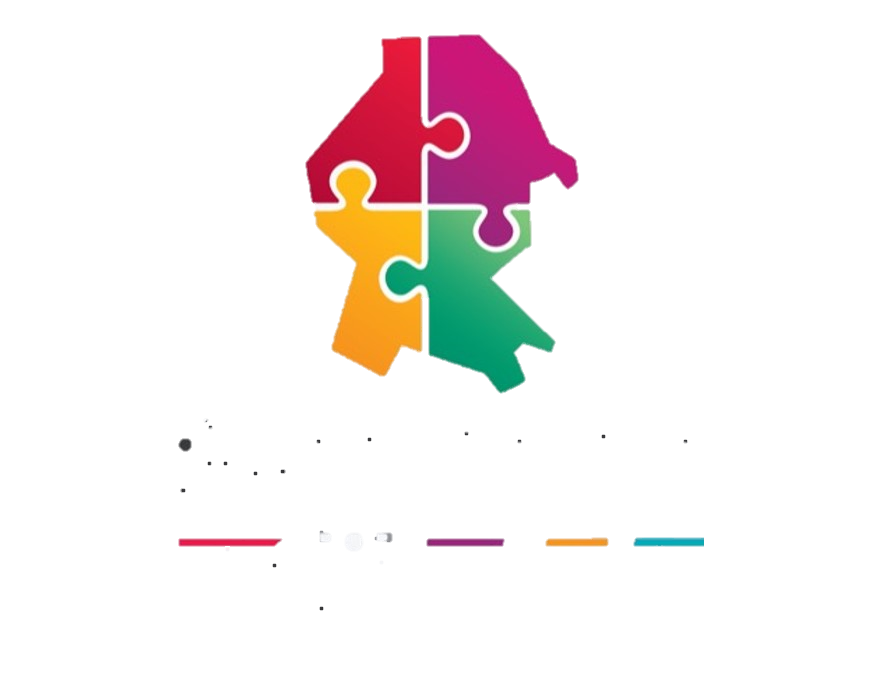 NORMATIVA
ESTRUCTURA
IV.
III.
CONCIENTIZACIÓN E 
IMPLEMENTACIÓN
EVALUACIÓN
EVALUACIÓN                         DE LA UEE
UNIDAD ESPECIALIZADA 
DE ÉTICA
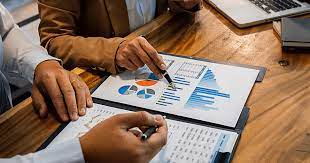 EVALUACIÓN
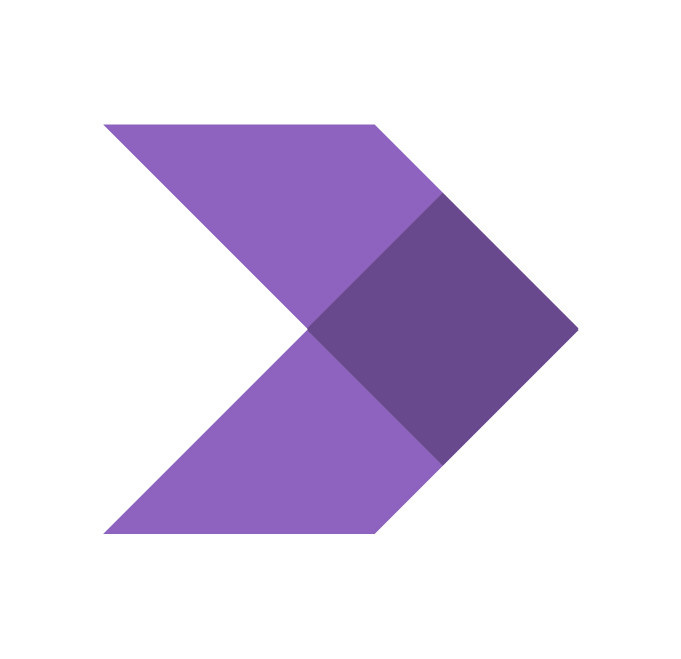 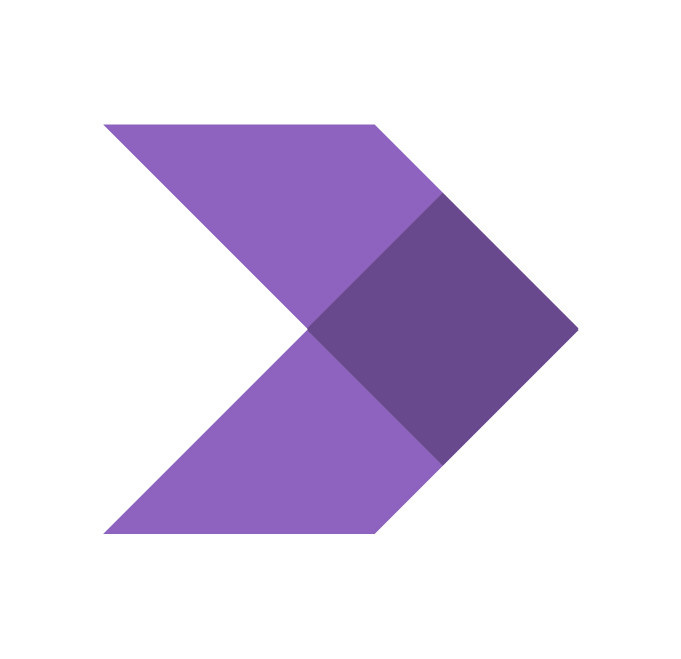 III.  OPERACIÓN DE LOS COMITÉS 
      DE ÉTICA
MANUAL DE POLÍTICAS Y PROCEDIMIENTOS DE OPERACIÓN DEL COMITÉ DE ÉTICA
INTEGRIDAD
https://www.sefircoahuila.gob.mx/servidores-publicos/etica-integridad/
CONFORMACIÓN DEL COMITÉ DE ÉTICA
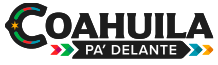 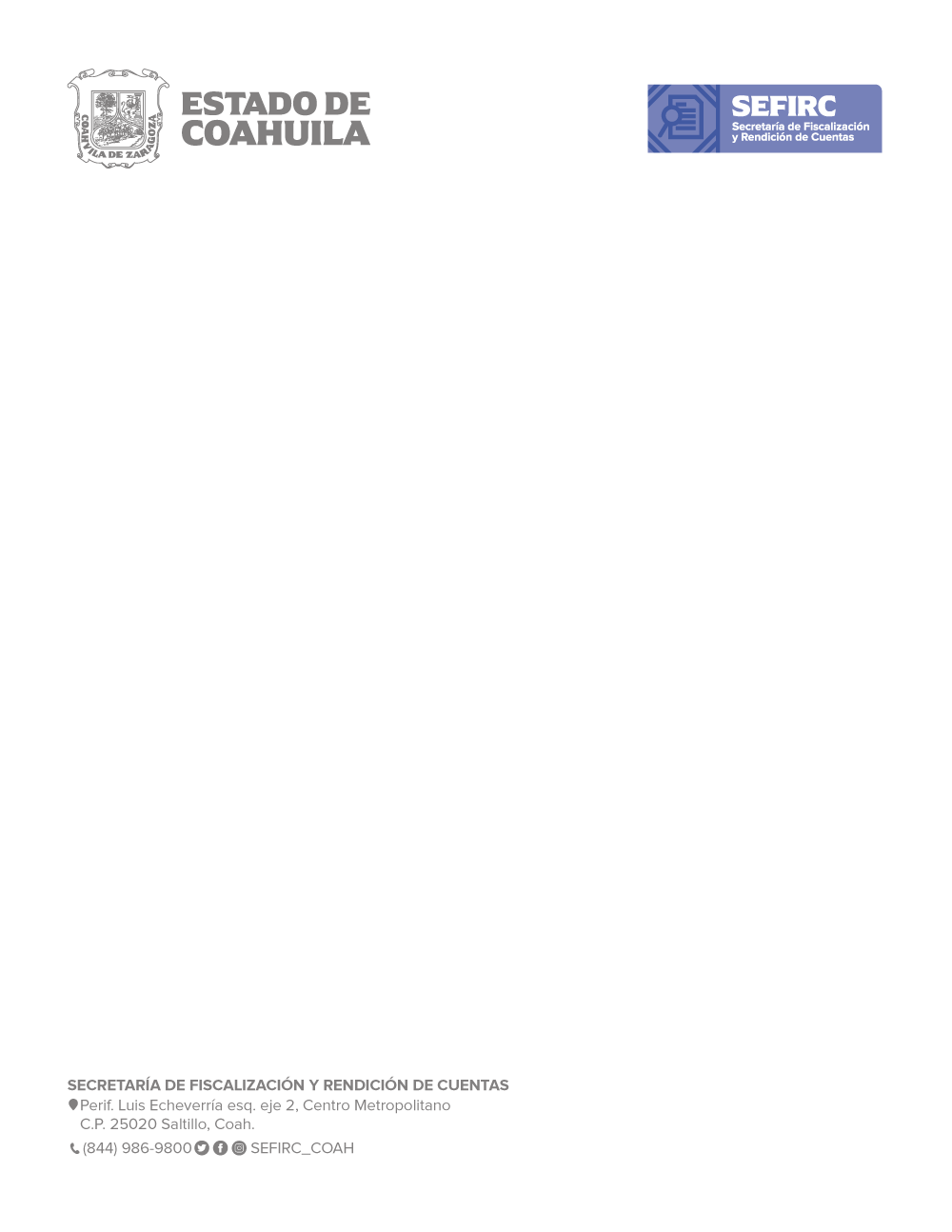 Medios Físicos y electrónicos
INICIO
3 años en funciones
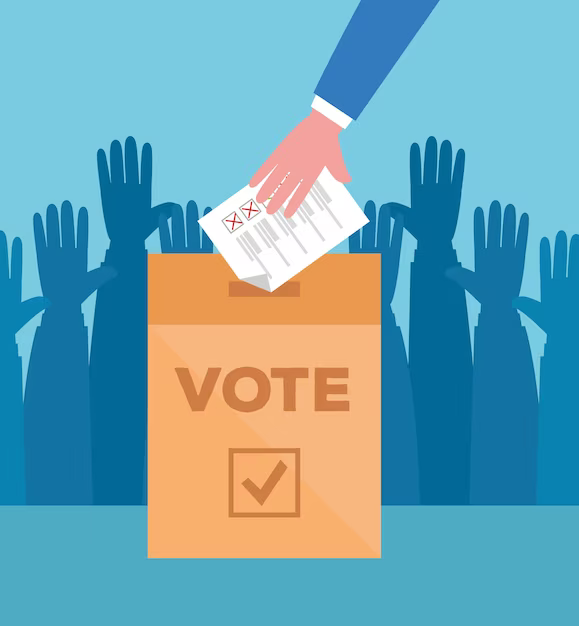 Requisitos de elegibilidad
NOMBRAMIENTO  F-013
ACUERDO DE 
CONFIDENCIALIDAD F-019
NOMINACIÓN 
 F-010
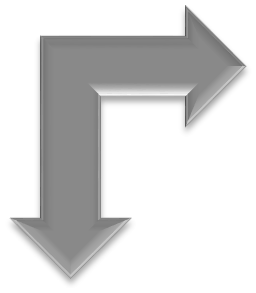 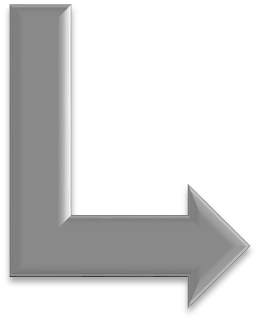 DIFUSIÓN AL PERSONAL
CONTEO  
F-011
ELECTOS 
 F-012
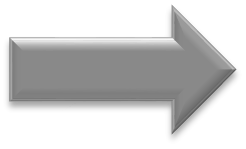 CONCLUSIÓN                   DEL PERIODO
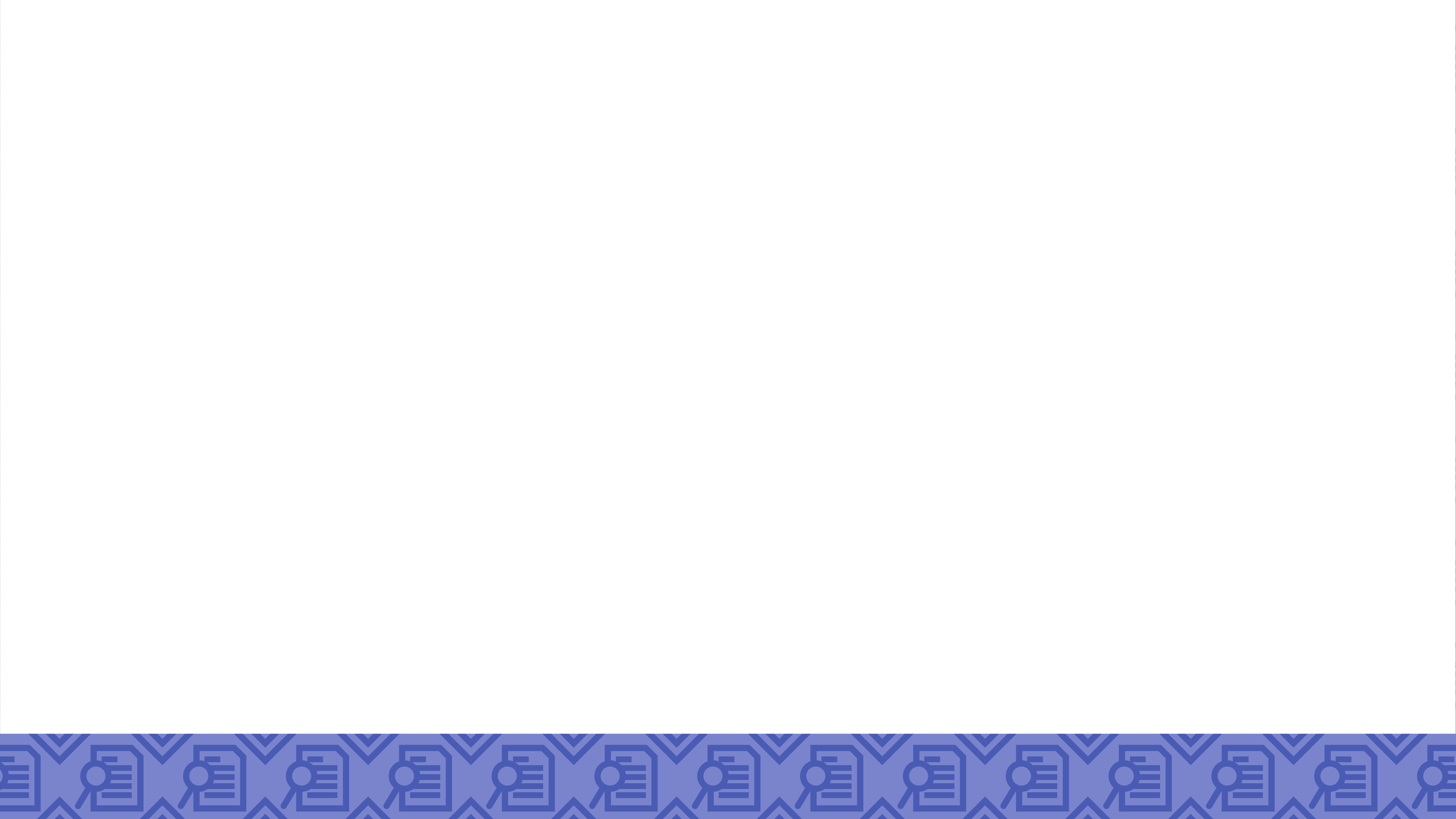 MANUAL DE POLÍTICAS Y PROCEDIMIENTOS DE OPERACIÓN DEL COMITÉ DE ÉTICA
INTEGRIDAD
https://www.sefircoahuila.gob.mx/servidores-publicos/etica-integridad/
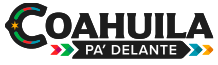 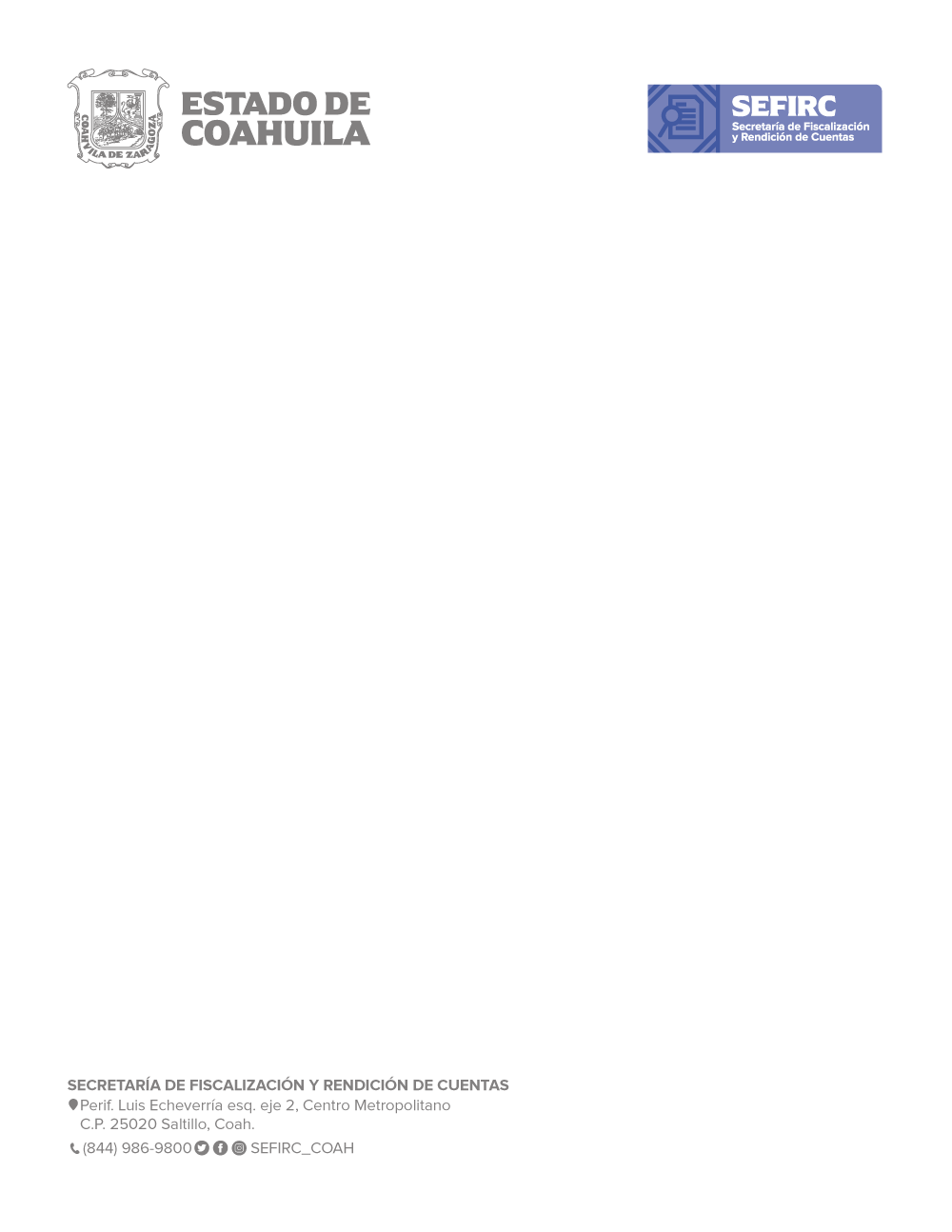 SESIONES DEL COMITÉ DE ÉTICA
Sesiones trimestrales
Ordinarias  (5días)
y además Extraordinarias (2 dias)
Presencial y/o virtual
Quórum mínimo
Asegura su independencia
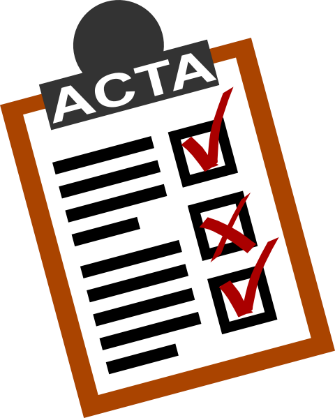 DESARROLLO DE
LA SESIÓN
VOTACIONES Y  ACUERDOS
CALENDARIO Y  CONVOCATORIA  DE SESIONES
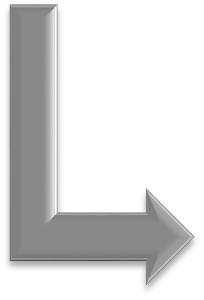 ORDEN DEL DIA
F-014
ACTA DE SESIÓN
F-015
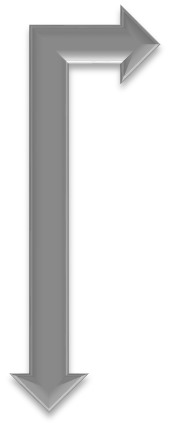 Resguardadas por Secretaría Técnica de CE
Asuntos comprometidos  anteriores.
Cambios en calendario.
Seguimiento a programa.
Denuncias Éticas
Asuntos generales.
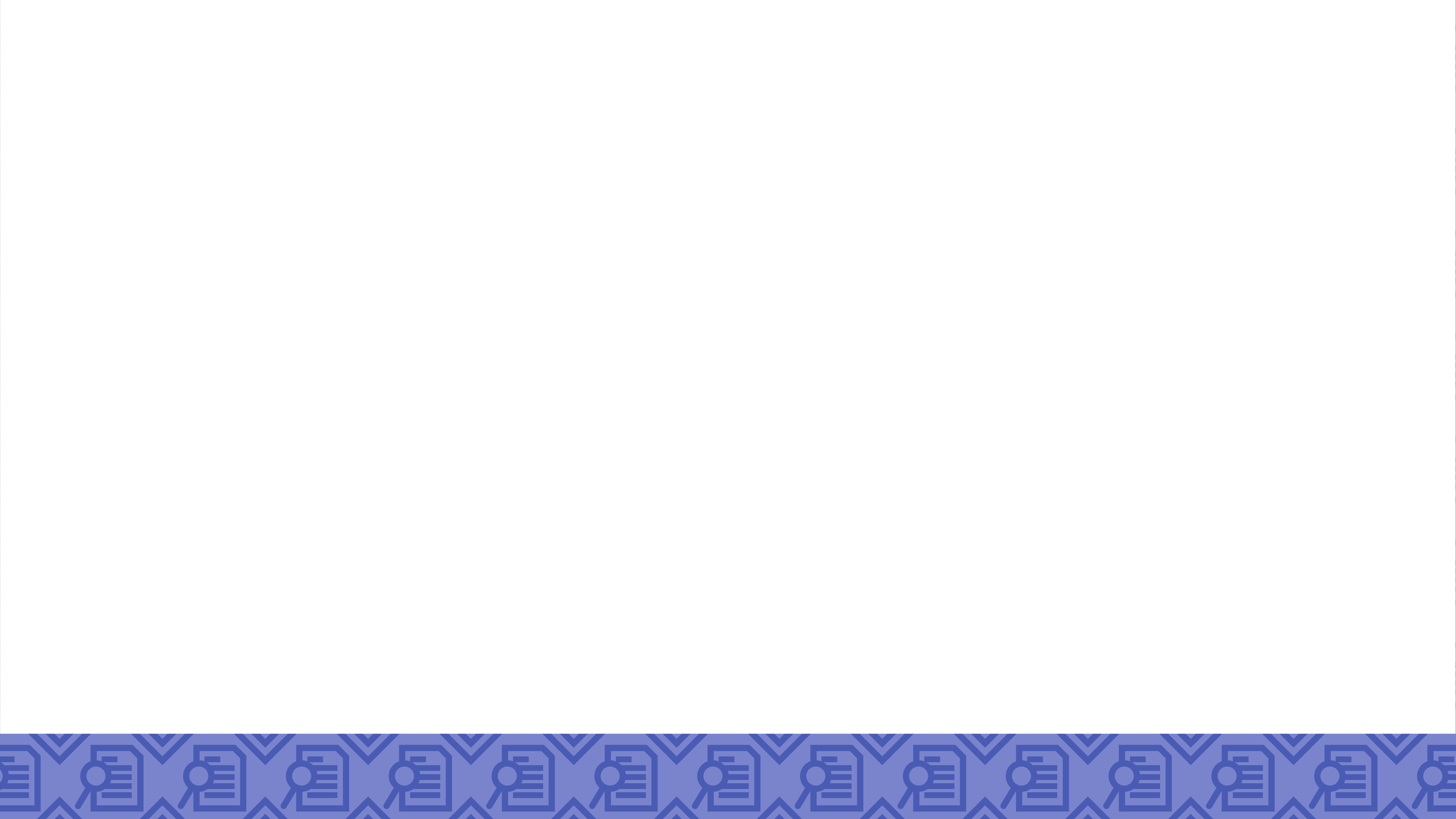 MANUAL DE POLÍTICAS Y PROCEDIMIENTOS DE OPERACIÓN DEL COMITÉ DE ÉTICA
INTEGRIDAD
https://www.sefircoahuila.gob.mx/servidores-publicos/etica-integridad/
PROGRAMA DE TRABAJO DE INTEGRIDAD
Durante 1ª sesión de año fiscal que inicia
(CE/COCODI)
Anual y/o con adecuaciones en el año
Considerando los
19 objetivos
31 de enero
DEFINICIÓN DE ACCIONES
INTEGRACIÓN DEL 
PTI   F-017
ENVIAR PTI
A LA UEE
PRESENTACIÓN  
DE PTI/ CON INFORME ANUAL
INFORME 
ANUAL
INFORME TRIMESTRAL / ANUAL
(F-DAD-074)
Al cierre del año
(F-DAD-073)
15 días hábiles después del cierre de trimestre
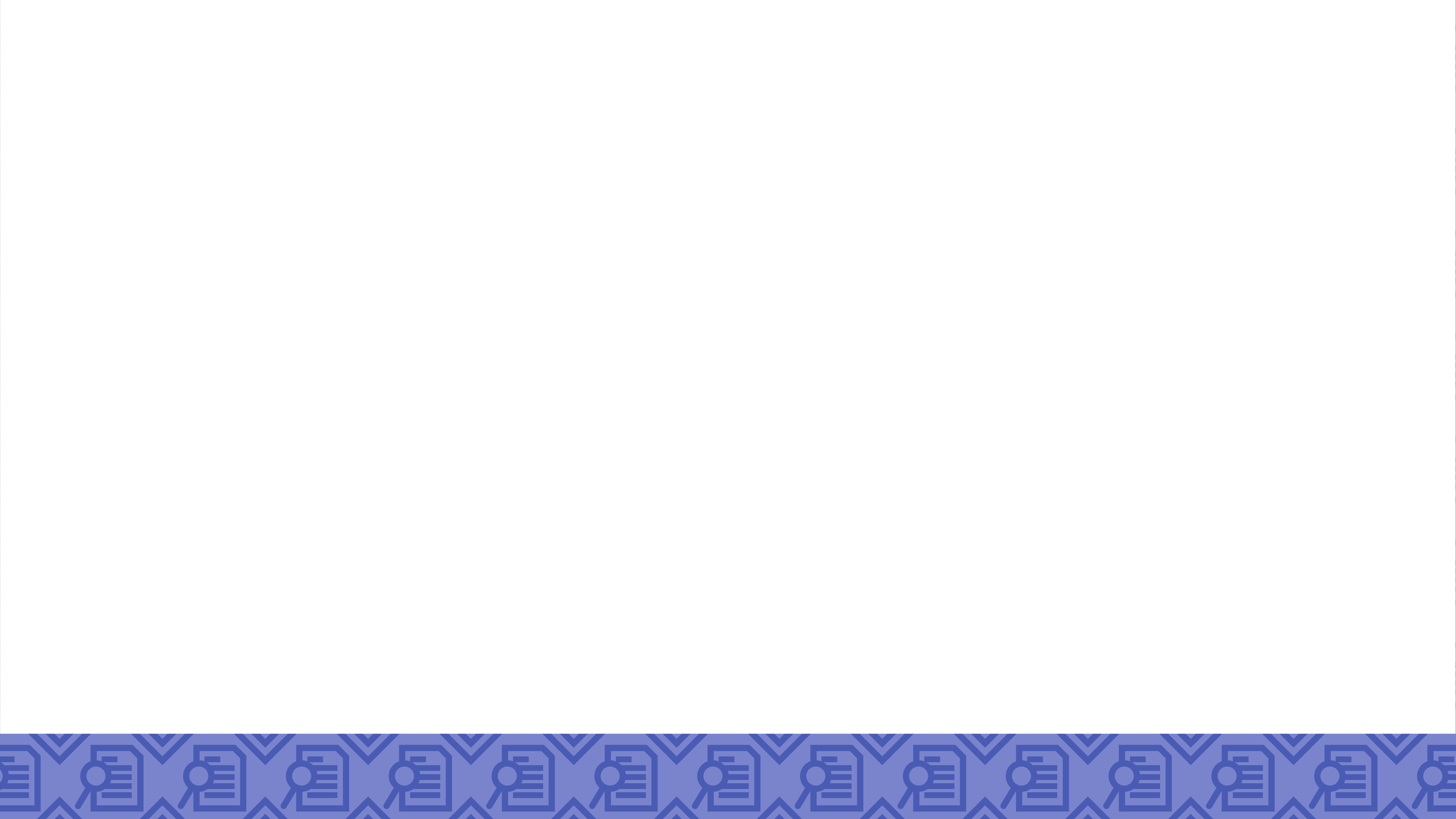 INTEGRACIÓN DEL 
PROGRAMA DE TRABAJO DE INTEGRIDAD
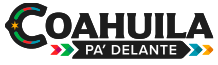 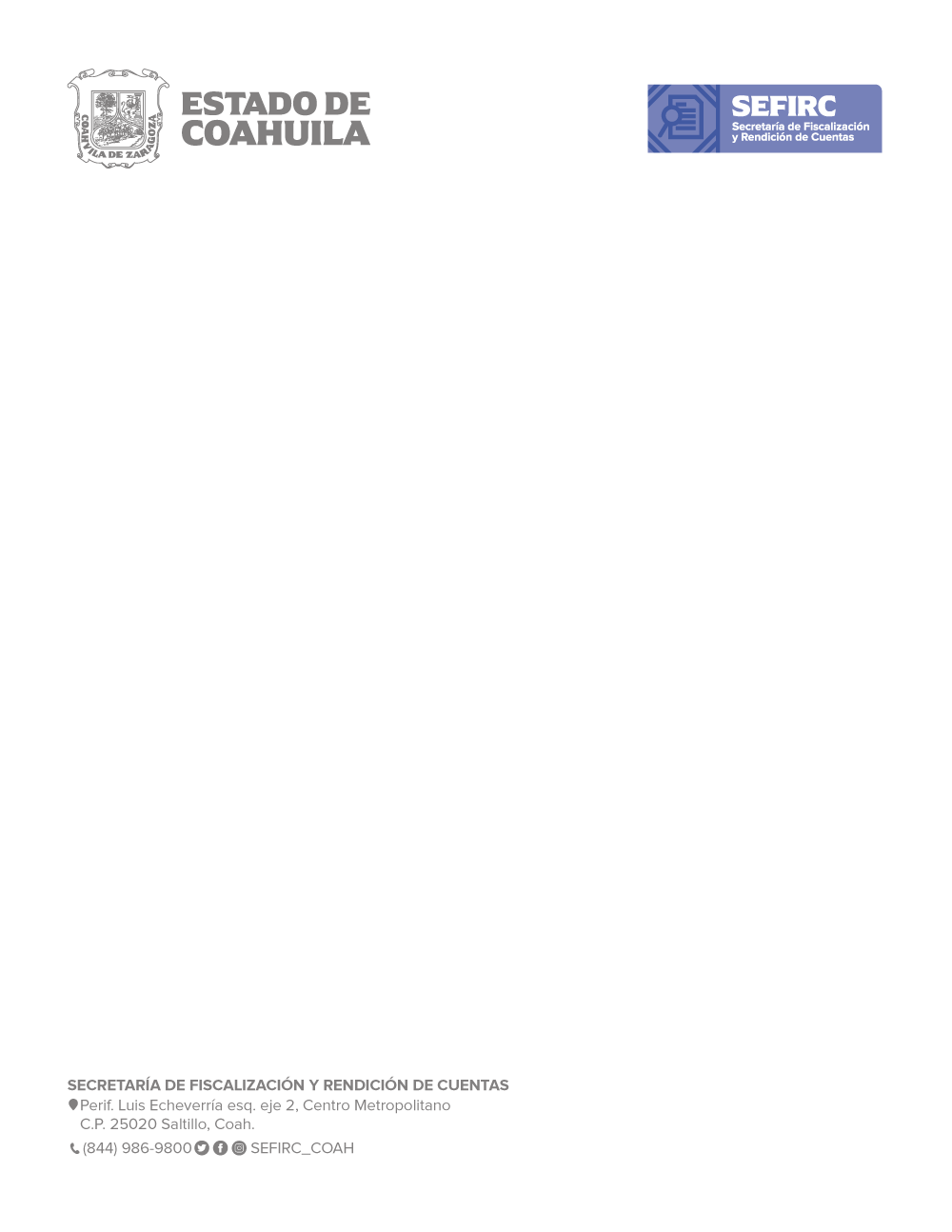 Difusión del proceso de elección.
Cumplimiento de criterios de elegibilidad
Compromisos en nombramiento
Acuerdo de Confidencialidad
OPERACIÓN DEL COMITÉ DE ÉTICA
OB
J
E
T
I
VOS
Cumplimiento de altas, suplencias y/o remociones.
Calendario de sesiones.
Emisión el Código de Conducta
Revisión anual al Código de Conducta
DEL COMITÉ (4)
DE LA NORMATIVIDAD (4)
Difusión y capacitación
Procedimiento para captar incumplimientos 
Acciones para promover los valores 
Mecanismo para informar de Conflicto de Interés.
Mecanismo de recepción y atención de denuncias éticas
DE LA DIFUSIÓN (5)
DE LA RETROALIMENTACIÓN (3)
Areas susceptibles de riesgos de corrupción.
Vigilar la conducta ética del personal
Mecanismos de motivar y reconocer
DE ASESORÍA Y CONSULTA (2)
Atender consultas y asesorar.
Seguimiento a Denuncias Éticas
DEL INFORME DE ACCIONES Y RESULTADOS (1)
Integrar un informe anual
MANUAL DE POLÍTICAS Y PROCEDIMIENTOS DE OPERACIÓN DEL COMITÉ DE ÉTICA
INTEGRIDAD
https://www.sefircoahuila.gob.mx/servidores-publicos/etica-integridad/
INTEGRACIÓN DEL CÓDIGO DE CONDUCTA
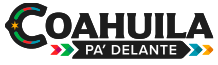 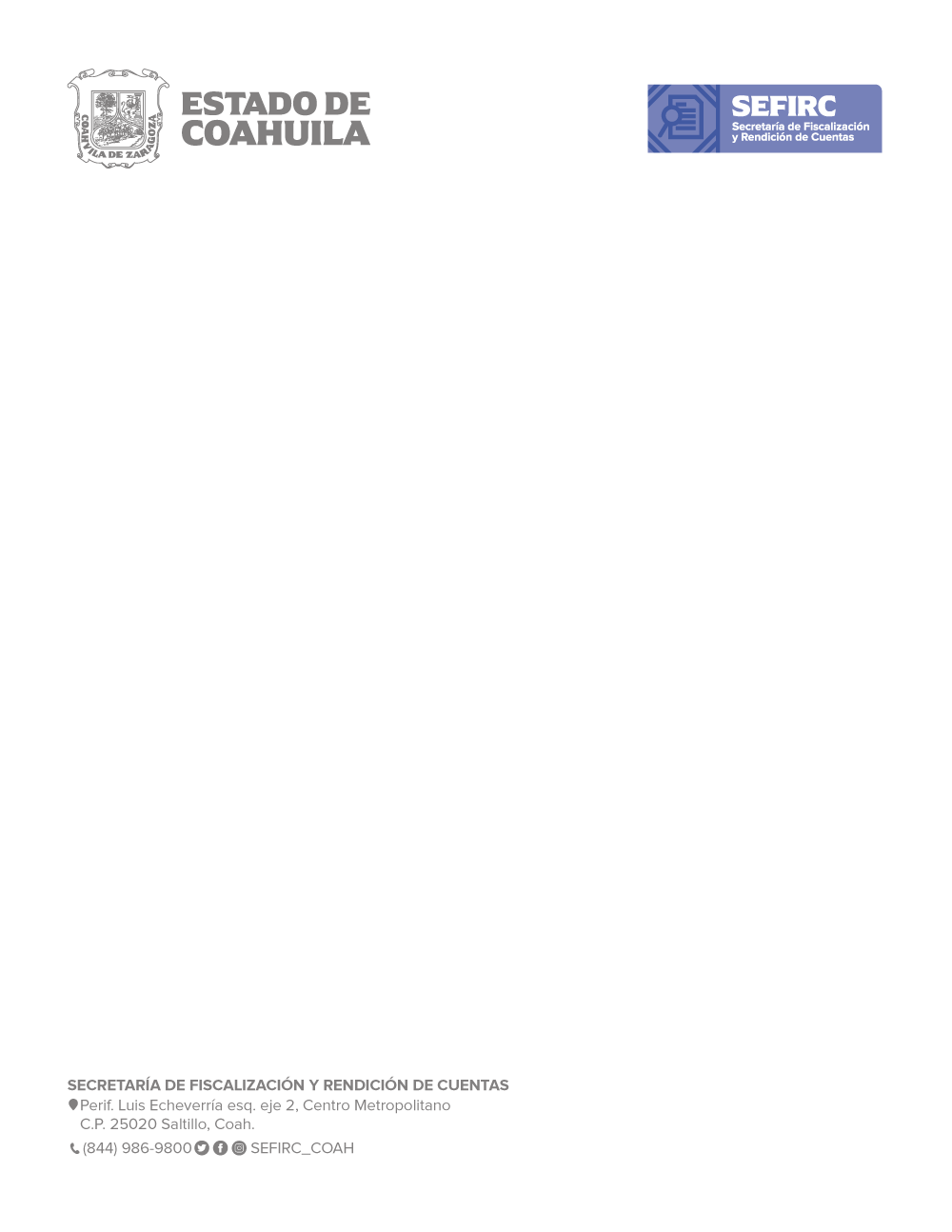 OPERACIÓN DEL COMITÉ DE ÉTICA
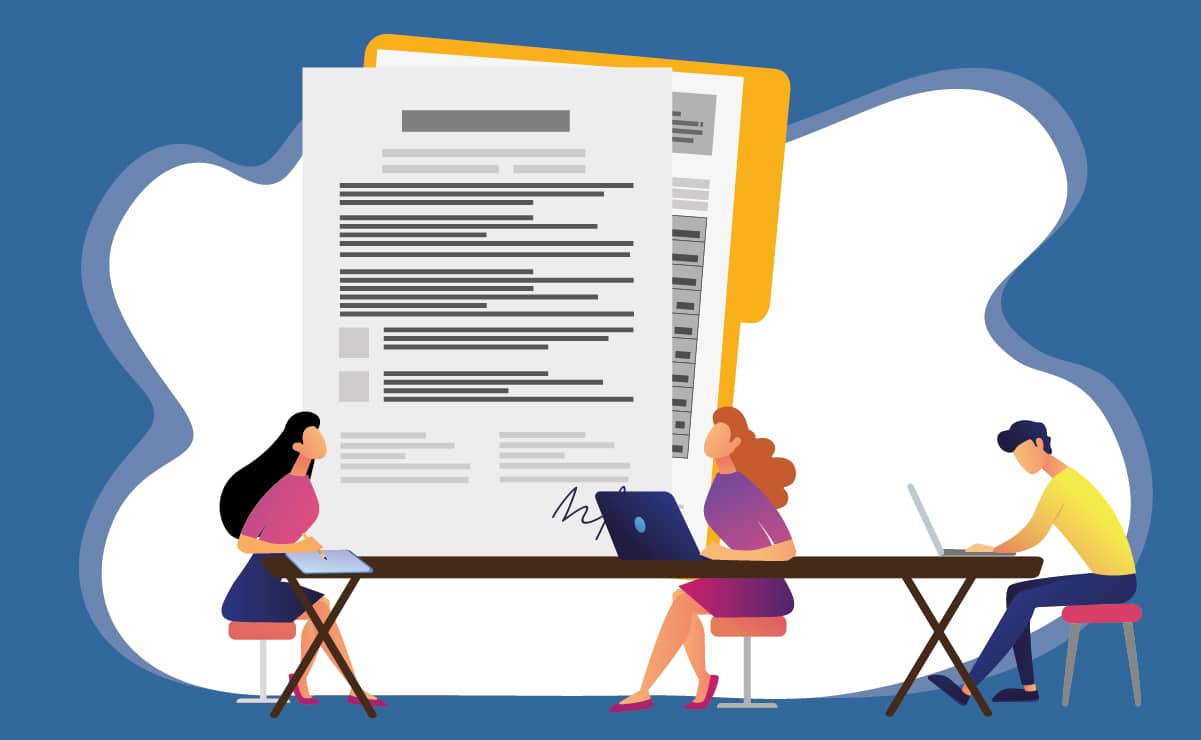 Con base en el Código de Ética y las Reglas de Integridad
Vía oficio
GENERAR Y/O  MODIFICAR CÓDIGO DE  CONDUCTA
SOMETER A  REVISIÓN
  DE LA UEE
SOLICITAR LA  PUBLICACIÓN
 EN EL  POE
SOMETER A REVISIÓN  DEL TITULAR
Ya en firme
REVISAR
ANUALMENTE
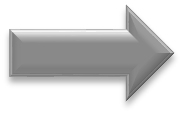 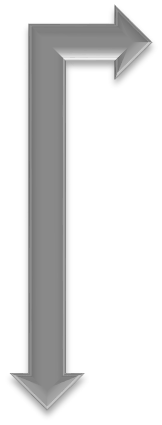 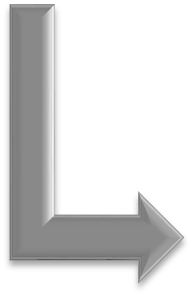 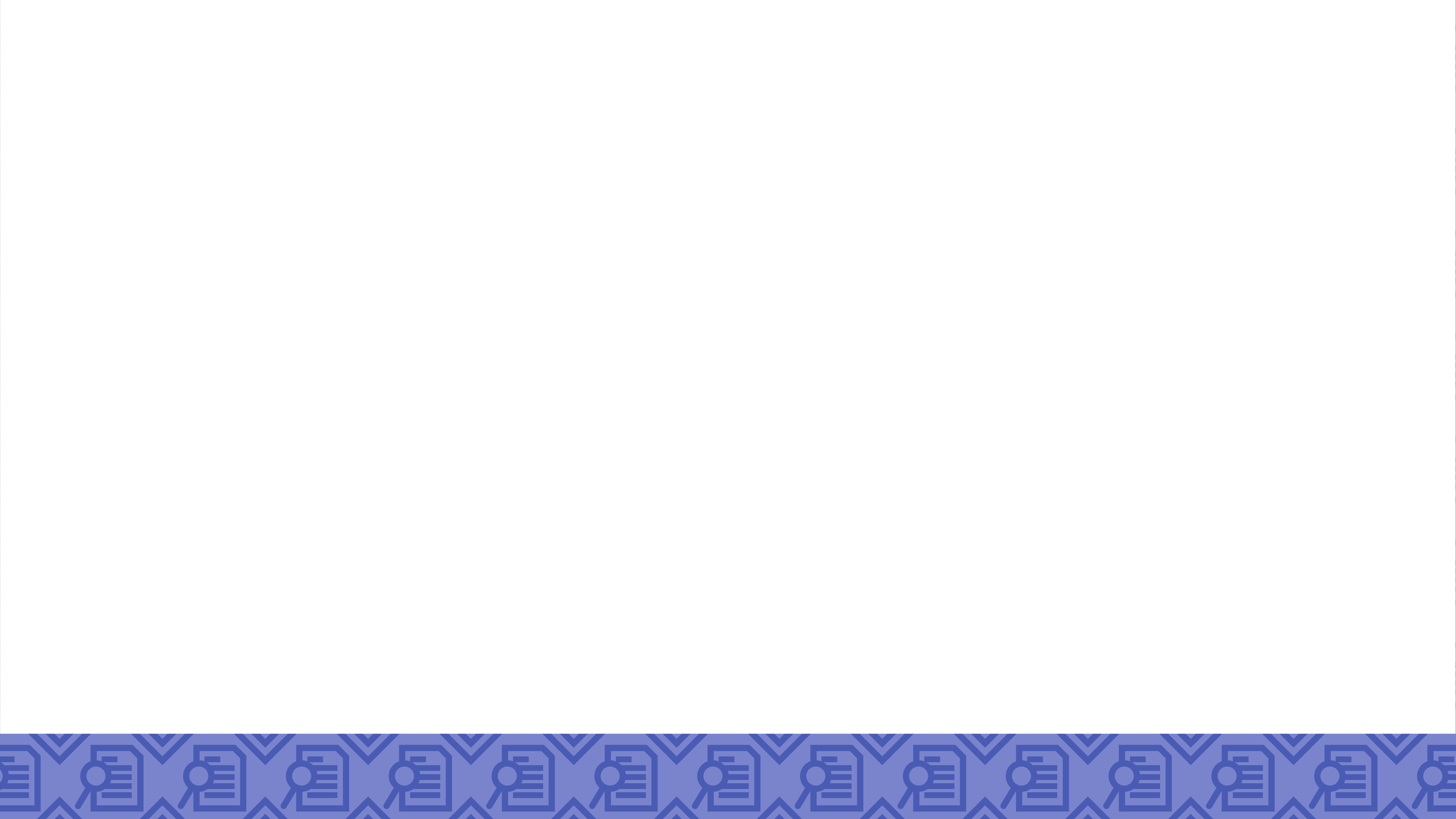 CONTENIDO
CÓDIGO DE CONDUCTA
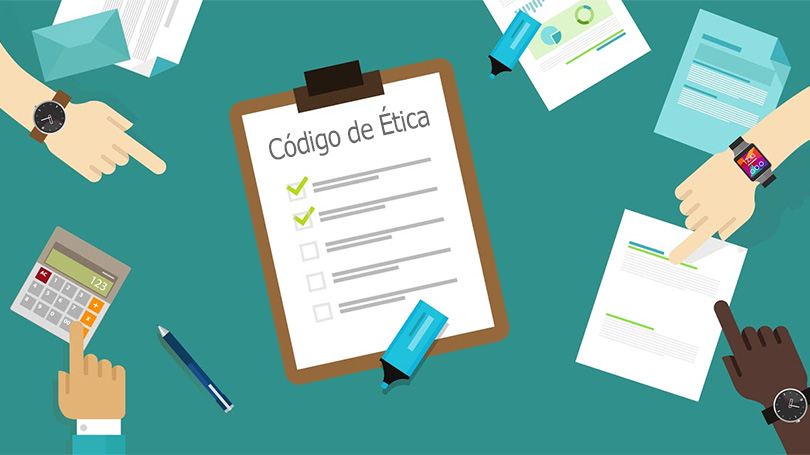 ADEMAS CONSIDERA_

Mensaje del Titular de la Institución.
Acorde a la misión y visión.
Areas mas vulnerables a riesgo ético
Lenguaje claro e incluyente.
MANUAL DE POLÍTICAS Y PROCEDIMIENTOS DE OPERACIÓN DEL COMITÉ DE ÉTICA
INTEGRIDAD
https://www.sefircoahuila.gob.mx/servidores-publicos/etica-integridad/
RECEPCIÓN Y ATENCIÓN DE
 DENUNCIAS ÉTICAS
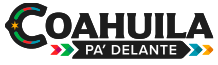 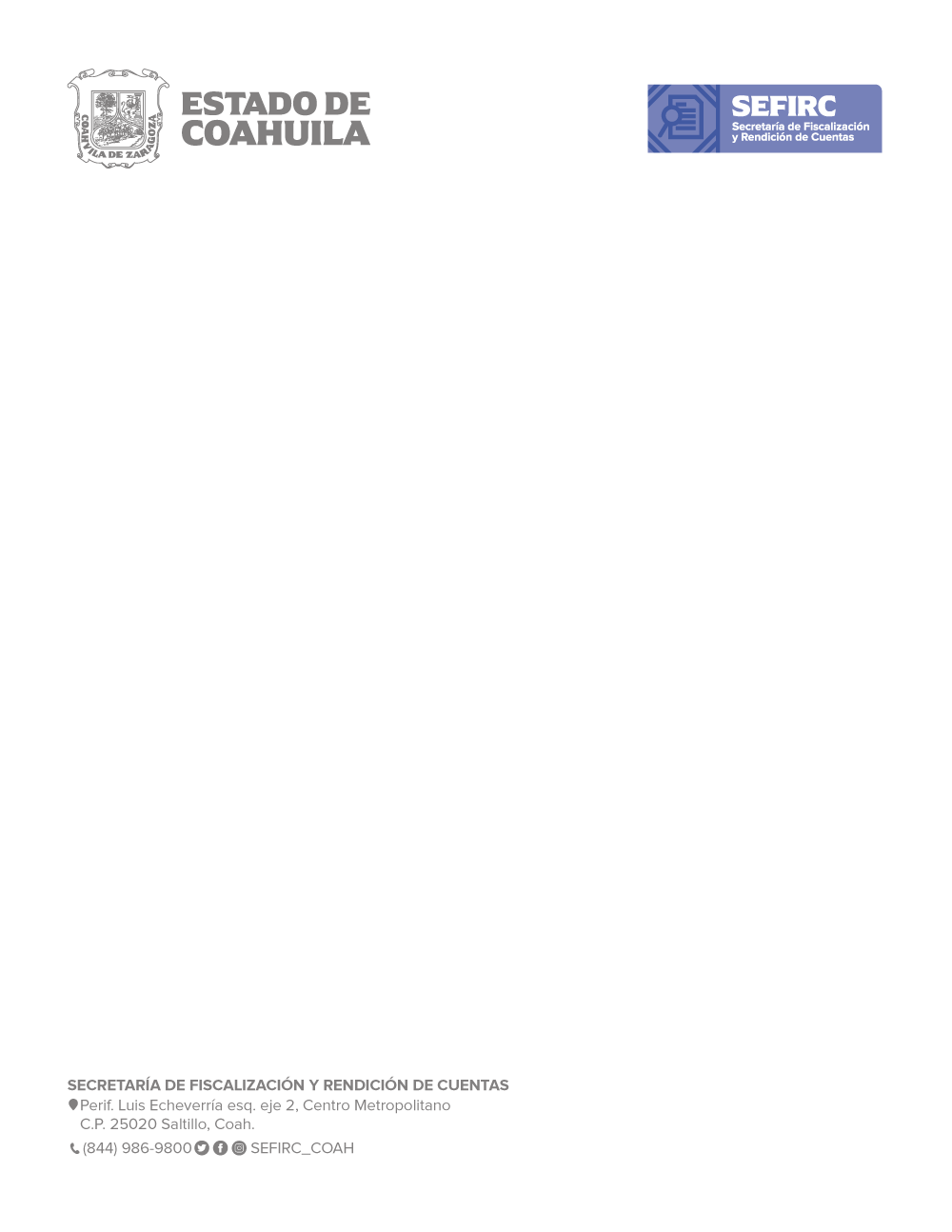 Buzón interno (F-018)
Correo electrónico
Directamente ante el CE.
Turnadas por el OIC..
SE CONCLUYE Y EMITEN  ACCIONES PREVENTIVAS
INICIO
NO
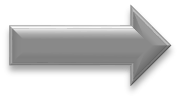 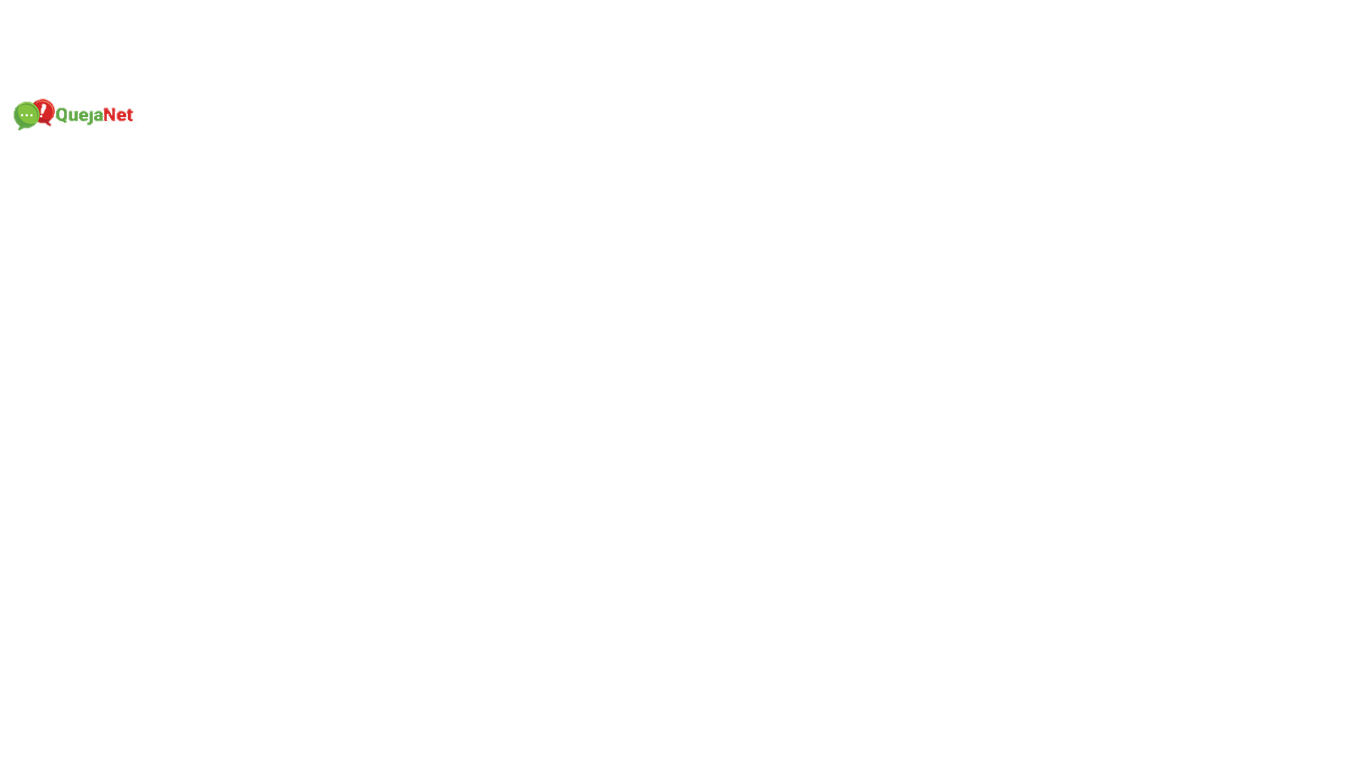 ES
PROCEDENTE?
RECEPCIÓN
(Folio)
INFORME AL 
COMITÉ DE ÉTICA
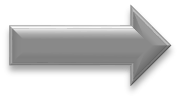 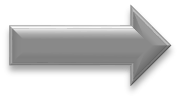 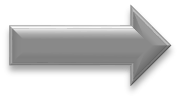 Acordar dar trámite o no 
Proponer medidas protección y, 
Conformar una Comisión del Comité de Ética,
SI
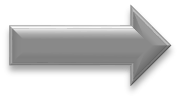 TRÁMITE Y 
 ANÁLISIS
A
REQUISITOS
Nombre de denunciante (opcional);
Domicilio o correo electrónico para recibir notificaciones;
Nombre y, cargo del denunciado
Narración clara y sucinta de los hechos.
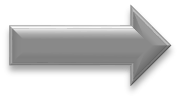 INDAGACION INICIAL NO CON INVOLUCRADOS(6 DIAS HAB) 
PRUEBAS 
ENTREVISTAS (10 DIAS HAB)
MEDIACIÓN (5 DIAS HAB)
Nota: En caso de hostigamiento sexual y acoso sexual 
apegarse a protocolo.
RECEPCIÓN Y ATENCIÓN DE
 DENUNCIAS ÉTICAS
ES
PROCEDENTE?
NO
A
NOTIFICA A DENUNCIANTE Y  SE CONCLUYE
INDAGACIÓN
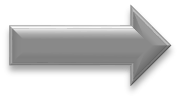 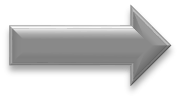 Para obtener información 
NO DE INVOLUCRADOS
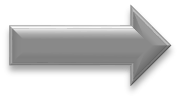 SI
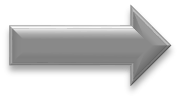 NOTIFICA DENUNCIADO Y SE RECIBEN PRUEBAS
Documento/  Testimoniales 
(6 DIAS HAB(
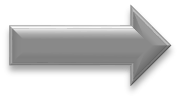 (10 DIAS HAB)
ENTREVISTAS
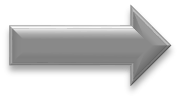 B
RECEPCIÓN Y ATENCIÓN DE
 DENUNCIAS ÉTICAS
Con base en ello se emite la determinación
PROCEDE LA MEDIACIÓN?
NO
B
C
DESAHOGO/ VALORACION DE PRUEBAS
SI
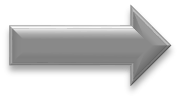 (5 DIAS HAB(
CITA A MEDIACION A LAS PARTES
FIN
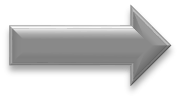 ACUERDAN LAS PARTES?
SI
GENERA ACTA DE ACUERDOS Y SEGUIMIENTO
NO
RECEPCIÓN Y ATENCIÓN DE
 DENUNCIAS ÉTICAS
C
DETERMINACIÓN
Proyecto:
10 DIAS HAB
Aprobación Comité:
10 DIAS HAB
5 DIAS HAB.  TITULAR DE UNIDAD
10 DIAS HAB. SERVIDOR PÚBLICO
3 DIAS HAB
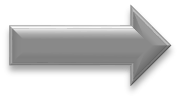 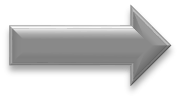 NOTIFICACIÓN
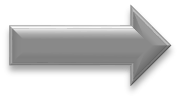 ACEPTAR ADOPCIÓN
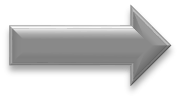 CONTENIDO
Análisis puntual de todos los hechos y conductas denunciada-
fundamentos legales 
Sentido de la determinación ( Recomendación individual, general o concluido por no existir vulneraciones)
DENUNCIANTES
DENUNCIADOS
TITULAR DE UNIDAD ADMINISTRATIVA.
30 DIAS NAT
REALIZAR ACCIONES
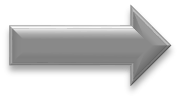 ESTADISTICA DE INCIDENCIAS
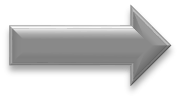 FIN
MANUAL DE POLÍTICAS Y PROCEDIMIENTOS DE OPERACIÓN DEL COMITÉ DE ÉTICA
INTEGRIDAD
https://www.sefircoahuila.gob.mx/servidores-publicos/etica-integridad/
EVALUACIÓN DE INTEGRIDAD
ANUAL
(Preferentemente 
Agosto- Sept)
www.sefircoahuila.gob.mx
LA UEE INFORMA EL AVANCE DE ATENCION
LA UEE NOTIFICA MECANISMO Y  PERIODO DE EVALUACIÓN
DIFUNDE LOS RESULTADOS INTERNAMENTE
LA UEE INTEGRA , INFORMA Y PUBLICA RESULTADOS
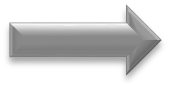 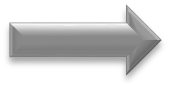 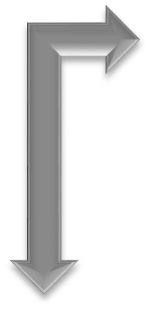 EL CE LO DIFUNDE 
A TODO EL PERSONAL
DETERMINA LAS ACCIONES NECESARIAS
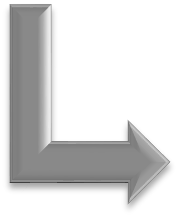 MEDIOS QUE DETERMINE CONVENIENTES
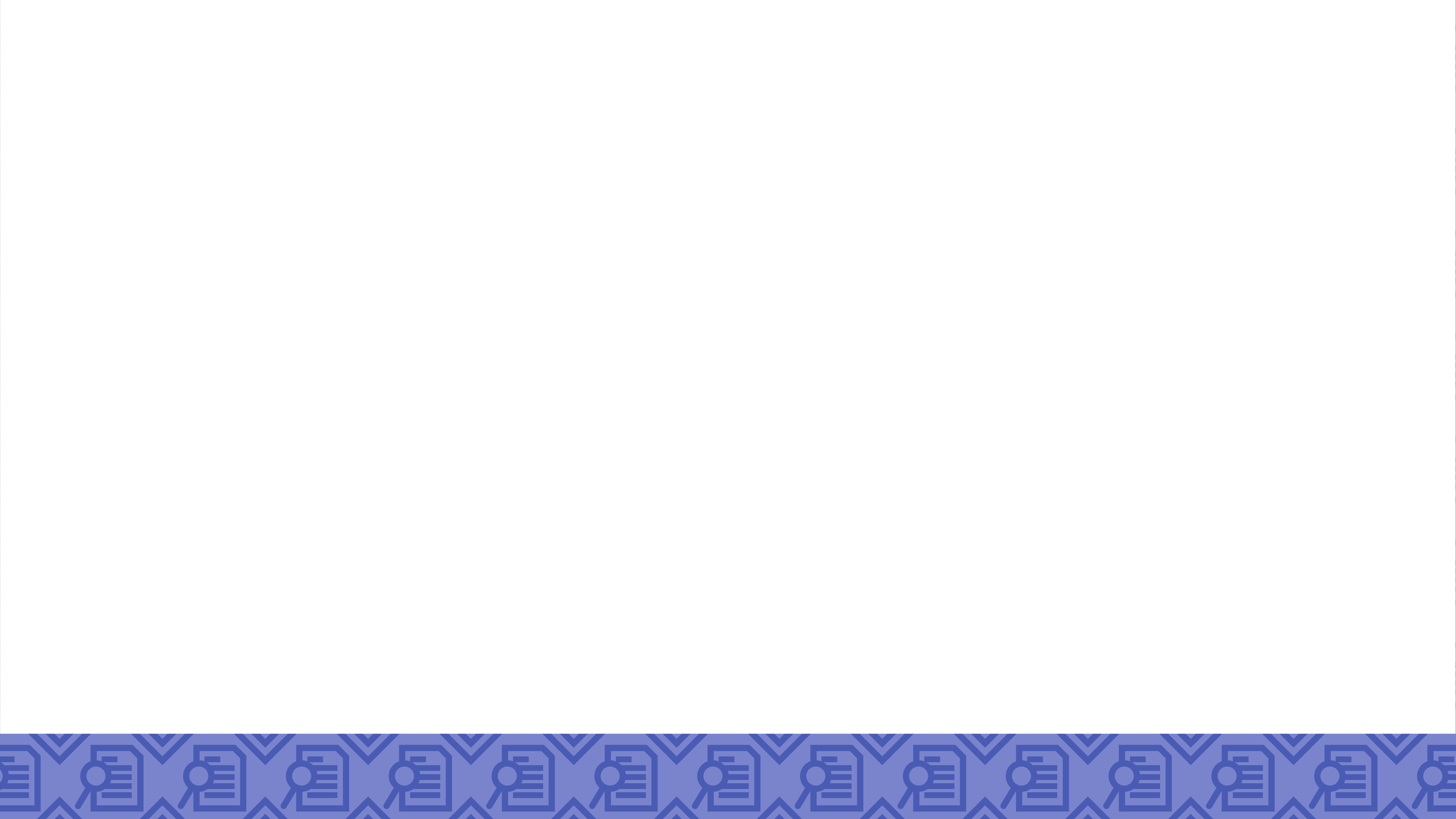 MANUAL DE POLÍTICAS Y PROCEDIMIENTOS DE OPERACIÓN DEL COMITÉ DE ÉTICA
INTEGRIDAD
https://www.sefircoahuila.gob.mx/servidores-publicos/etica-integridad/
CONFLICTO DE INTERÉS
OPERAIÓN DEL COMITÉ DE ÉTICA
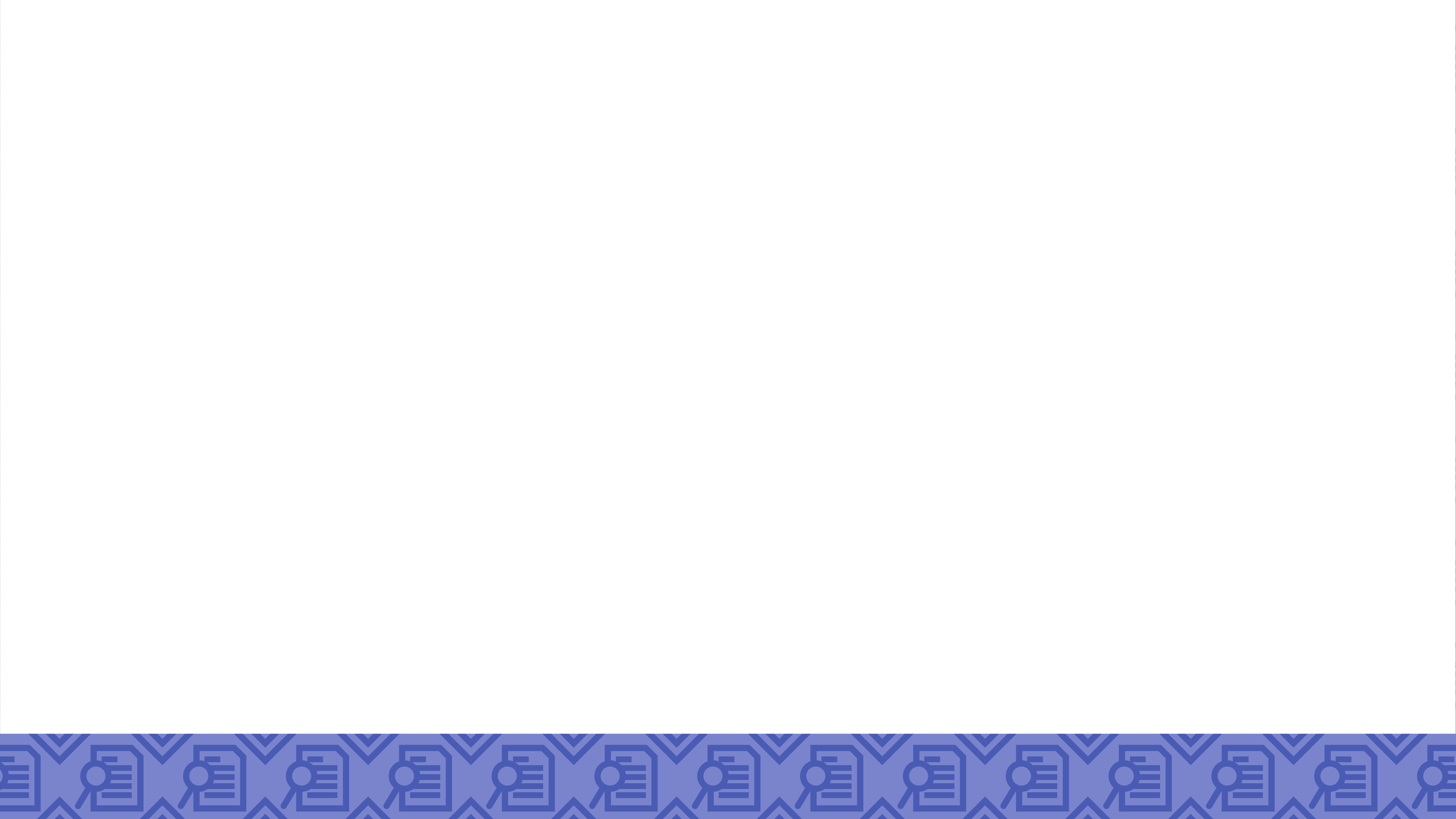 CONFLICTO DE INTERÉS
“La posible afectación del desempeño imparcial y objetivo de las funciones de los Servidores Públicos en razón de intereses personales, familiares o de negocios”.
GRUPOS
SOCIEDAD
TODOS TIENEN 
INTERESES LEGITIMOS
ORGANIZACIONES
CIUDADANOS
DIFERENTES ROLES :
PADRE O MADRE 
SERVIDOR PUBLICO
EMPRESARIO
PARTICIPAR EN LABOR SOCIAL
INDIVIDUOS
SE CONTRAPONEN
CONFLICTO DE INTERÉS
INTERESES PERSONALES O DEL CIRCULO DE INTERÉS
INTERESES INSTITUCIONALES
CÍRCULO DE INTERÉS
CONYUGUE
TERCEROS CON QUE SE TIENE RELACIÓN (profesional, laboral o negocios)
CONCUBINO (A)
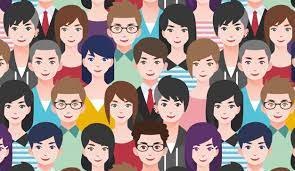 PARIENTES CONSANGUINEOS
SOCIEDADES 
DE TODOS LOS ANTERIORES
SOCIOS 
DE TODOS LOS ANTERIORES
PARIENTES 
POR AFINIDAD
PARIENTES CIVILES (ADOPCIÓN)
GUIA
IDENTIFICACIÓN Y PREVENCIÓN DE CONFLICTO DE INTERÉS
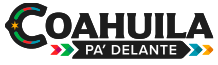 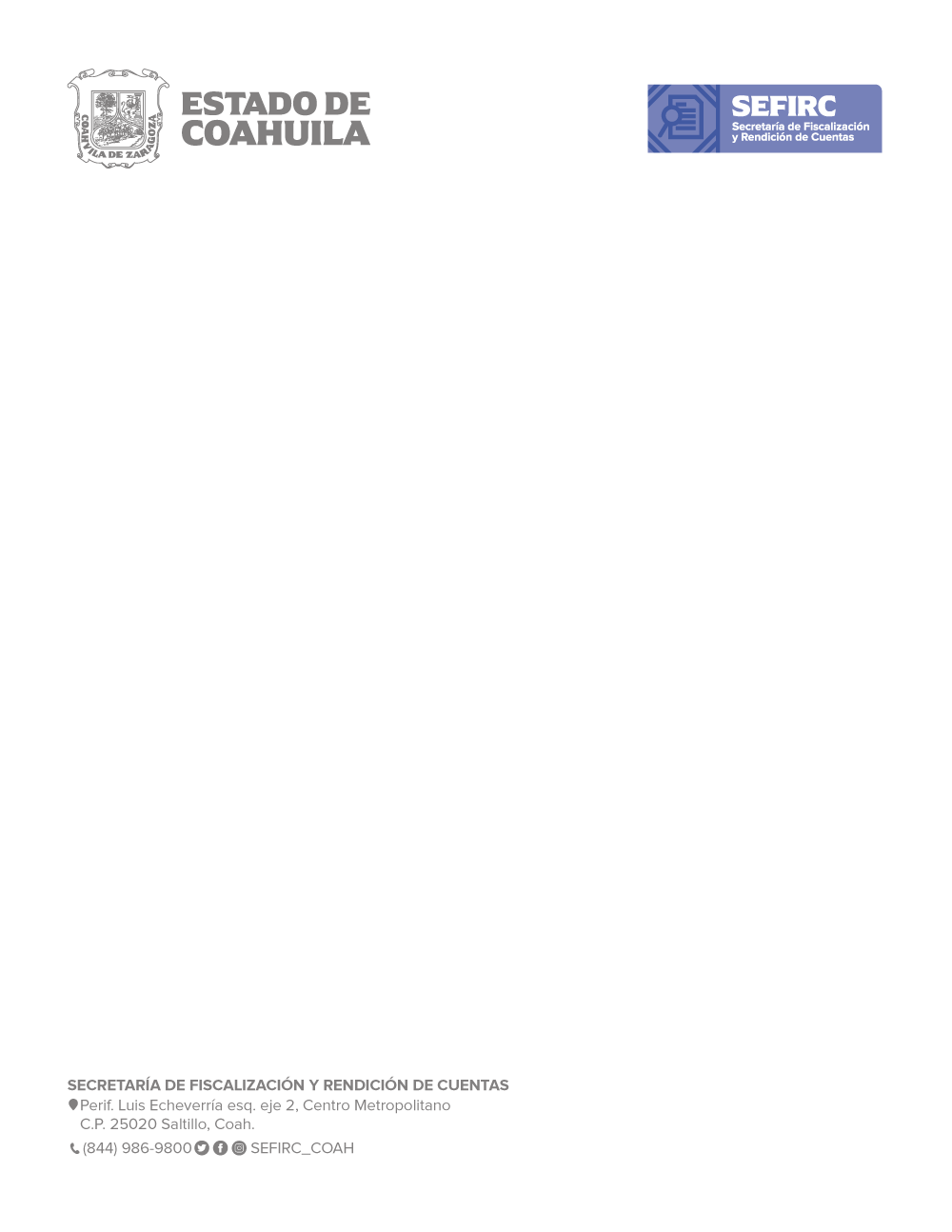 DECLARACIÓN
ANUAL
 DE INTERÉS
1
ESCRITO 48 HRS 
ANTES DE CUESTION
INFORMAR LA
ACCIÓN
ANALIZAR EL TIPO  (REAL, APARENTE,  POTENCIAL)
ANALIZAR SU  SITUACIÓN
2
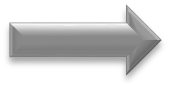 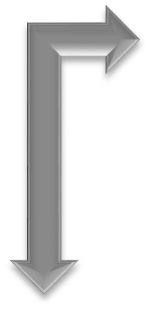 INFORMAR A SU  SUPERIOR  JERÁRQUICO
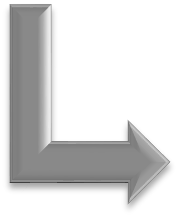 ESCRITO
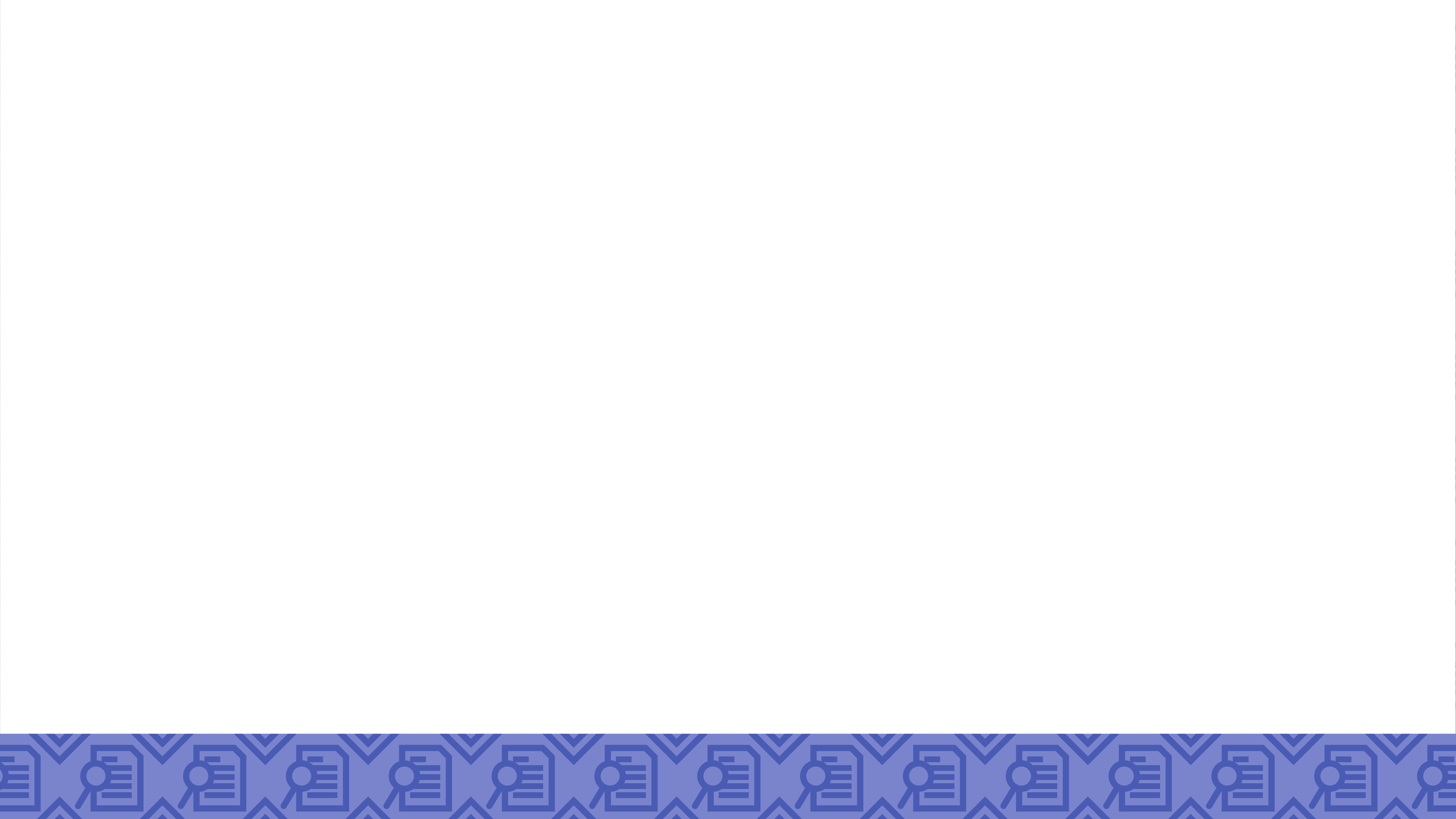 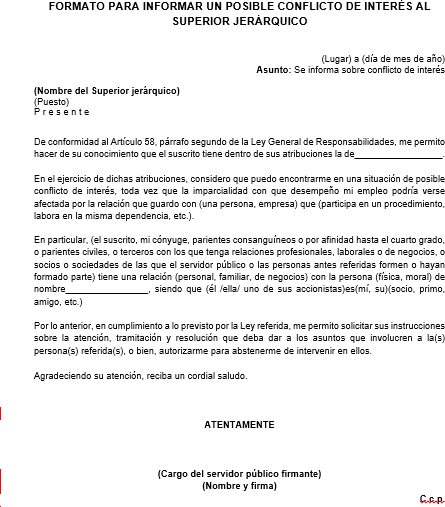 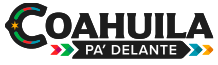 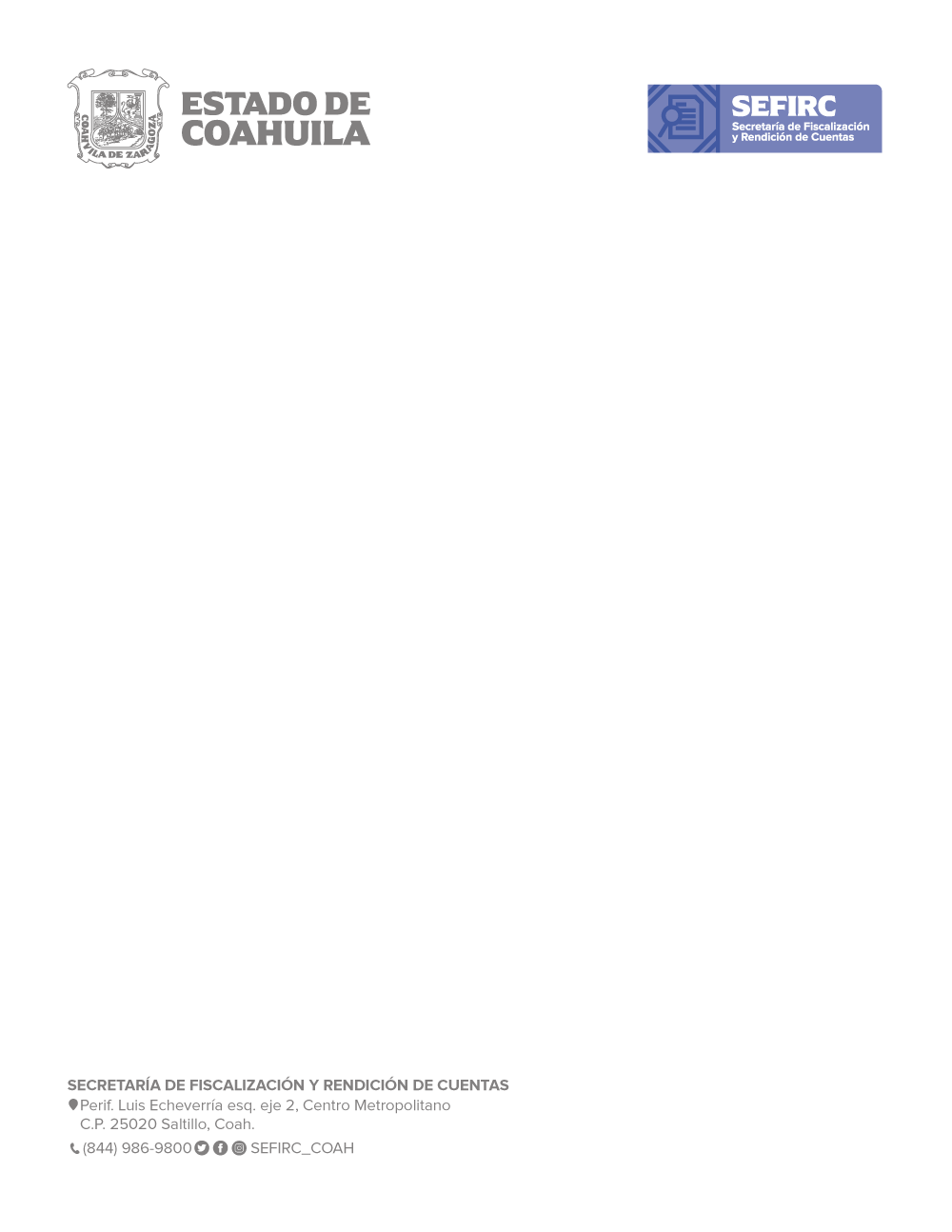 INFORMAR A SU  SUPERIOR  JERÁRQUICO
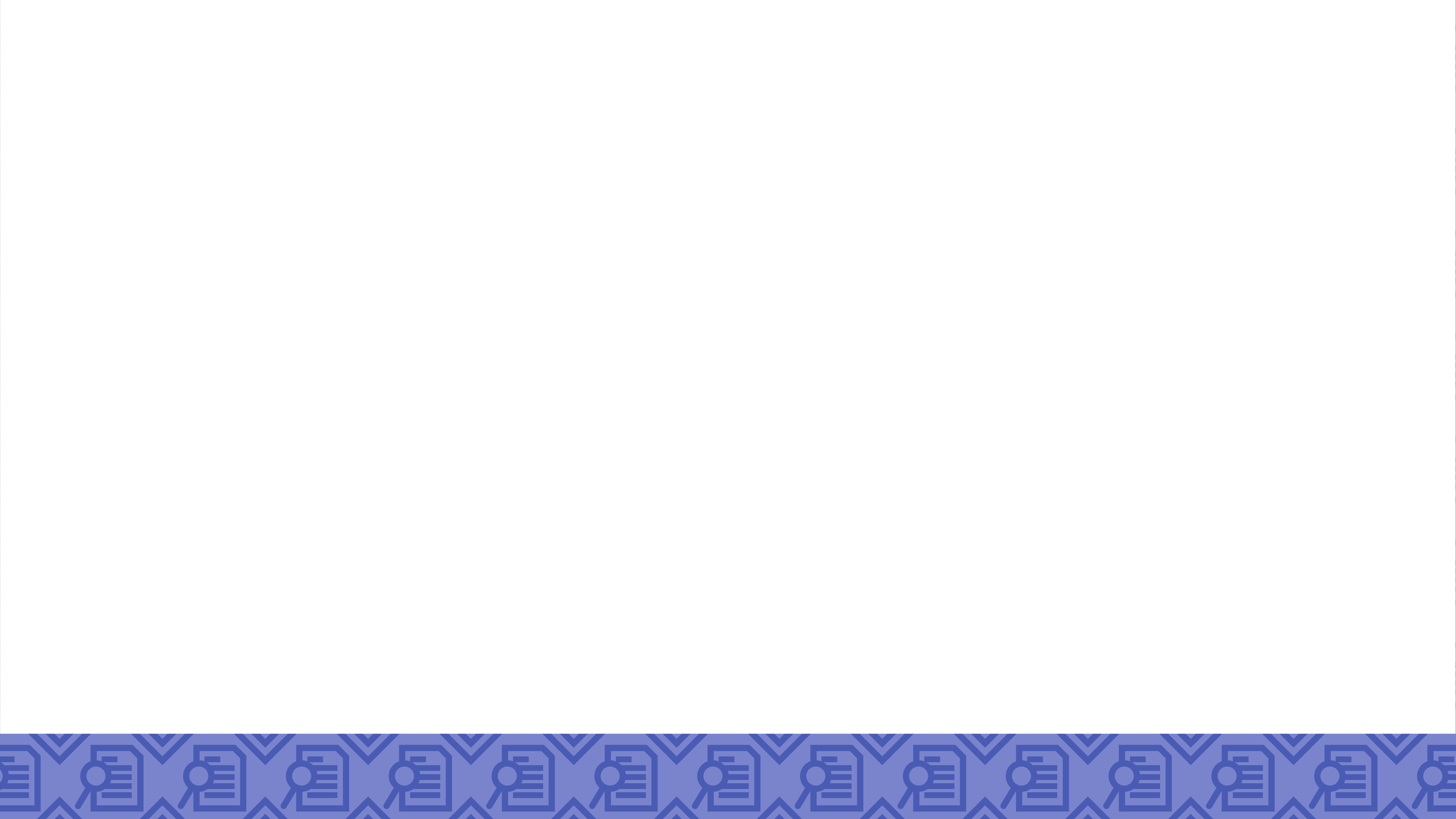 MANUAL DE POLÍTICAS Y PROCEDIMIENTOS DE OPERACIÓN DEL COMITÉ DE ÉTICA
INTEGRIDAD
ADEMÁS DE:
Difusión ética
Atención a dudas o dilemas éticos
Análisis de incidencias
Aplicación de casos éticos
Percepción ciudadana
Informe de acciones del Comité de Ética
https://www.sefircoahuila.gob.mx/servidores-publicos/etica-integridad/
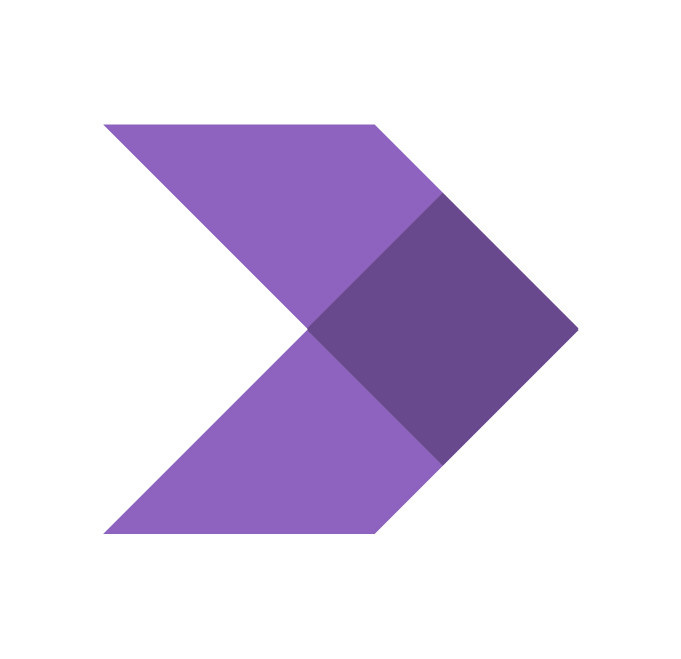 IV . CASOS ÉTICOS
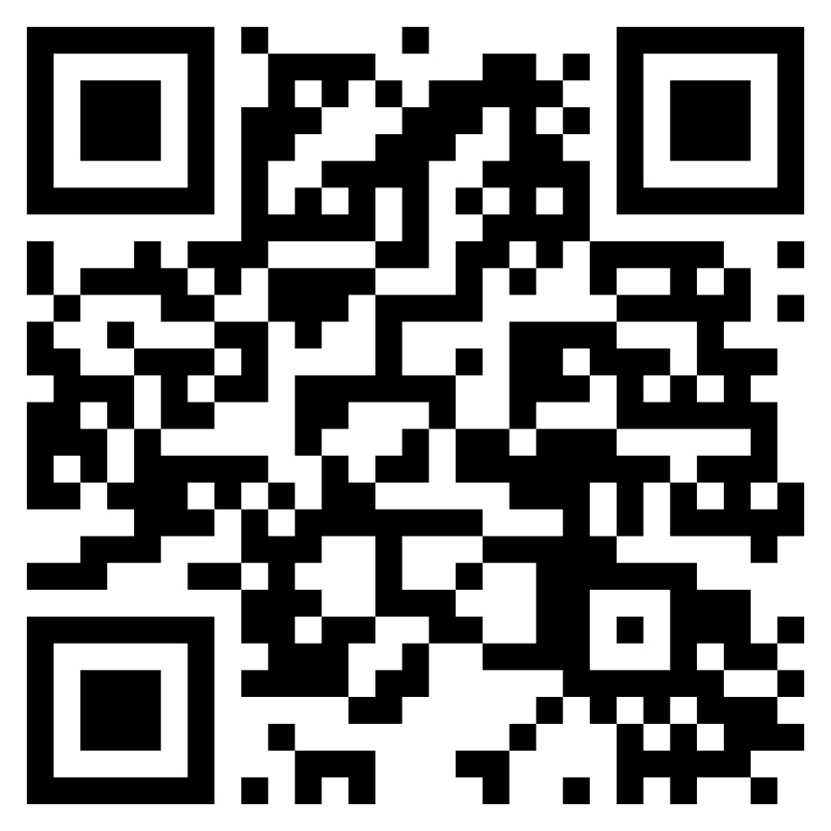 https://forms.gle/ju7z4AYhU5nFLFg29
CASO DE ÉTICA 1
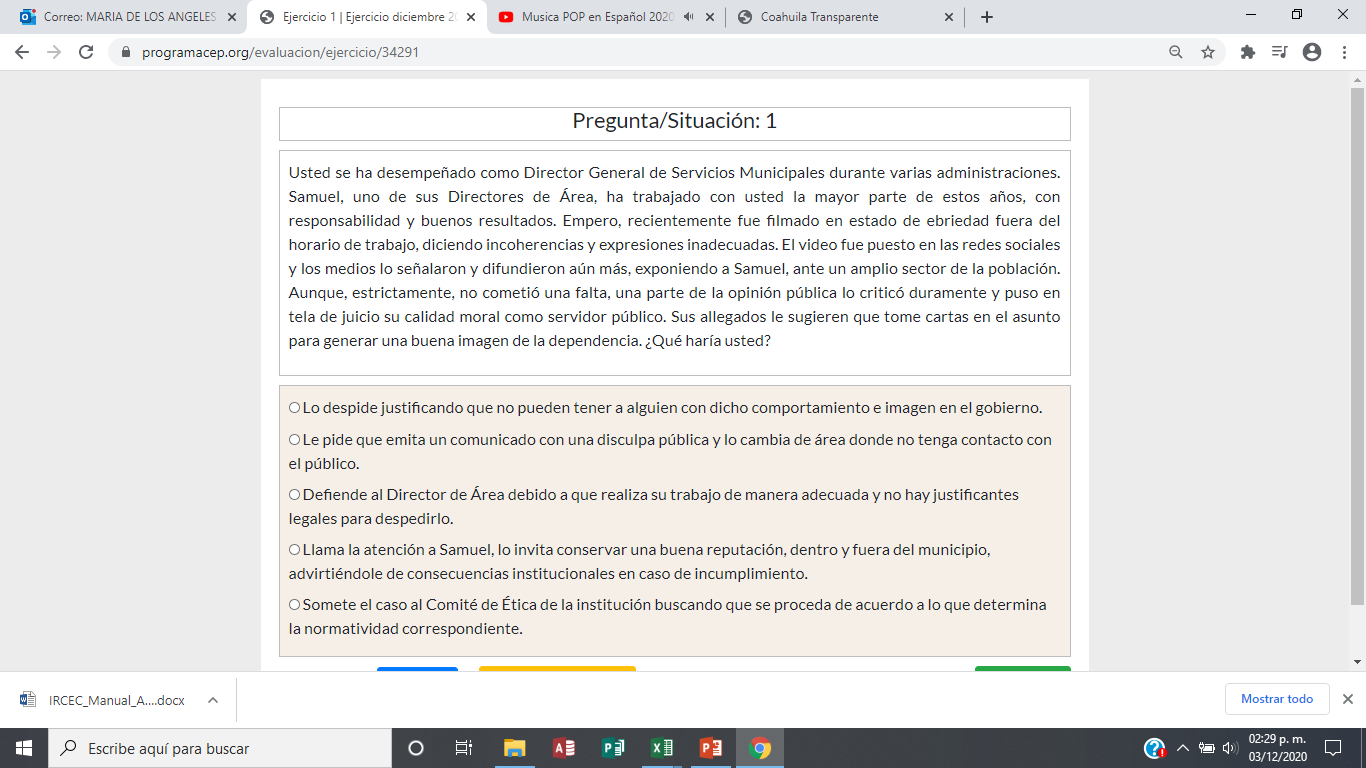 a)

b)

c)

d)

e)
RESPUESTA CORRECTA: Inciso e) Se somete el caso al Comité de Ética
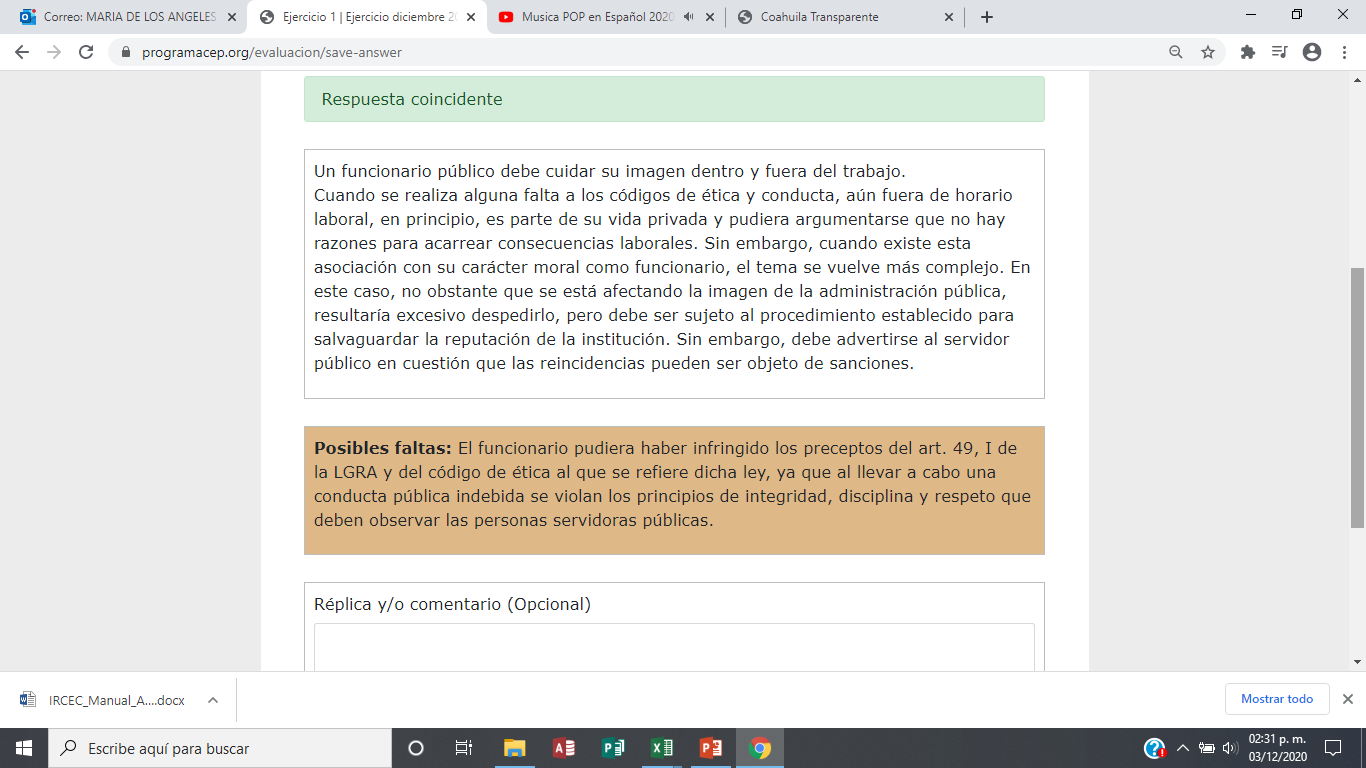 CASO DE ÉTICA 2
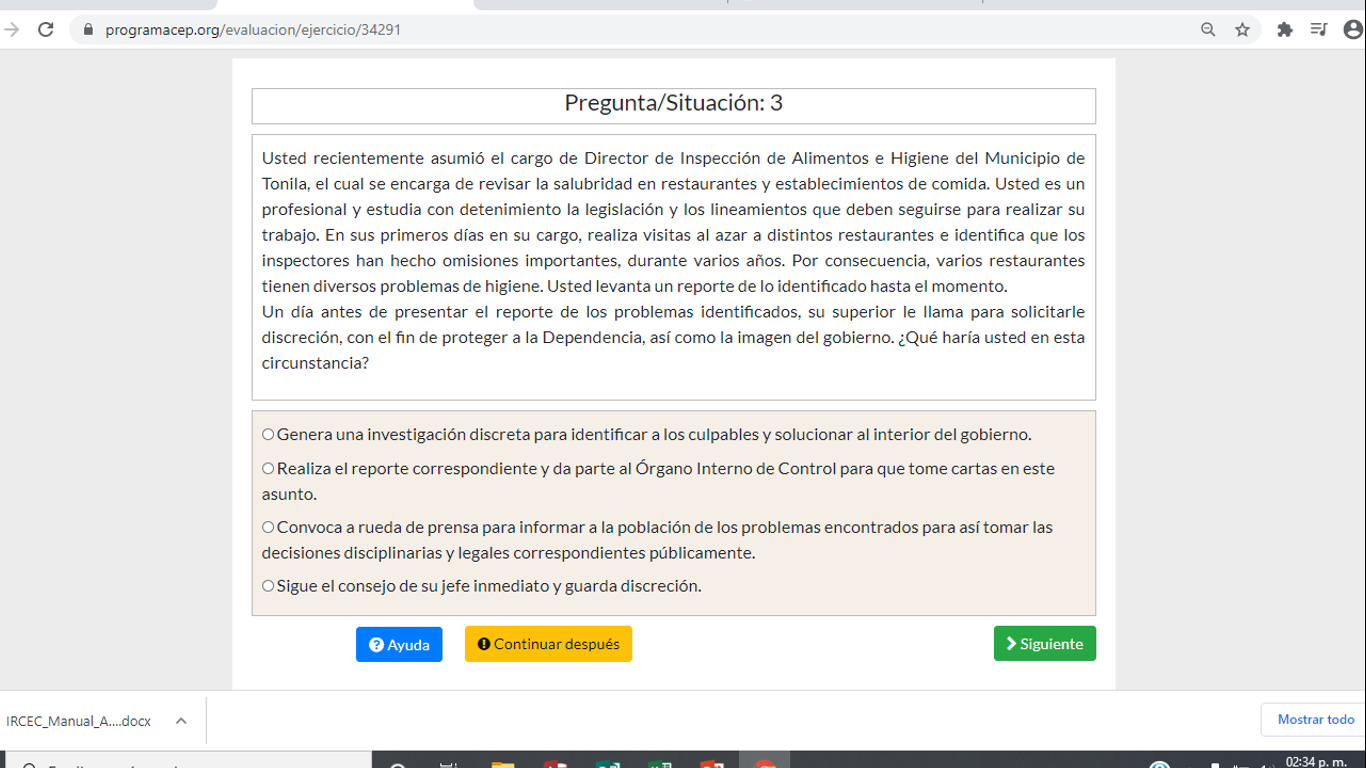 a)

b)

c)


d)
RESPUESTA CORRECTA: Inciso b) Lo informa al Órgano Interno de Control
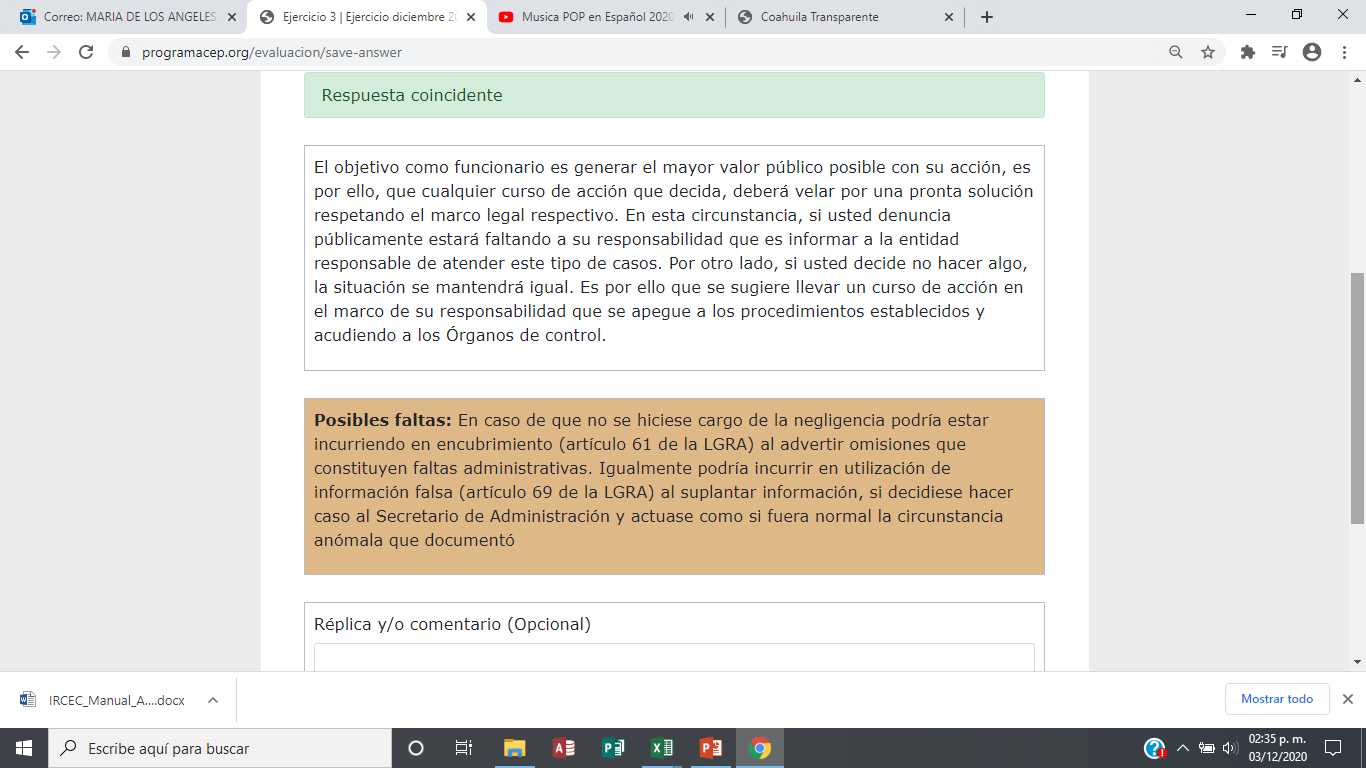 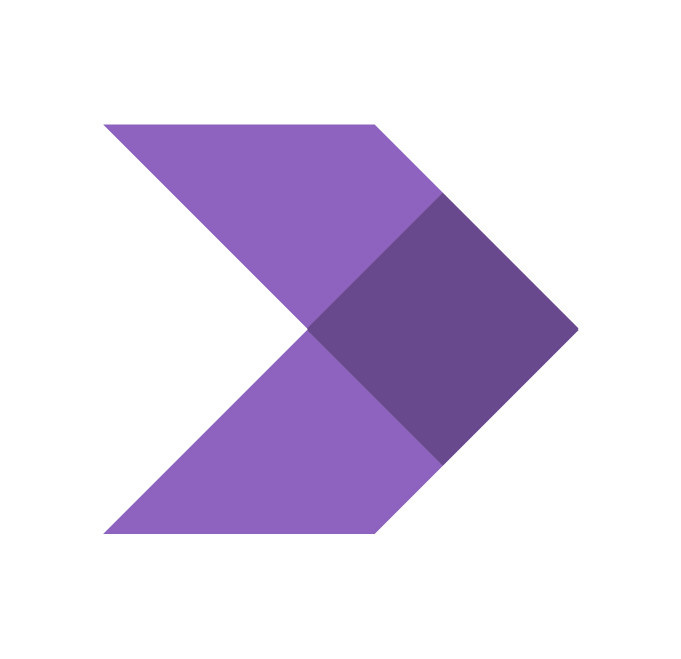 EVALUACIÓN  FINAL
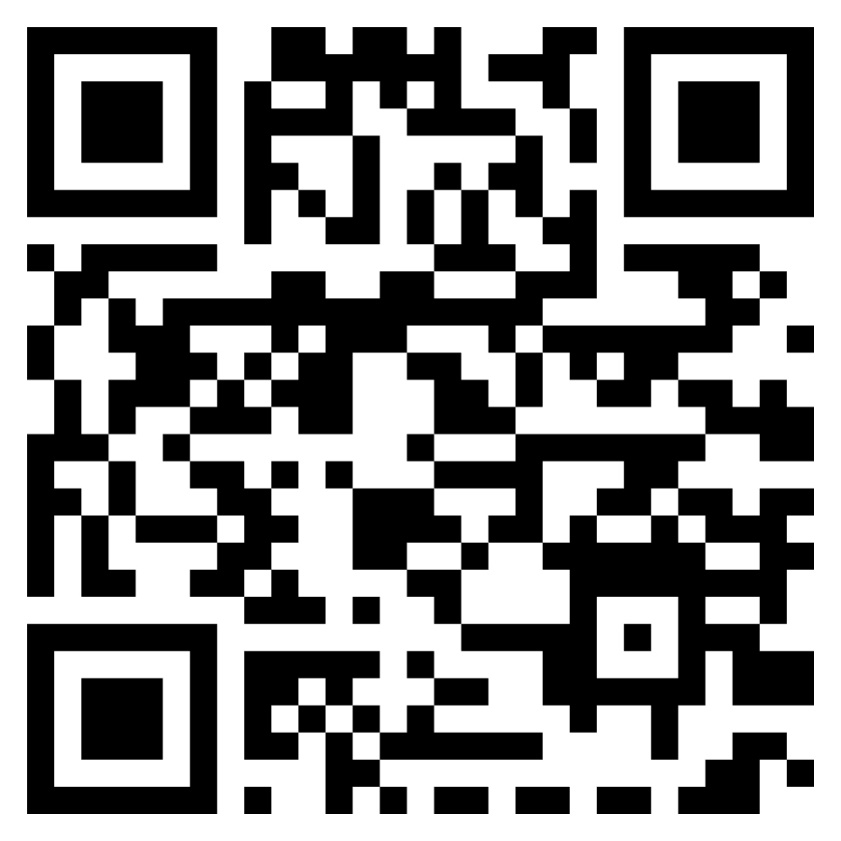 https://forms.gle/3uxuCMjsHPR8XMHC7
CONTACTOS
MTRO. RICARDO SÁNCHEZ ARRIAGA
COORDINADOR GENERAL DE INNOVACIÓN GUBERNAMENTAL
ricardo.sanchez@coahuila.gob.mx EXT 5890
ING. MARÍA DE LOS ÁNGELES RODRÍGUEZ BANDA
DIRECTORA DE DESARROLLO ADMINISTRATIVO
madelosangeles.rodriguez@coahuila.gob.mx EXT 5831
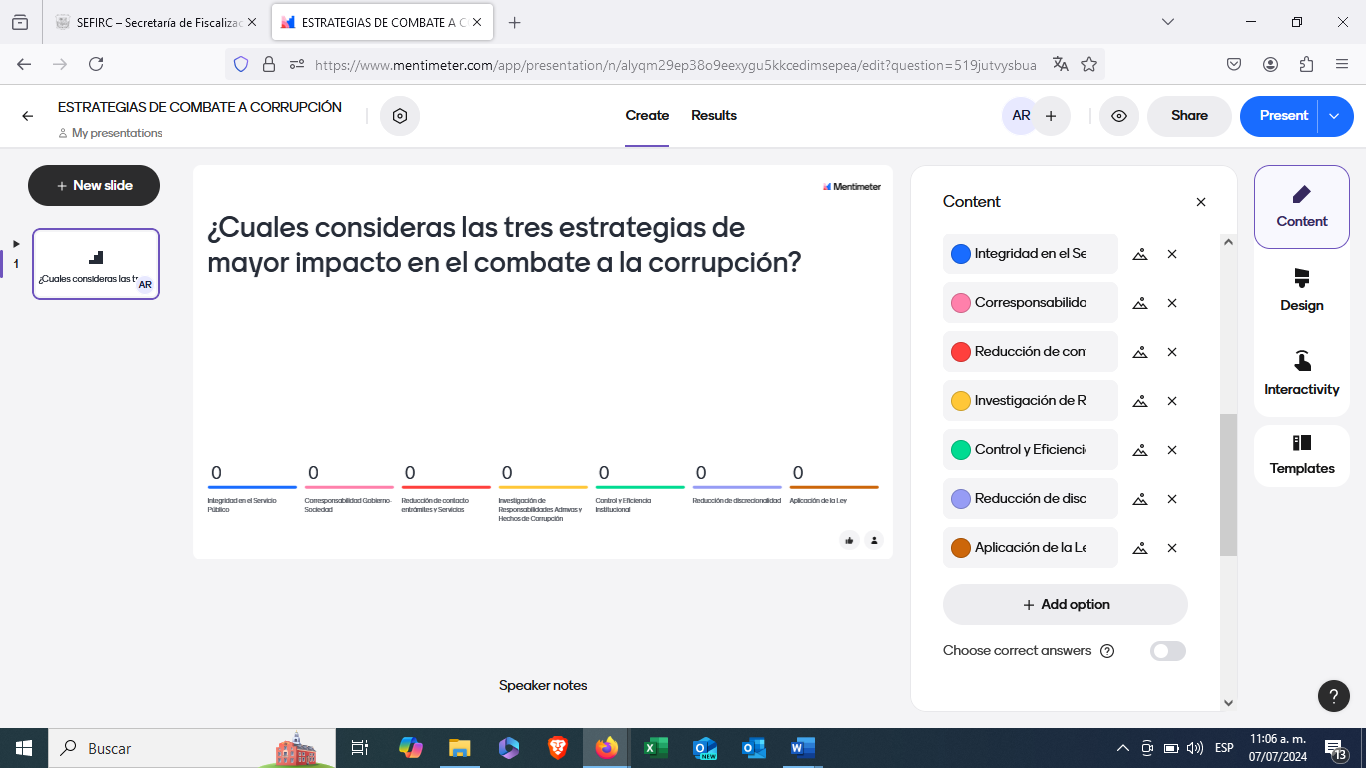